惑星大気研究会オンラインセミナー，神戸大学惑星科学研究センター，2010年8月26日
高分解能数値実験による地球ダストデビルの強化・維持過程の解析
竹見哲也
京都大学防災研究所
気象・水象災害研究部門
内容
ダストデビル（塵旋風）とは
形態・構造
形成メカニズム
大気境界層の特徴
環境場の特徴
ダストデビルの高分解能数値シミュレーション
渦の強化・維持のメカニズム
一般風の影響
Tetsuya Takemi, Disaster Prevention Research Institute, Kyoto University
ダストデビル（塵旋風）とは
ダストデビル：晴天時に平坦地での大気境界層内に発生する鉛直軸回りの渦
砂漠など乾燥地で頻発（平坦地形が好条件）
強い地面加熱による対流混合層の発達が重要（絶対不安定な接地層の存在）
強風下では発生しにくい
湿潤過程は関与しない
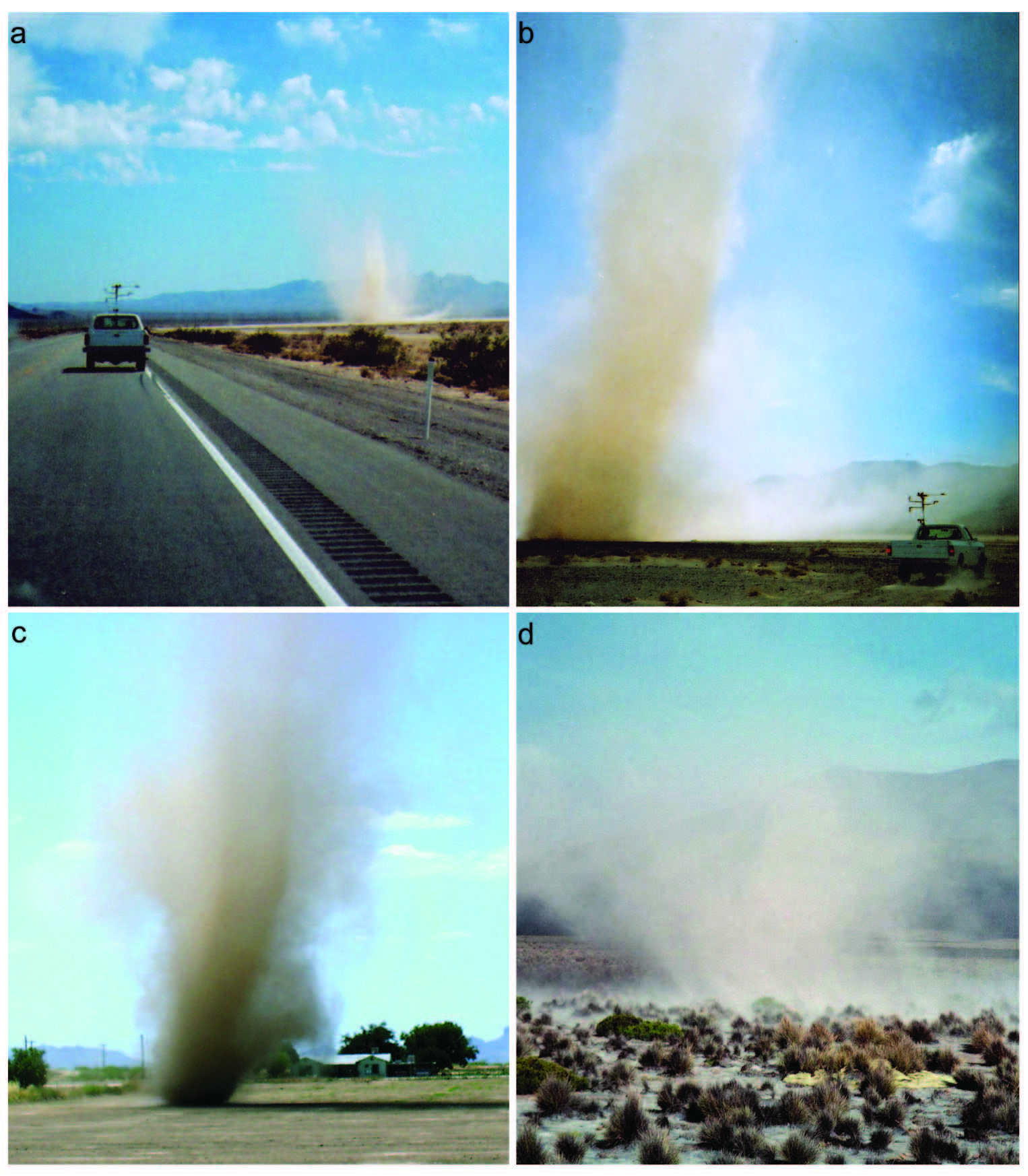 竜巻：積乱雲に伴う渦
(Balme and Greeley 2006)
Tetsuya Takemi, Disaster Prevention Research Institute, Kyoto University
古くから存在は知られていた
ロシアの探検家によるツァイダム盆地のダストストームの観察（Przheval’skii 1883，絵はRoborovskii）
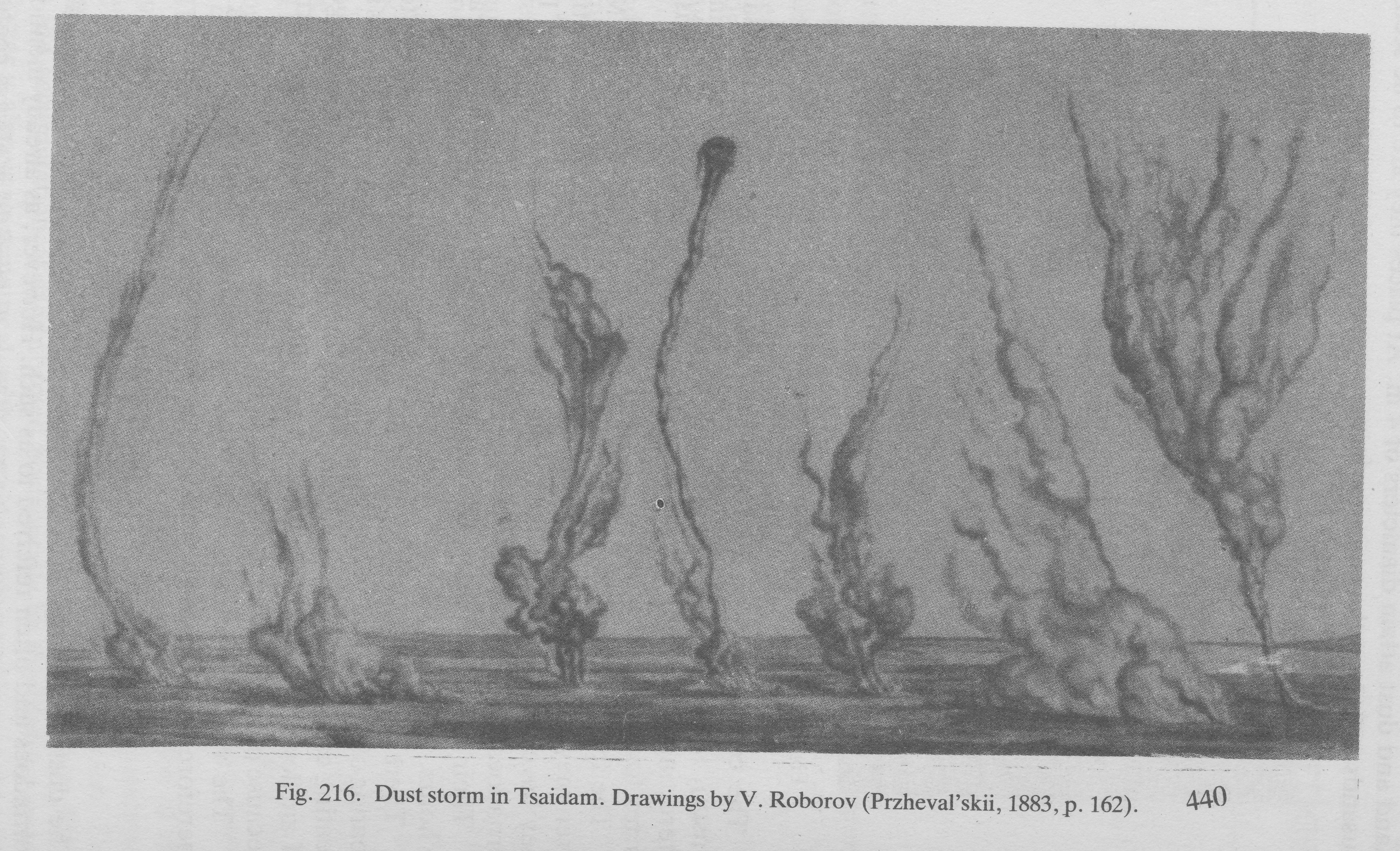 (Nalivkin 1983, Fig. 216)
Tetsuya Takemi, Disaster Prevention Research Institute, Kyoto University
北極圏でも発生しうる
エルズミーア島（カナダ）でのダストデビル
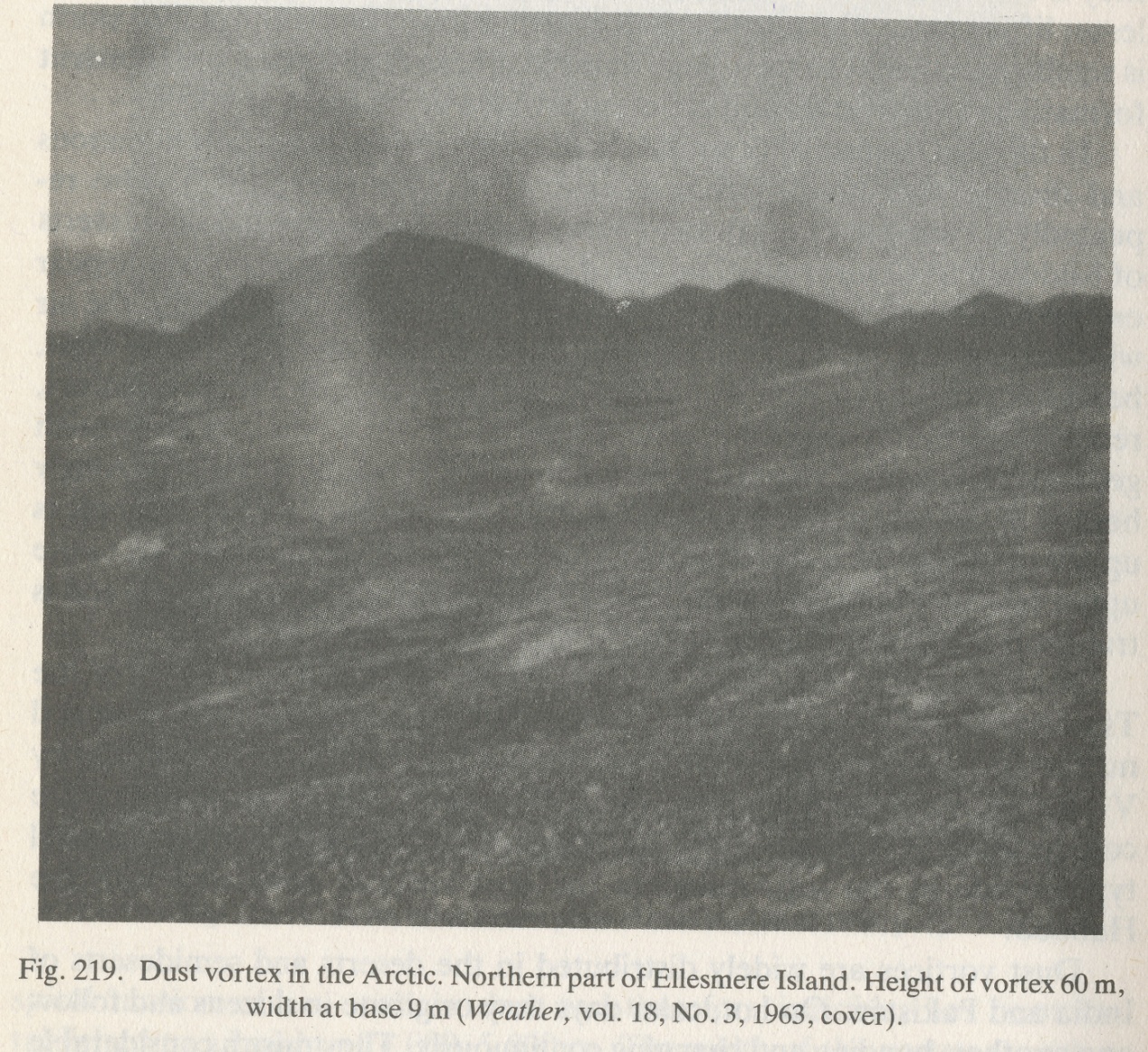 (Nalivkin 1983, Fig. 219)
Tetsuya Takemi, Disaster Prevention Research Institute, Kyoto University
日本におけるダストデビルの発生状況
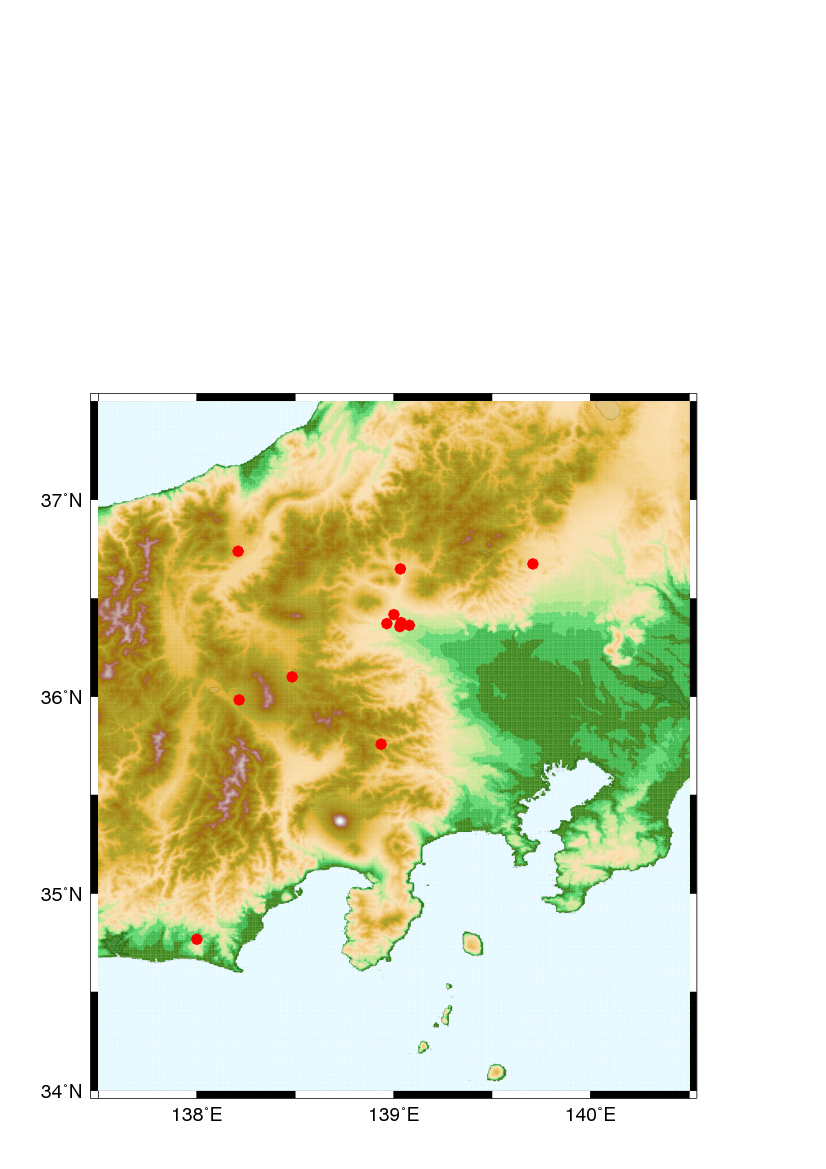 発生時期
(a)
(件)
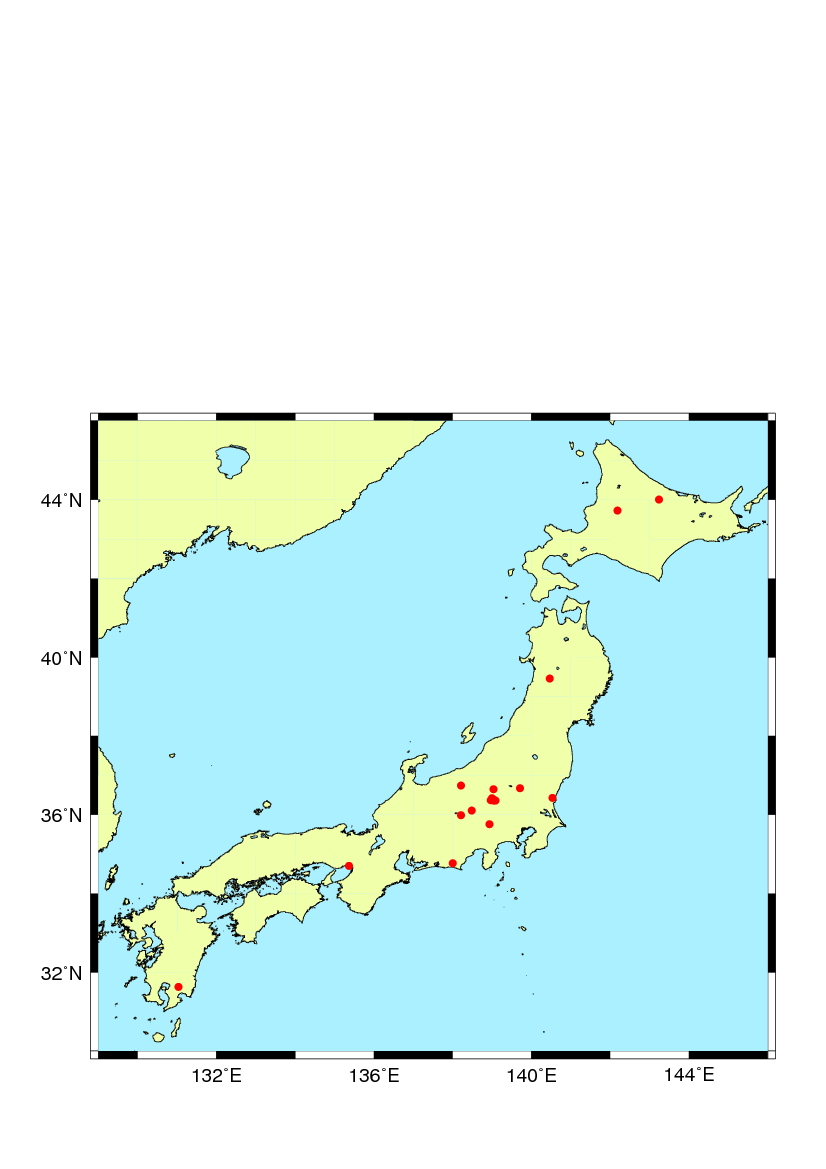 発生時間帯
(b)
(件)
強さは藤田スケールでF0程度
（気象庁「竜巻等の突風データベース」より）
9時　10時　11時　12時　 13時　14時　  15時　 16時
ダストの舞い上がり過程
長い浮遊
（<20μm）
風
風の乱れ
短い浮遊
（20-70μm）
跳躍
（70-100μm）
跳躍
（70-500μm）
1.5 m
転動
（>500μm）
地面
ダストデビルに関する研究
観測：Sinclair (1969, 1973), Carroll and Ryan (1970), Kaimal and Businger (1970), Hess et al. (1988), Hess and Spillane (1990), Bluestein et al. (2004), Markowski and Hannon (2006)
高分解能モデリング
Kanak et al. (2000), Kanak (2005), Ito et al. (2010)
対流境界層のLESにより渦の発生・強化過程について研究：stretching（引き伸ばし）, tilting（立ち上げ）効果
環境条件
一般風の影響：Toigo et al. (2003), 田中ら (2008)
Toigo et al.では一般風の影響は小さい vs 田中らでは弱風が好条件
安定度の影響：Hess et al. (1988), Hess and Spillane (1990)
不安定度指数 w*/u* > 5 を満たす時に塵旋風が発生
地面粗度の影響：Lyons et al. (2008)
ダストデビルの観測的特徴
接線風速・水平風速・鉛直風速の特徴
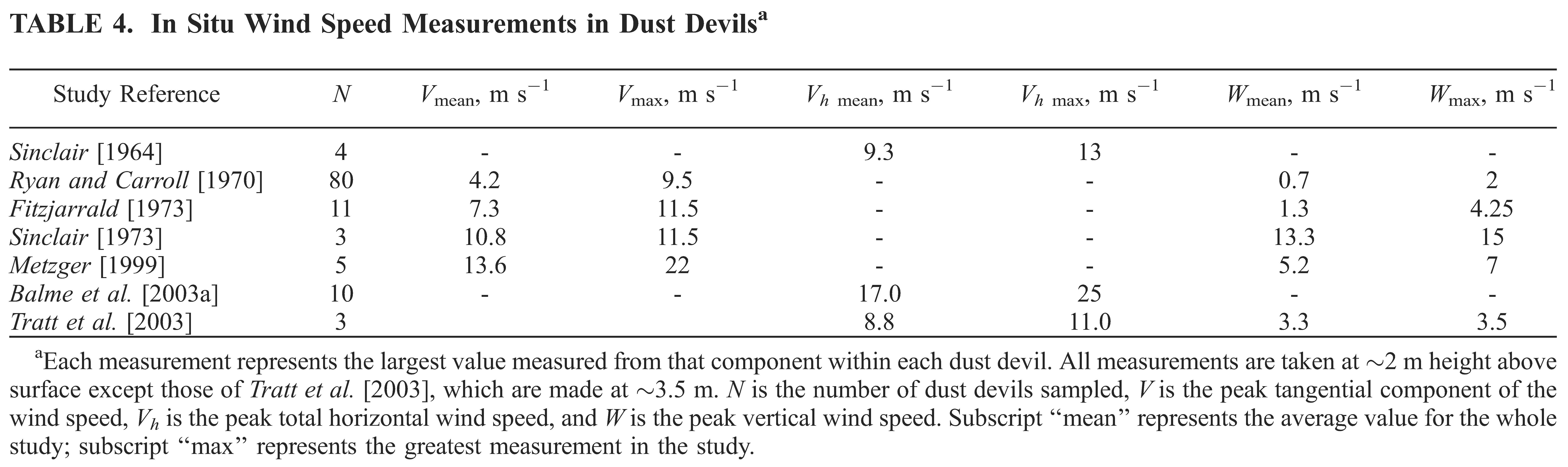 上昇速度
接線風速
水平風速
接線風速と大きさ（直径）の関係
気圧偏差
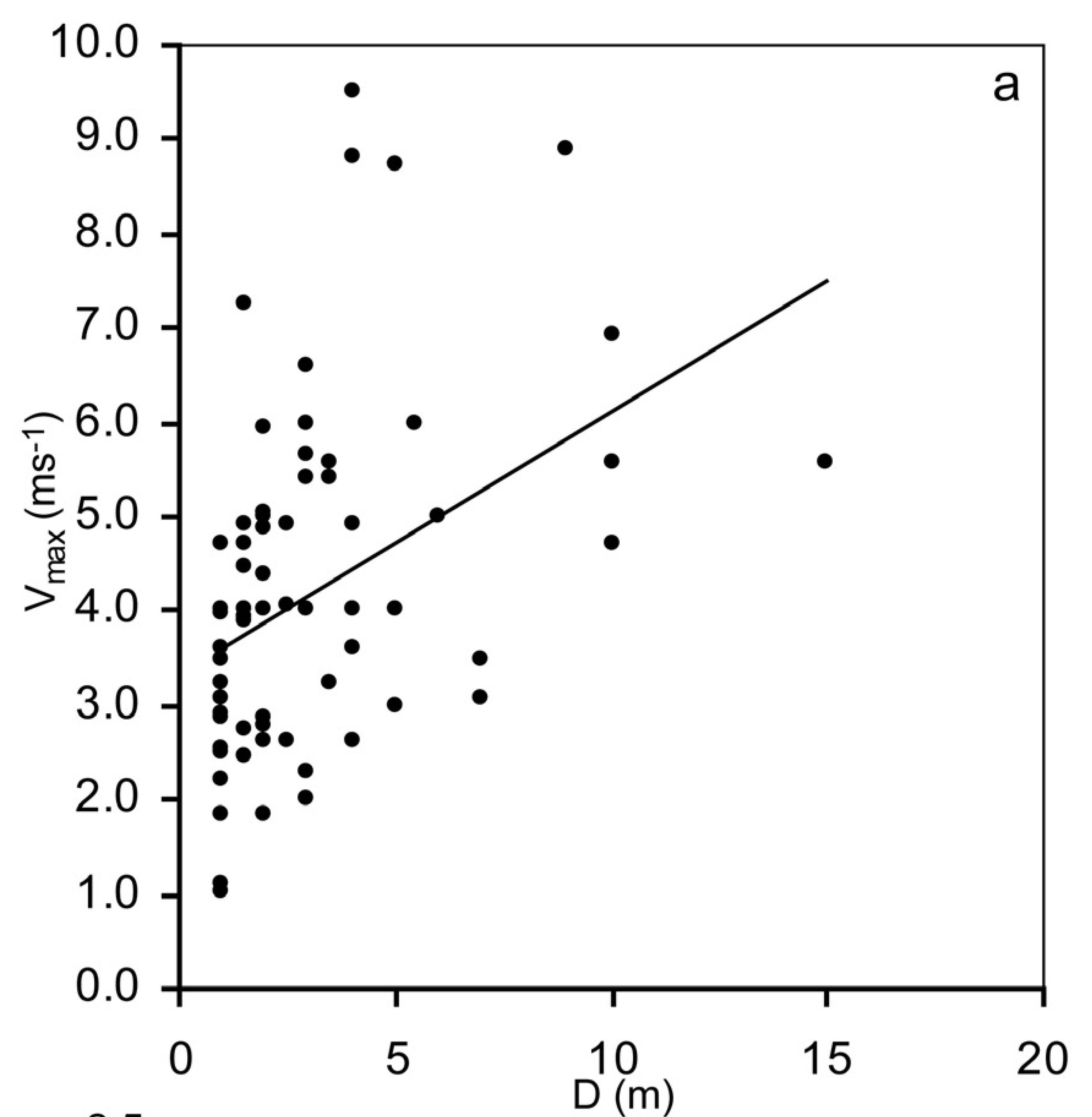 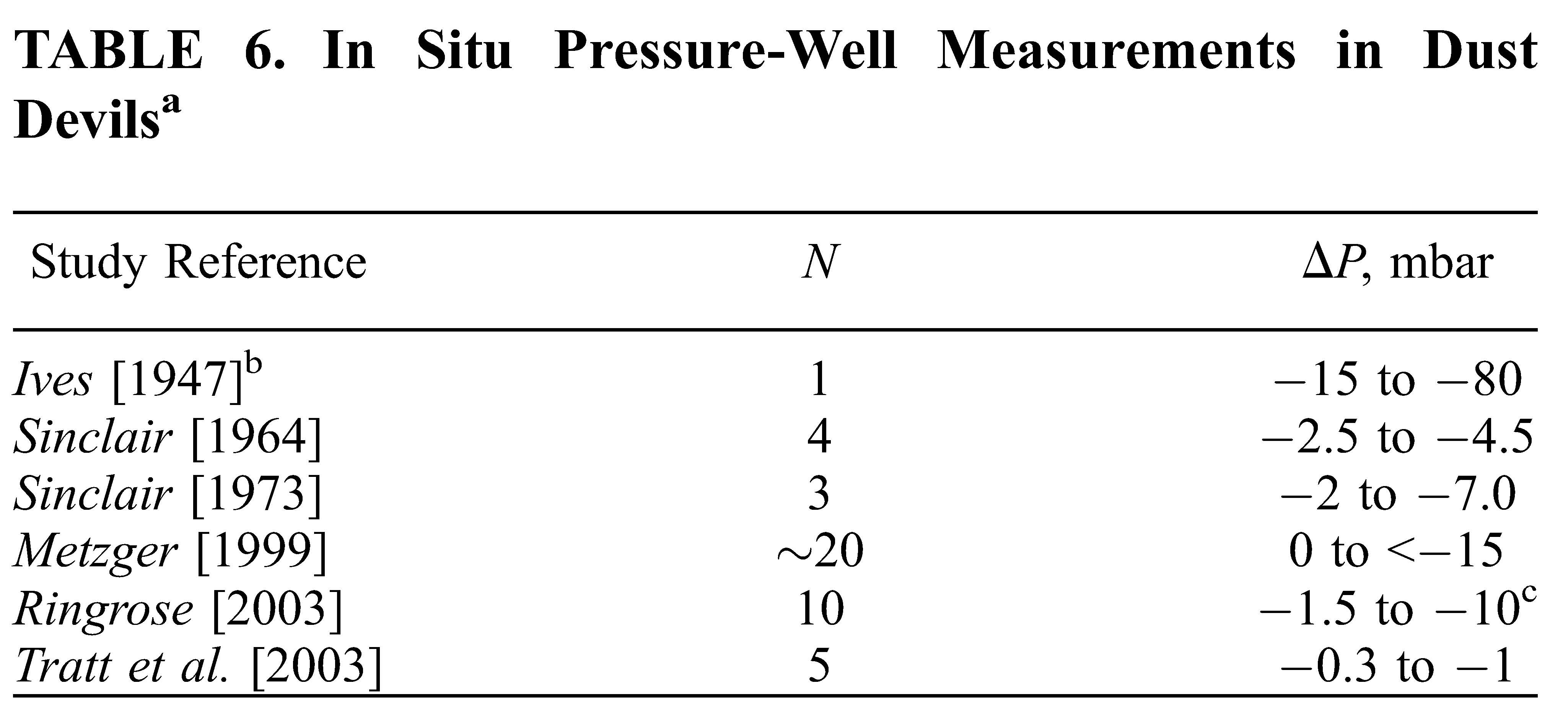 (Balme and Greeley 2006)
Tetsuya Takemi, Disaster Prevention Research Institute, Kyoto University
火星のダストデビル
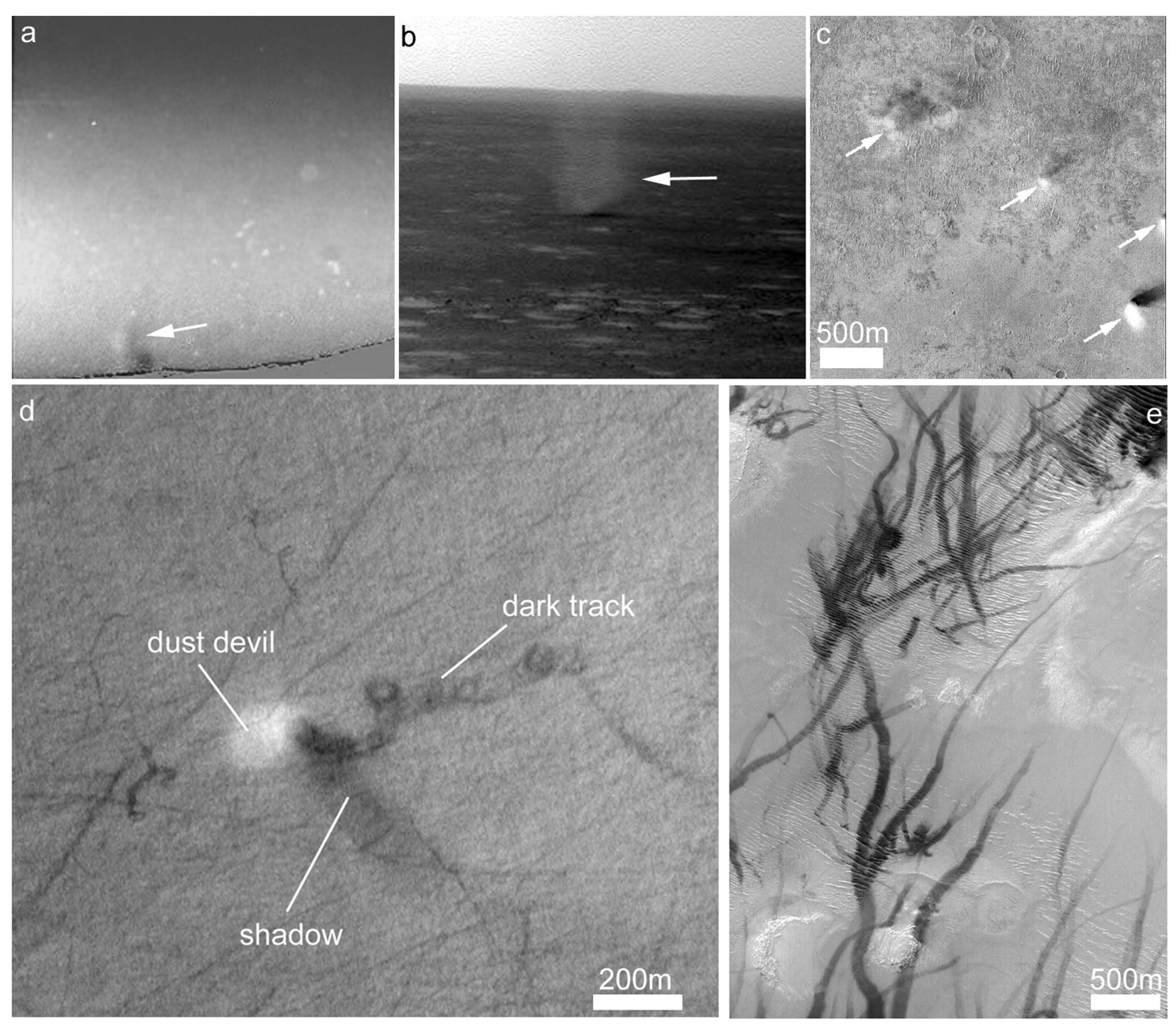 (Balme and Greeley 2006)
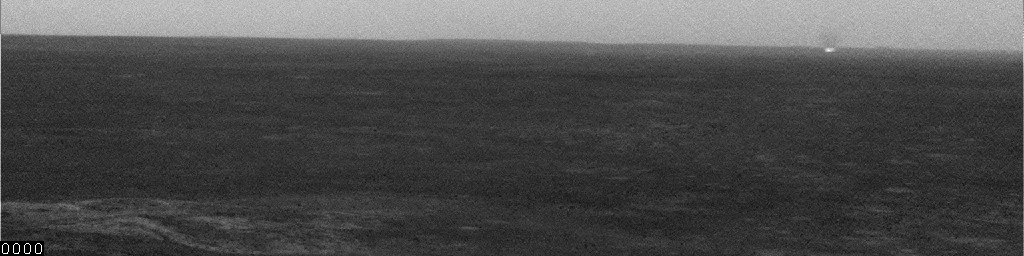 （NASA‘s Mars Exploration Rover Spiritによる）
Tetsuya Takemi, Disaster Prevention Research Institute, Kyoto University
地球と火星のダストデビル
（カッコ内の数値は平均値または典型値）
（Kanak 2006)
Tetsuya Takemi, Disaster Prevention Research Institute, Kyoto University
ドップラーレーダーによる観測
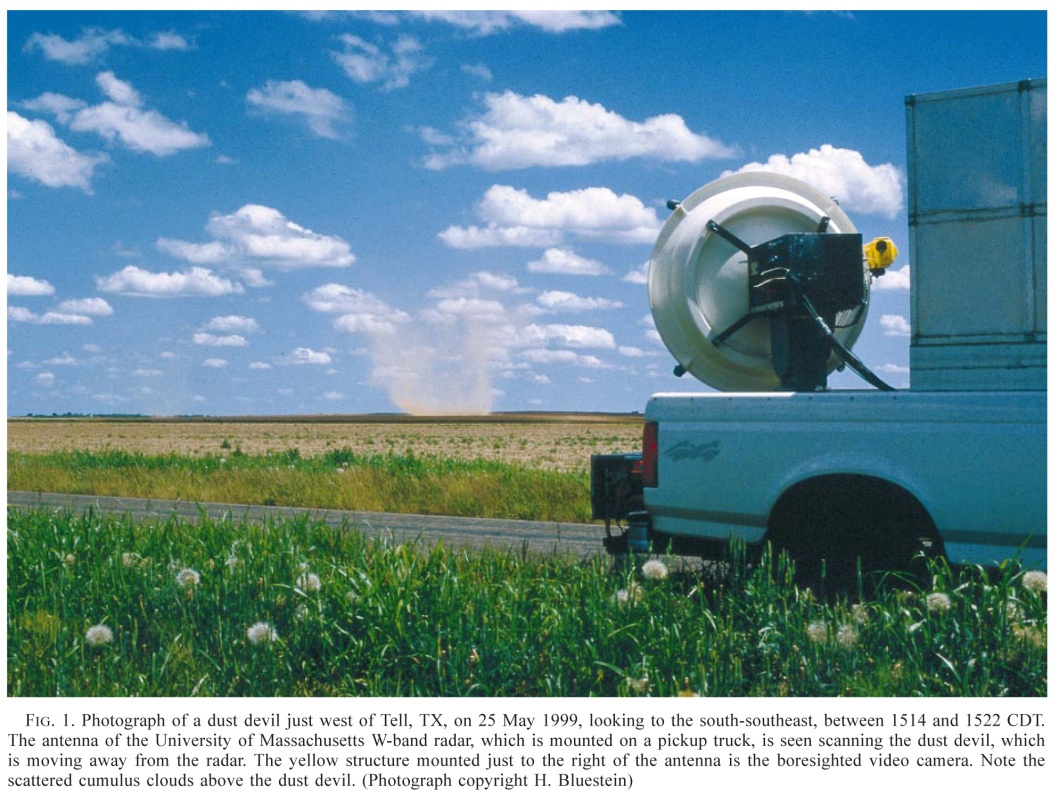 Wバンド（3 mm波長）ドップラーレーダ観測：
方位角方向分解能：3-5 m
動径方向分解能：     30 m
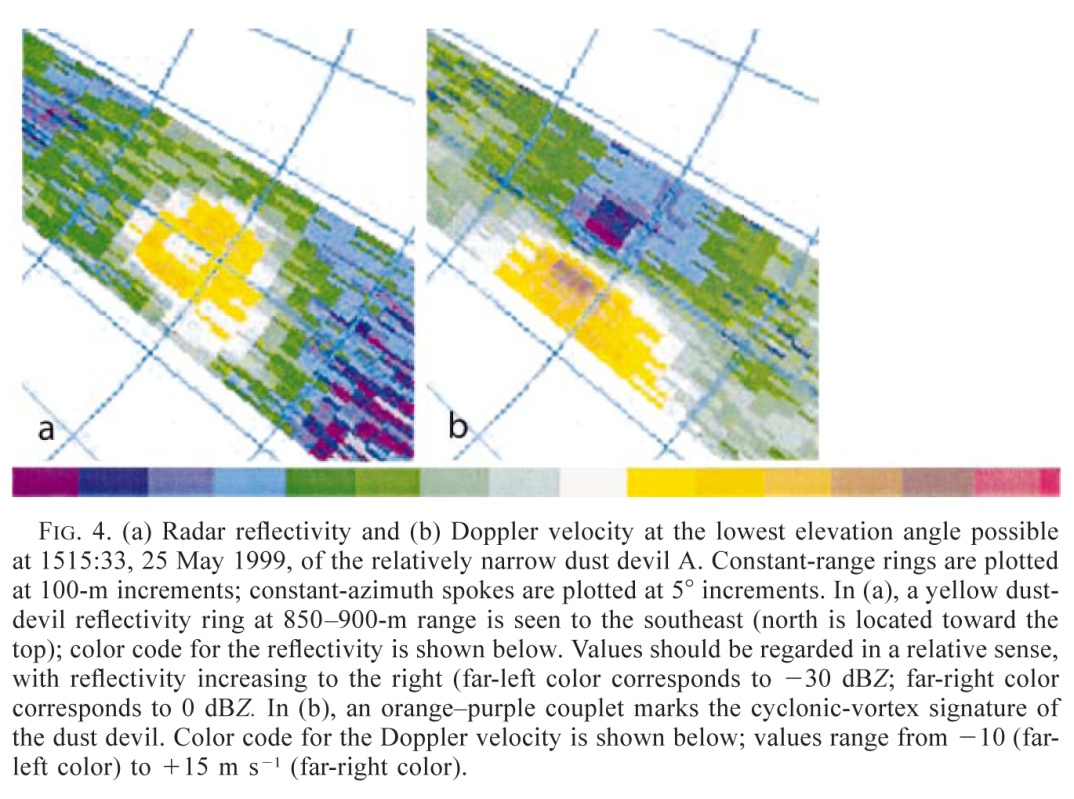 (Bluestein et al. 2004)
Tetsuya Takemi, Disaster Prevention Research Institute, Kyoto University
ダストデビルの多重発生
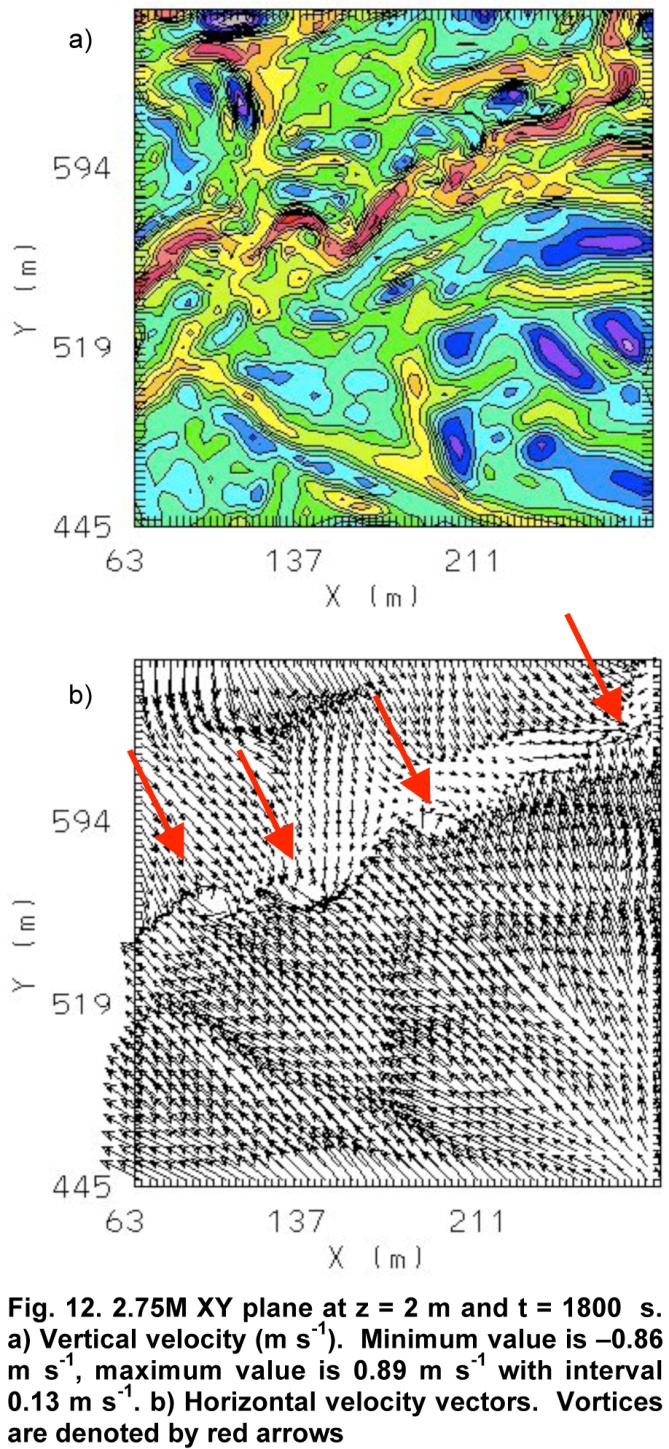 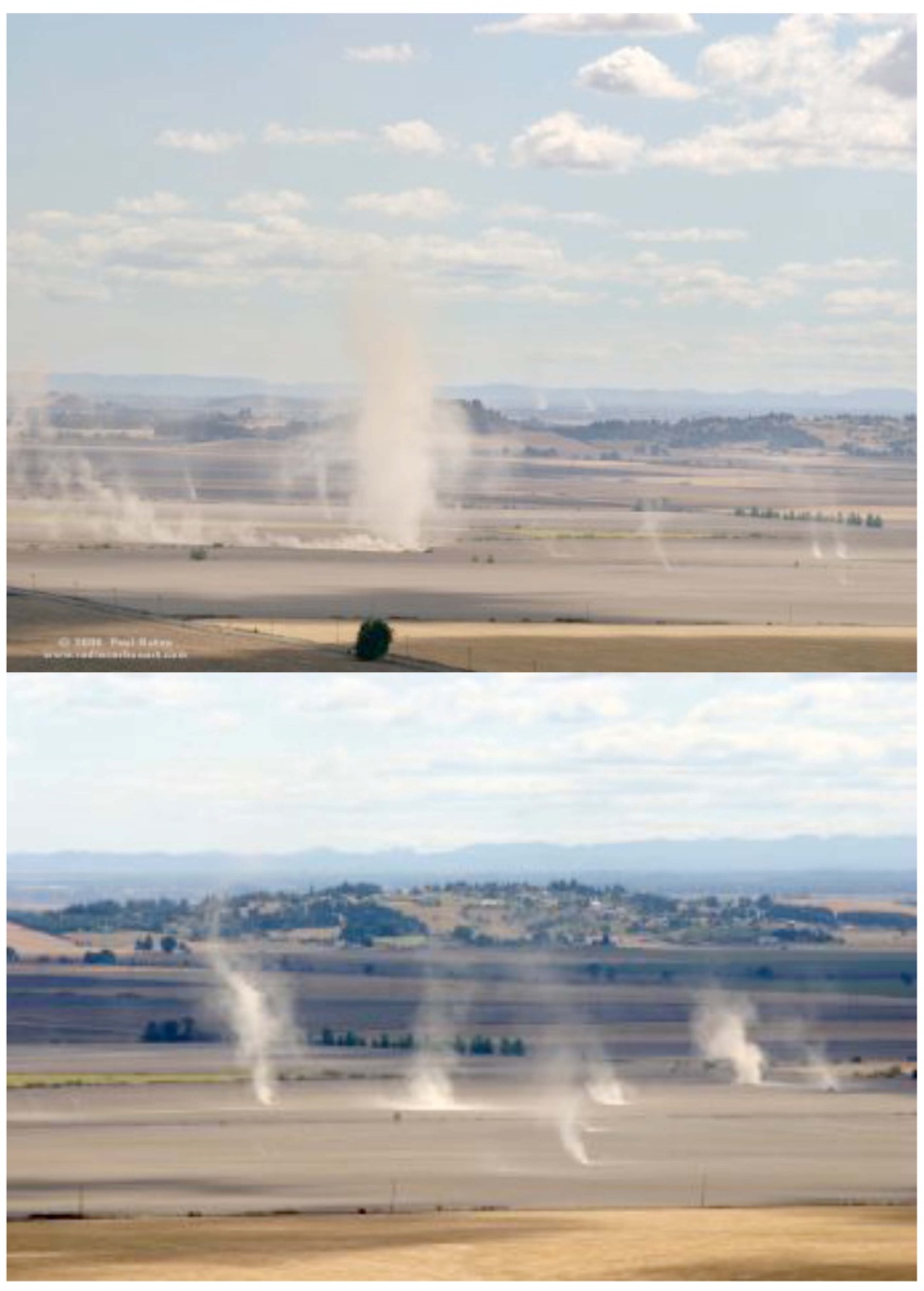 水平格子幅2.75 mでのLES
(Kanak 2008)
Tetsuya Takemi, Disaster Prevention Research Institute, Kyoto University
砂漠域の対流混合層
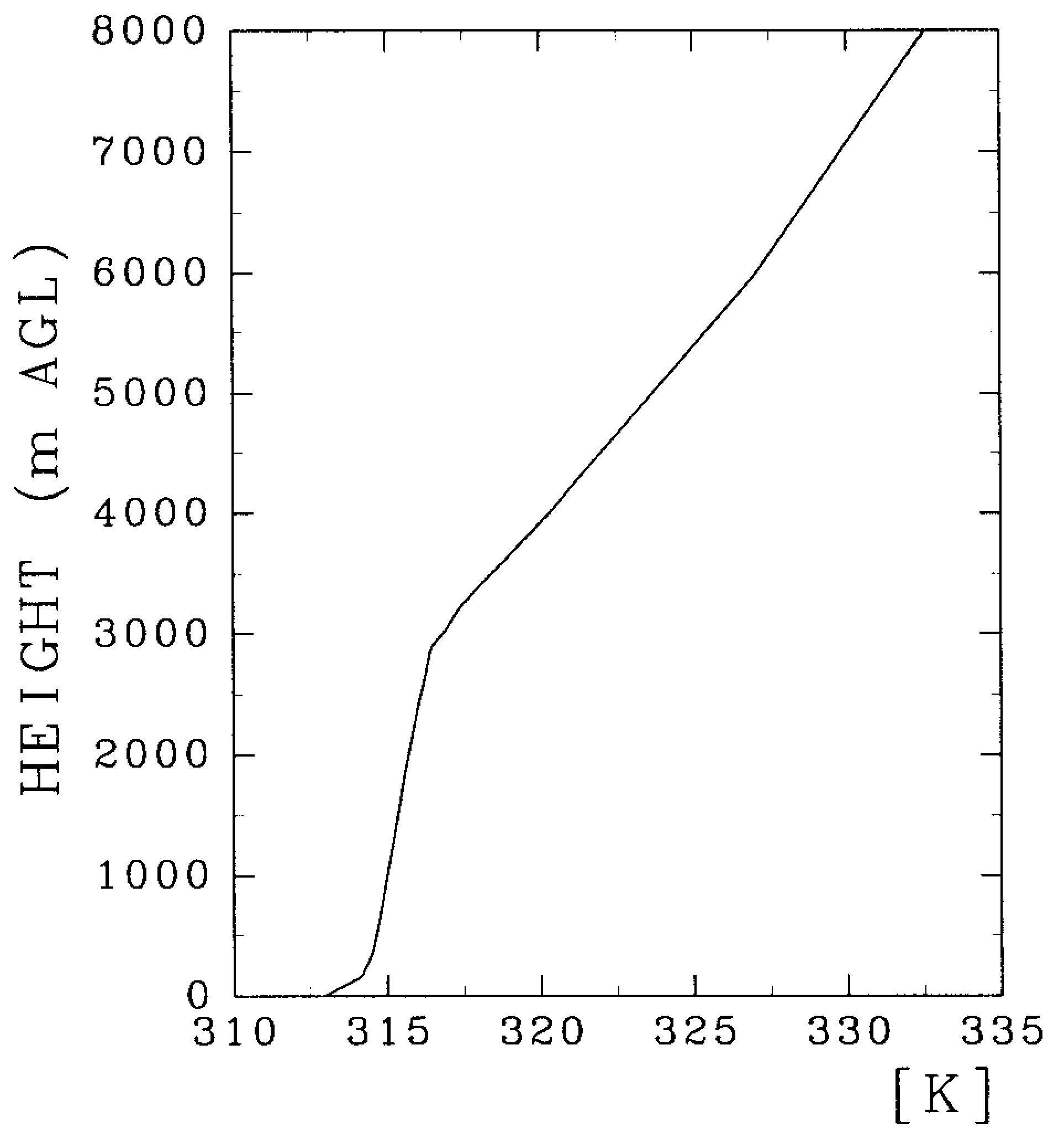 5月平均の仮温位
1991年5月の中国ゴビ砂漠南部のMinqinにおける20時BSTの鉛直プロファイル
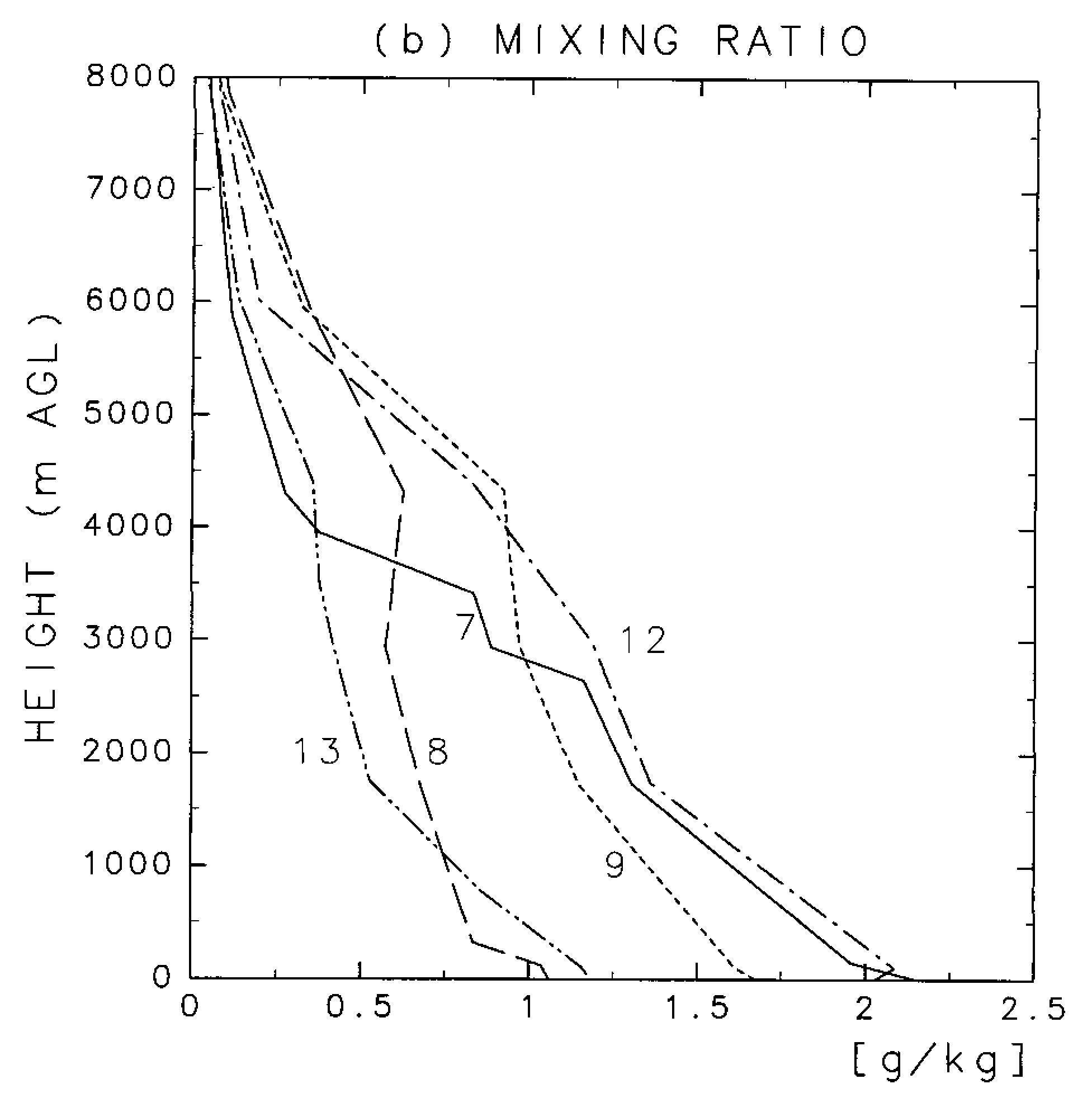 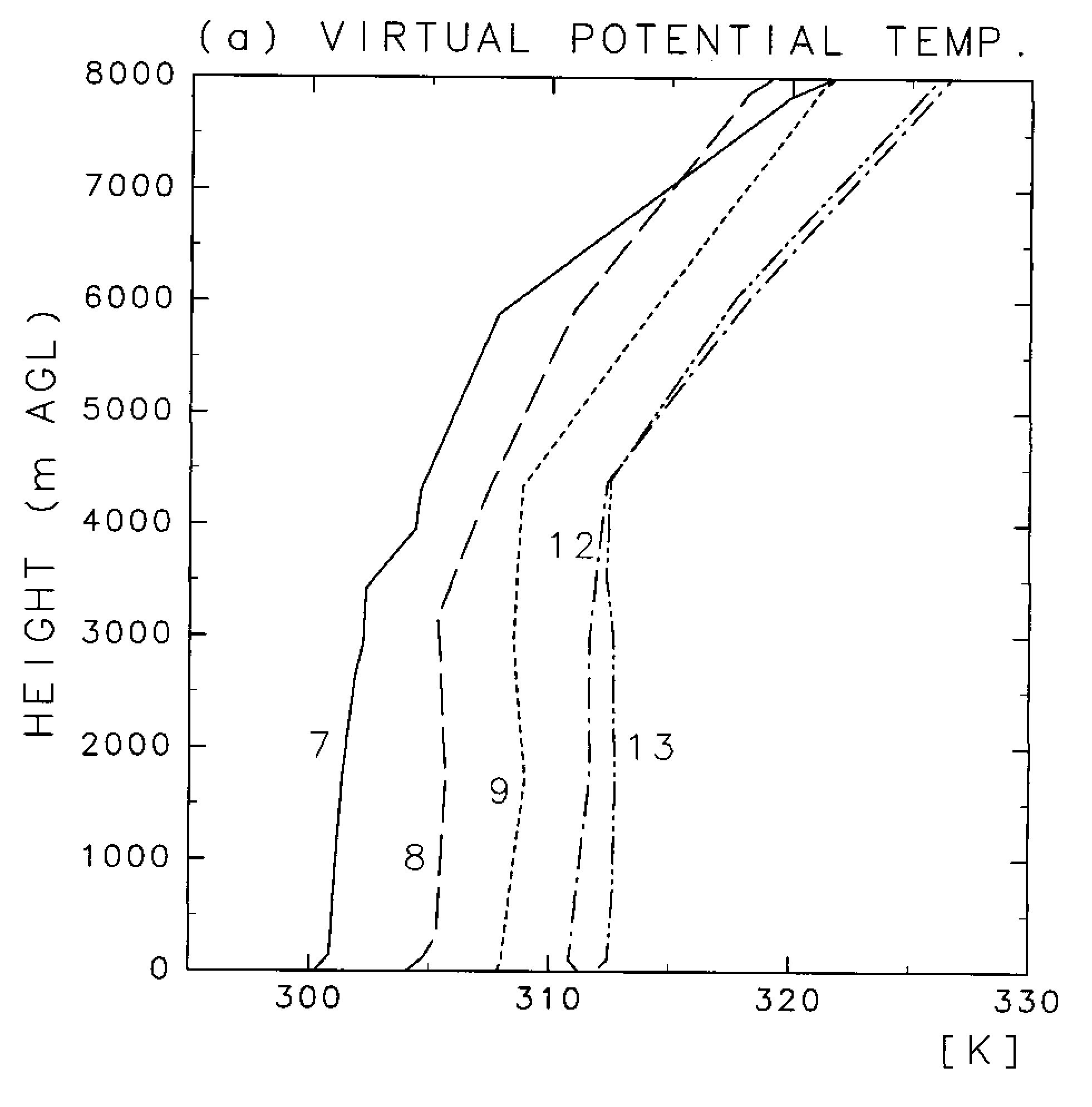 上位5日分の水蒸気混合比
上位5日分の仮温位
(Takemi 1999)
(Takemi and Satomura 2000)
Tetsuya Takemi, Disaster Prevention Research Institute, Kyoto University
ダストデビル時の摩擦速度と安定度
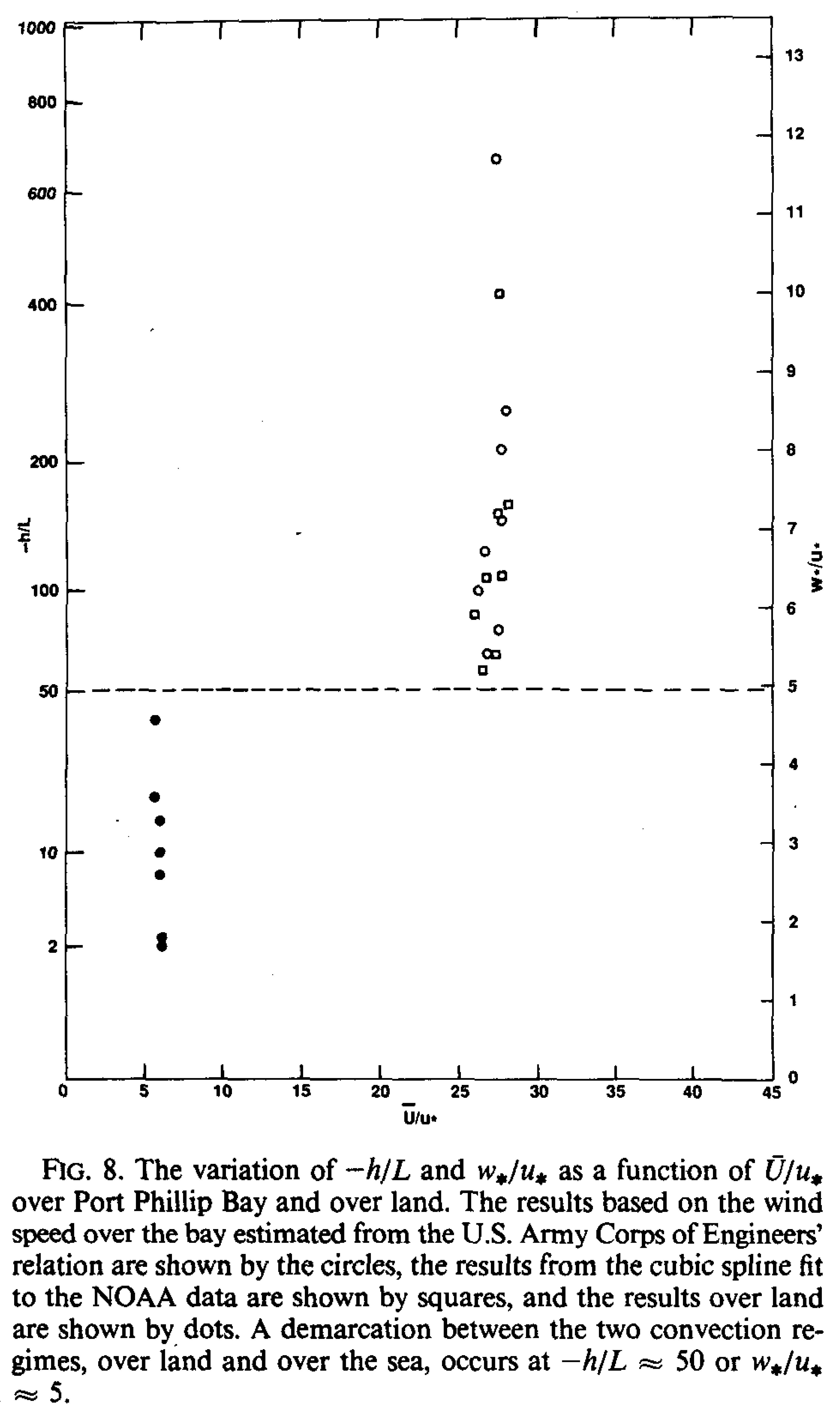 ダストデビル発生
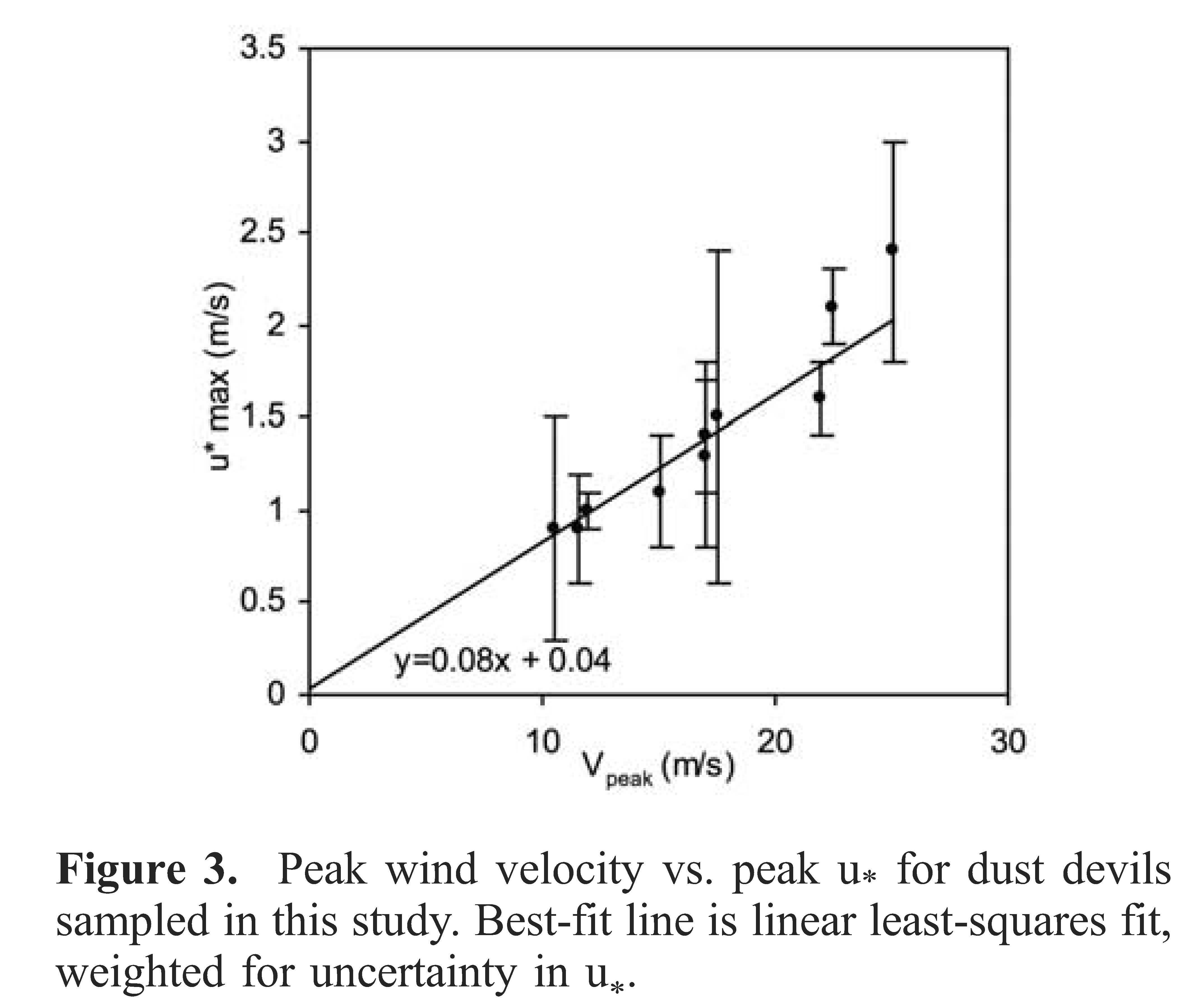 5
50
h: 境界層厚さ
L: Monin-Obukov長
(Balme et al. 2003)
(Hess et al. 1988)
Tetsuya Takemi, Disaster Prevention Research Institute, Kyoto University
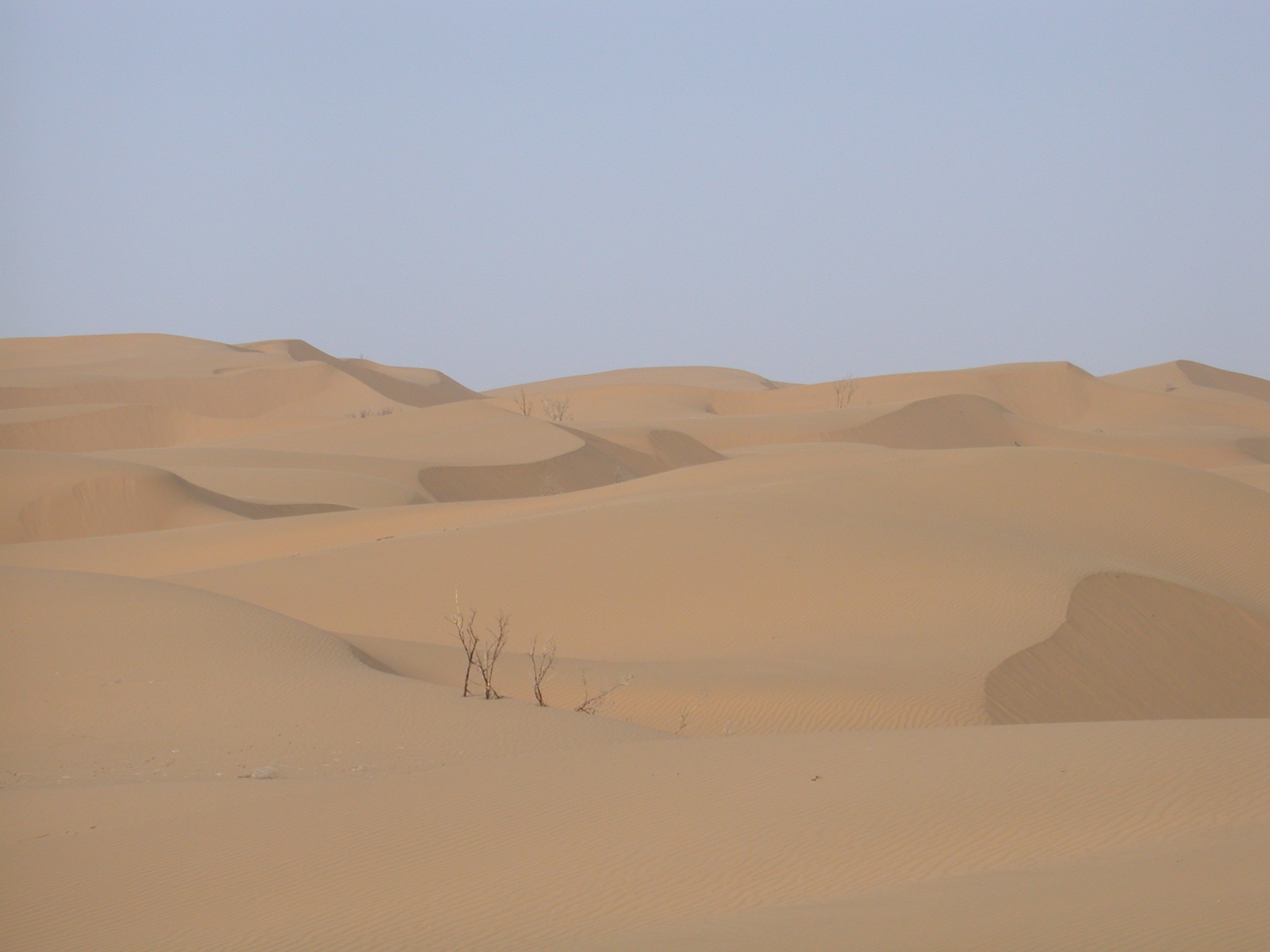 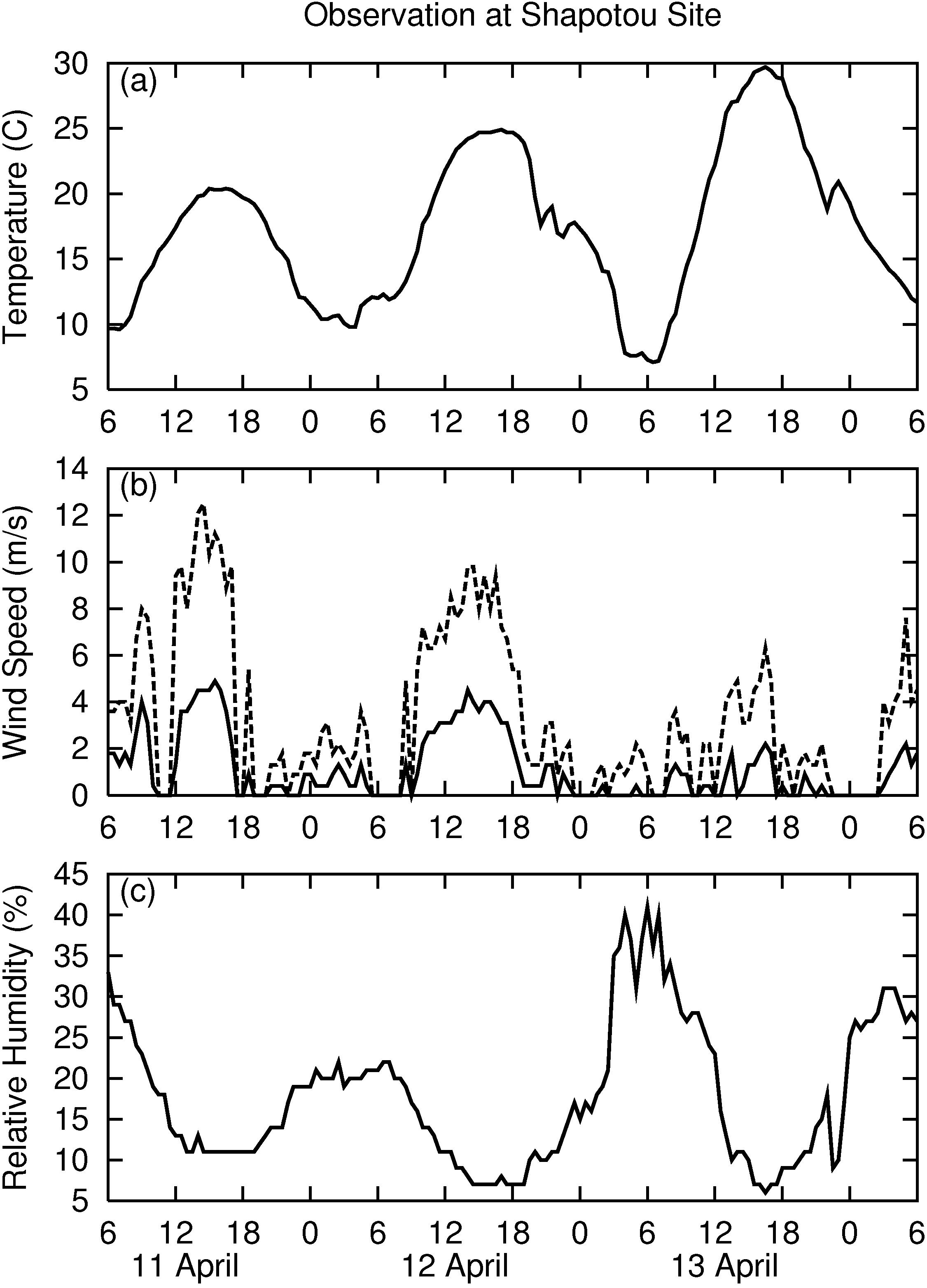 気温
風速（30分平均値・最大値）
相対湿度
4月11日
4月12日
4月13日
晴天時の境界層日変化とダスト輸送
地上気象変化
ADEC観測時にライダーで観測されたゴビ砂漠南部における晴天時のダストの鉛直分布の変化。
期間：2002年4月11日－12日
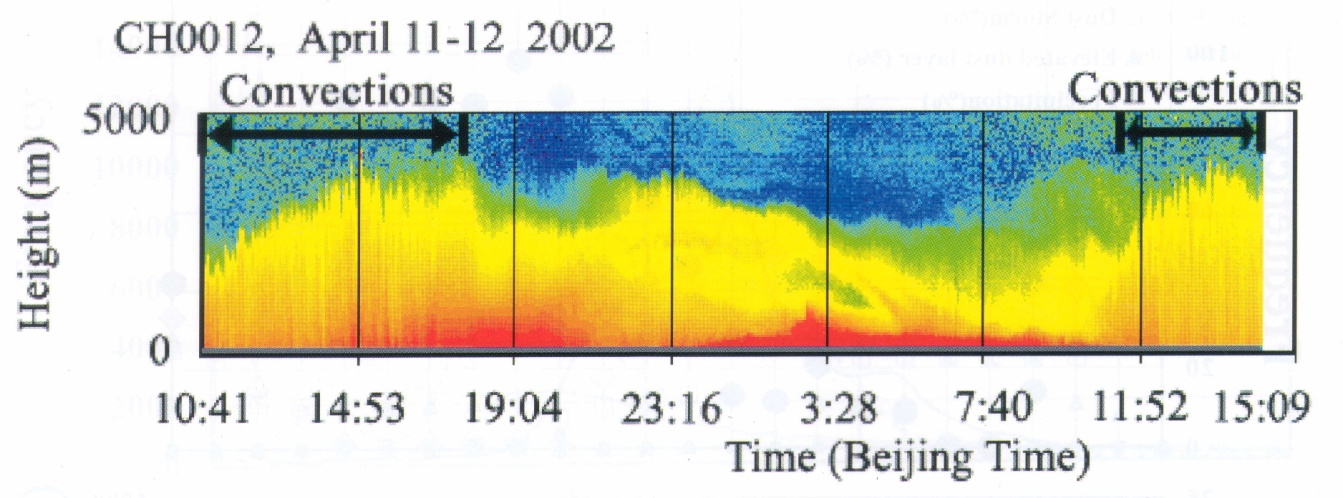 (Yasui et al. 2005)
（背景写真：情報通信研究機構　安井氏提供）
(Takemi et al. 2005)
境界層過程とダスト輸送
(Koch and Renno 2005)
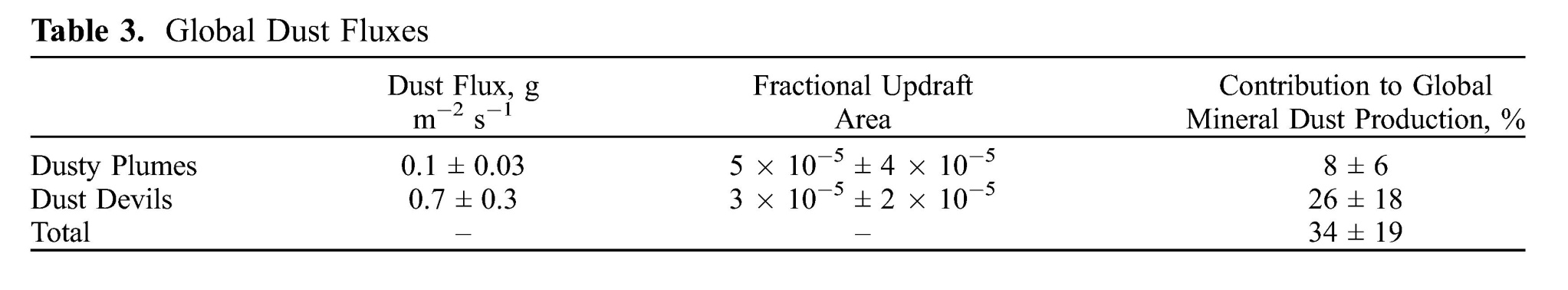 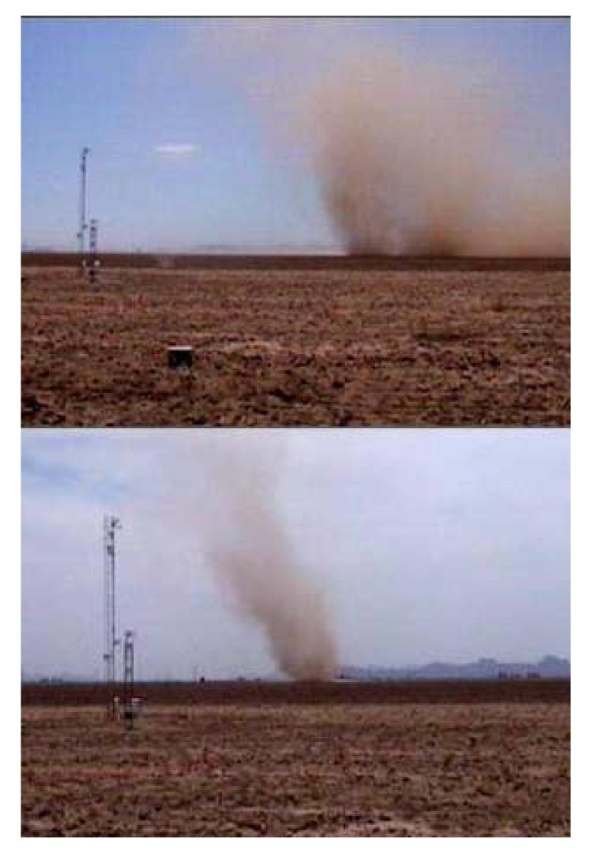 Diurnal contribution
Dust mobilization (mg/m2/s)
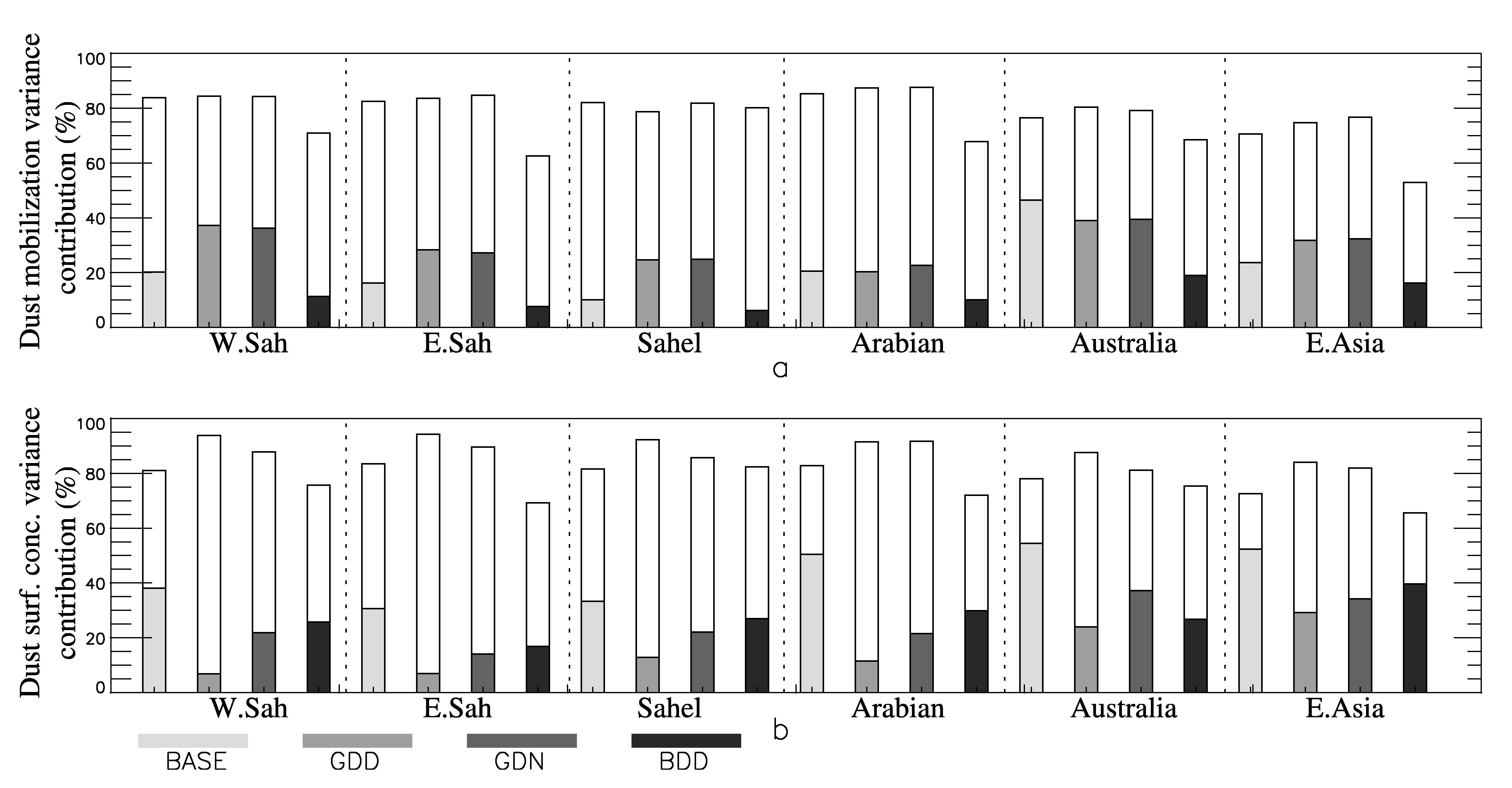 西サハラ
東サハラ
サヘル
アラビア半島
オーストラリア
東アジア
Dust surface conc (mg/kg)
(Luo et al. 2004)
Synoptic contribution
対流混合層の構造とダストデビルの発生機構
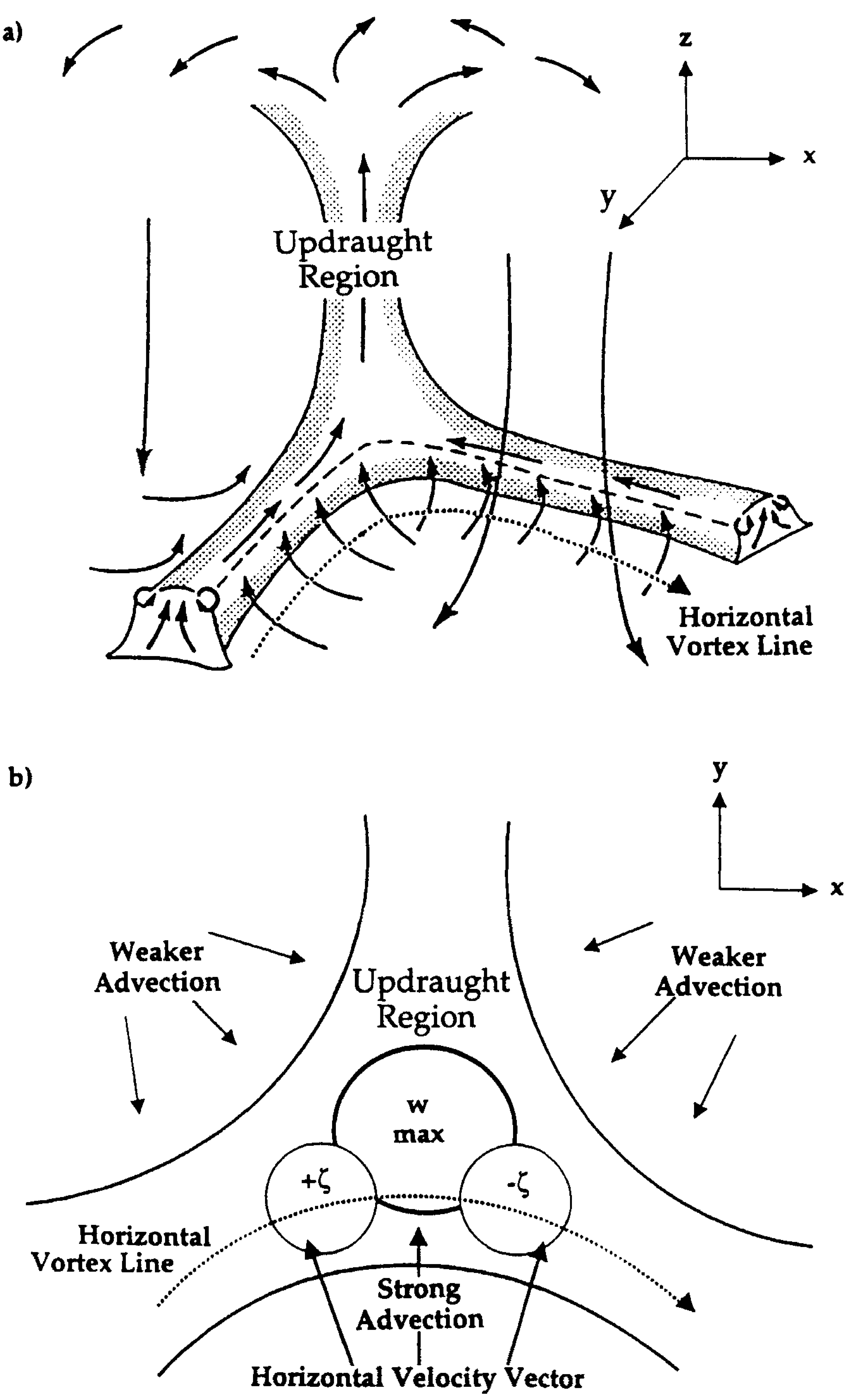 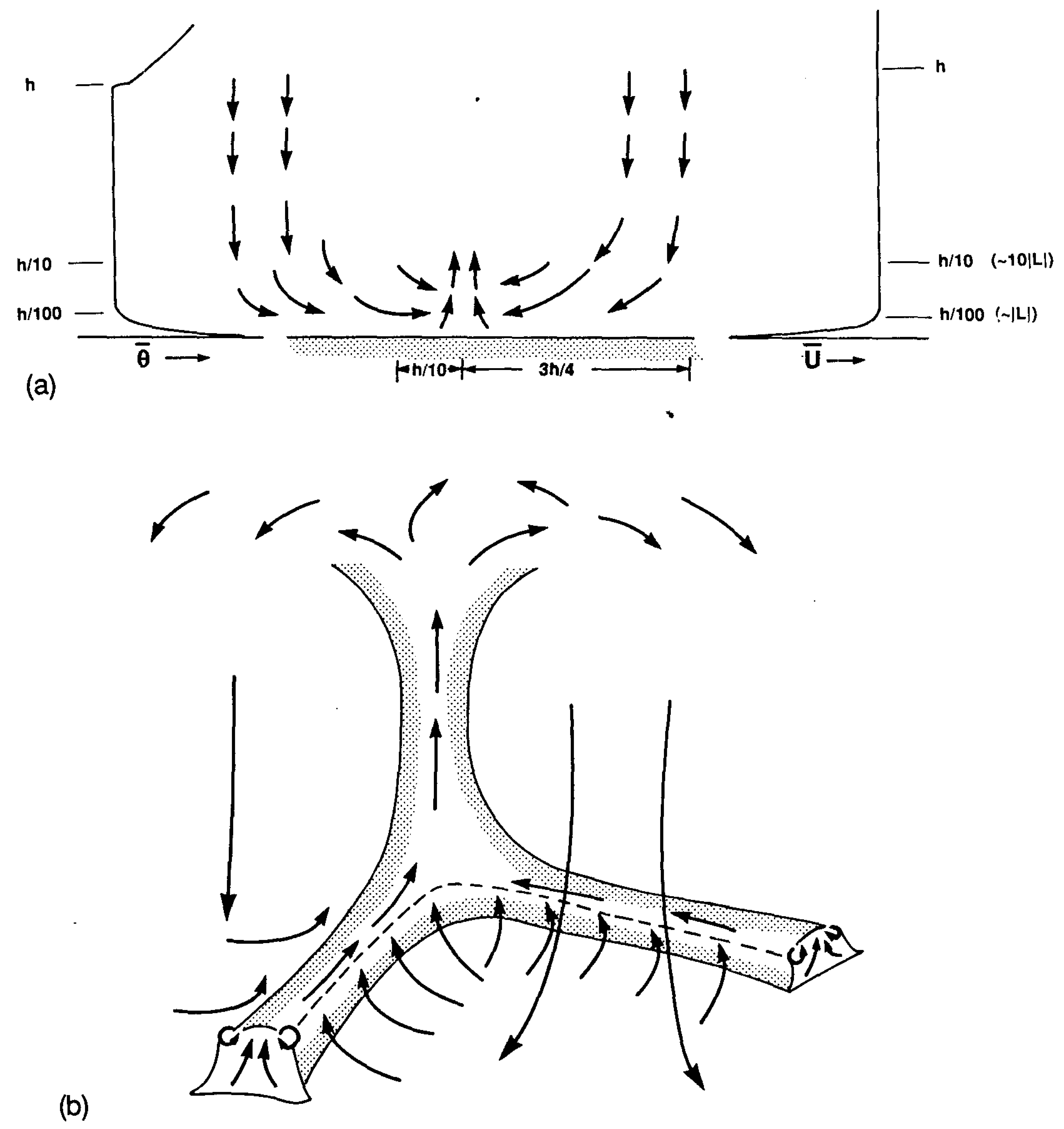 (Hess and Spillane 1990)
(Kanak 2000)
Tetsuya Takemi, Disaster Prevention Research Institute, Kyoto University
一般風の影響
高度別の渦度の最大値
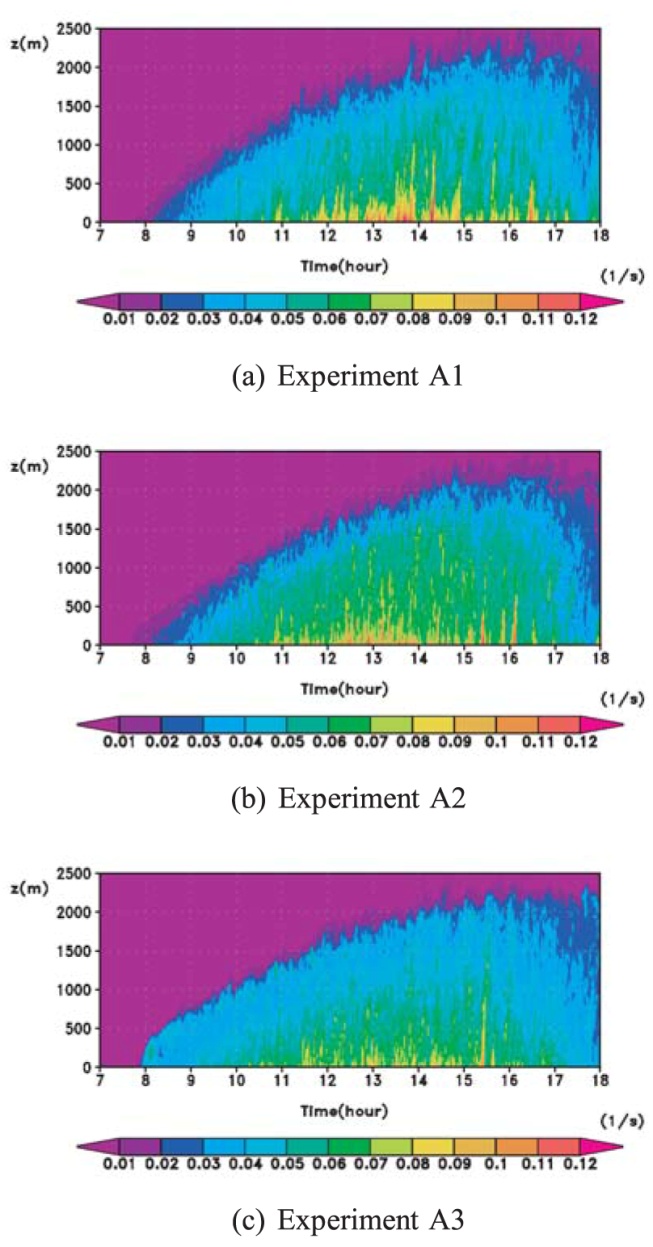 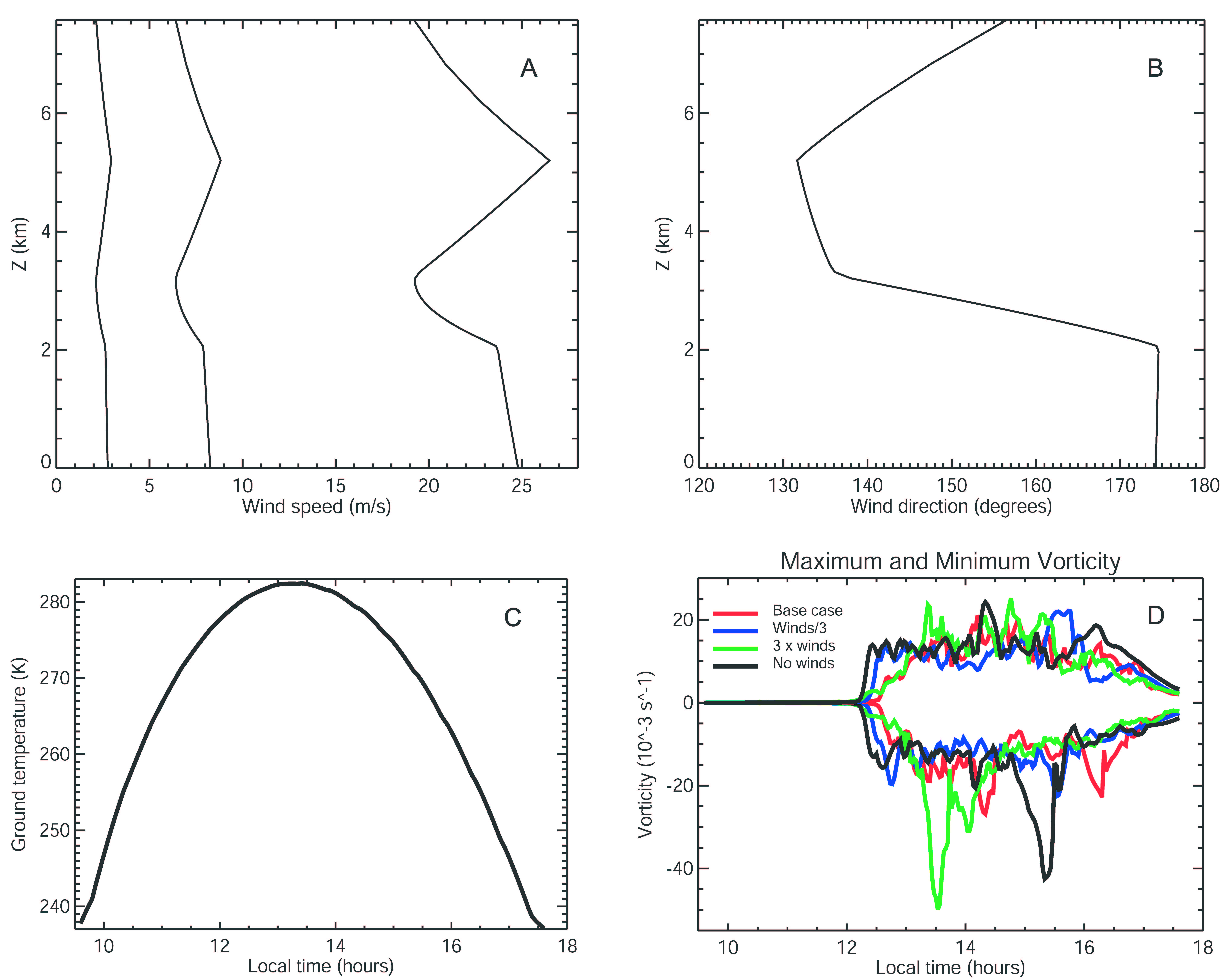 U=0.5
U=5.0
U=15.0
(Toigo et al. 2003)
(Ito et al. 2010)
Tetsuya Takemi, Disaster Prevention Research Institute, Kyoto University
本研究で調べること
対流混合層中に発生した多数の渦のうち強い渦に発展するものは数が限られている。強い渦に強化され維持されるのはなぜか？
一般風があるとダストデビルの発生にもなんらかの影響をもたらす：
弱風時が好条件（観測、数値実験：Ito et al. 2010）
弱風時のみならず強風時でも発生する（数値実験：Toigo et al. 2003）
高分解能数値実験により
渦の強化・維持過程
一般風の影響
を調べる
Tetsuya Takemi, Disaster Prevention Research Institute, Kyoto University
既往の高分解能モデル研究の諸元
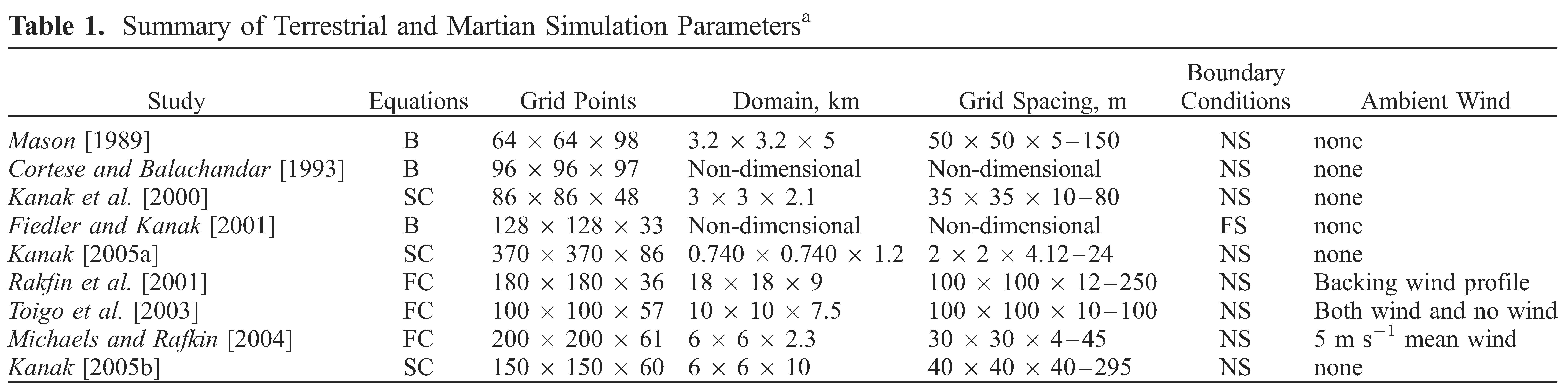 B=Boussinesq, SC=supercompressible, FC=fully compressible
FS=free slip, NS=no slip
(Kanak et al. 2006)
Tetsuya Takemi, Disaster Prevention Research Institute, Kyoto University
数値実験
数値モデル：Weather Research and Forecasting (WRF) model
Large-eddy simulation (LES)モードで利用
乱流モデルはSmagorinsky-Lilly
問題設定の簡略化：
水平一様な基準状態
境界層スケールの計算領域
側面境界は周期条件
物理過程は乱流以外は考慮しない
実験1：水平格子幅3 m；一般風なし
渦の強化・維持過程の解析
実験2：水平格子幅10 m；一般風U0=0, 5, 10, 15 (m/s)
一般風に対する感度の解析
Tetsuya Takemi, Disaster Prevention Research Institute, Kyoto University
実験1の設定
1.5km
1km
1km
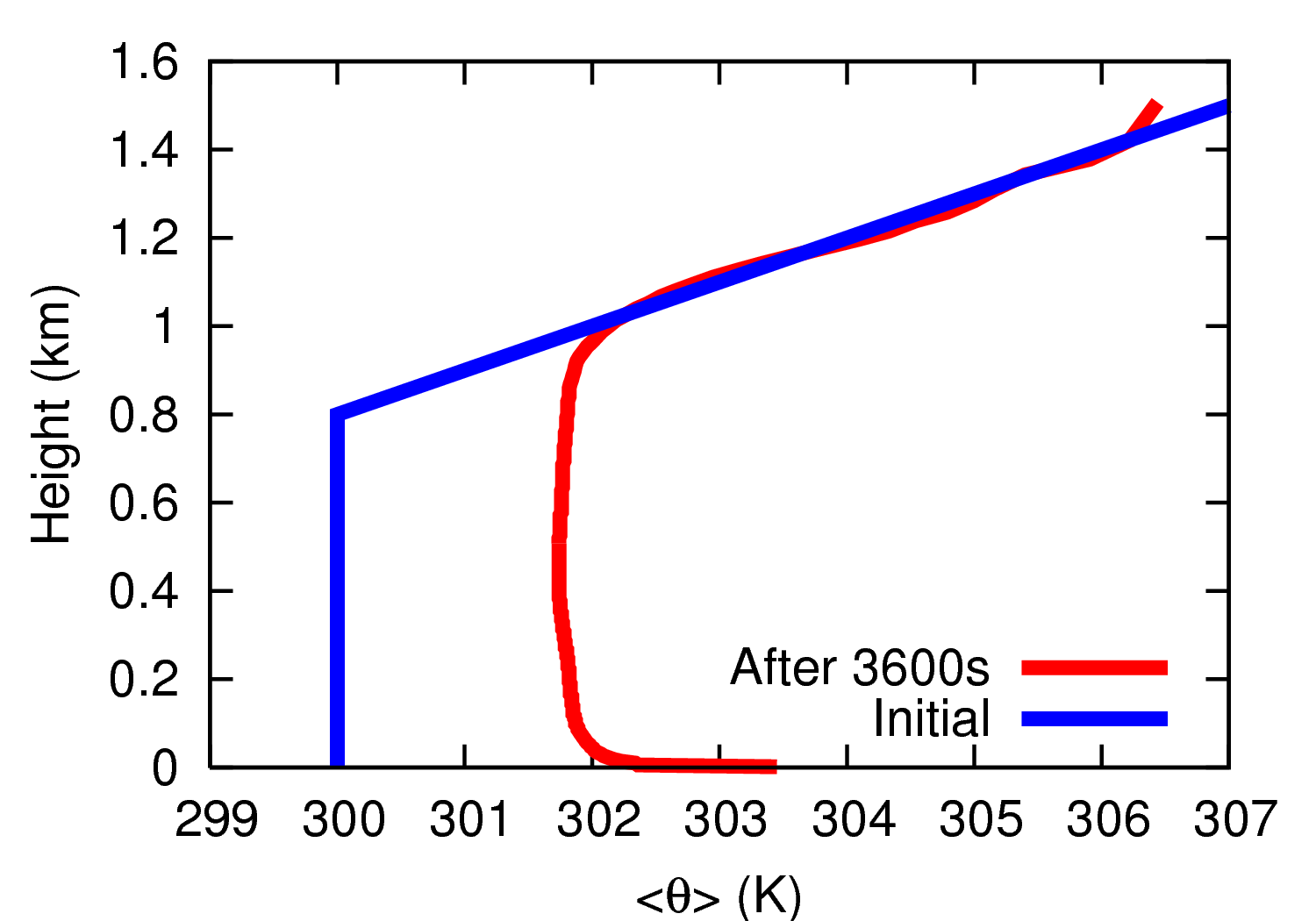 図：初期・3600s後の鉛直温位分布
対流混合層の構造
乱流統計量
時刻5100 sでの高度50 mにおける鉛直速度の水平断面
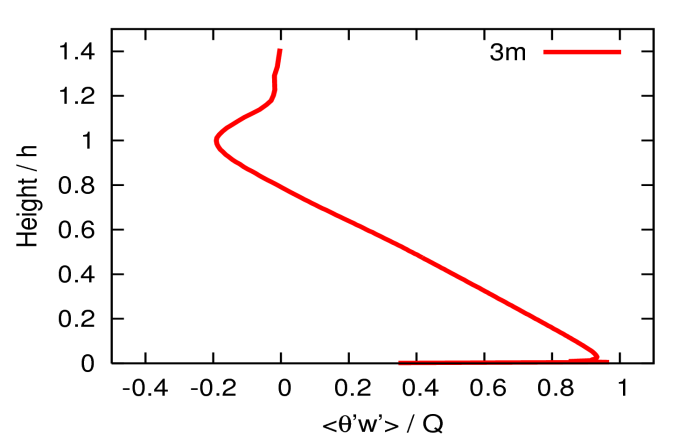 Heat flux
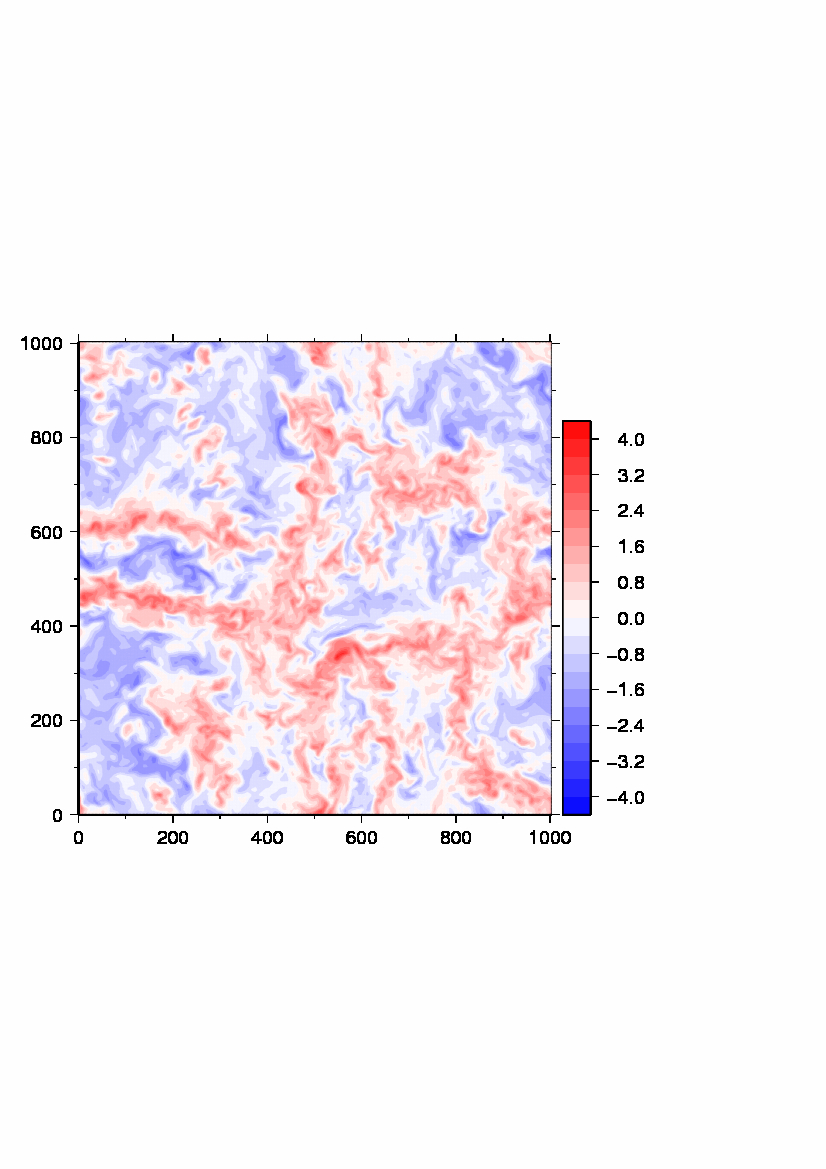 (m/s)
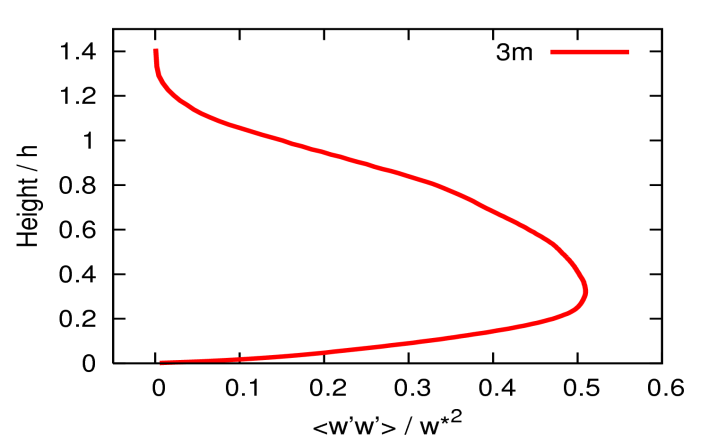 Variance
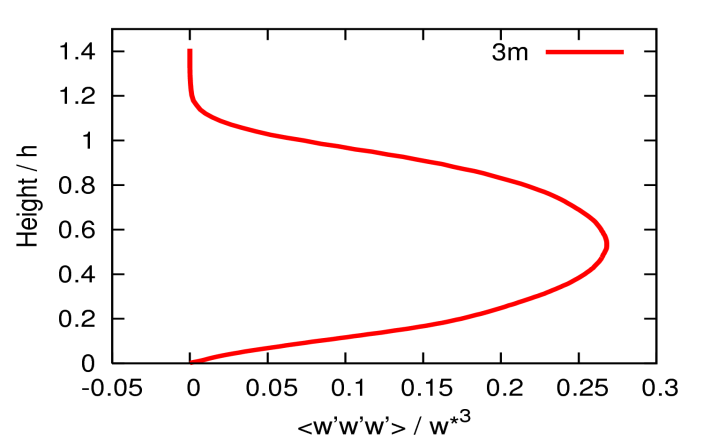 Skewness
対流混合層内の鉛直渦
対流セル
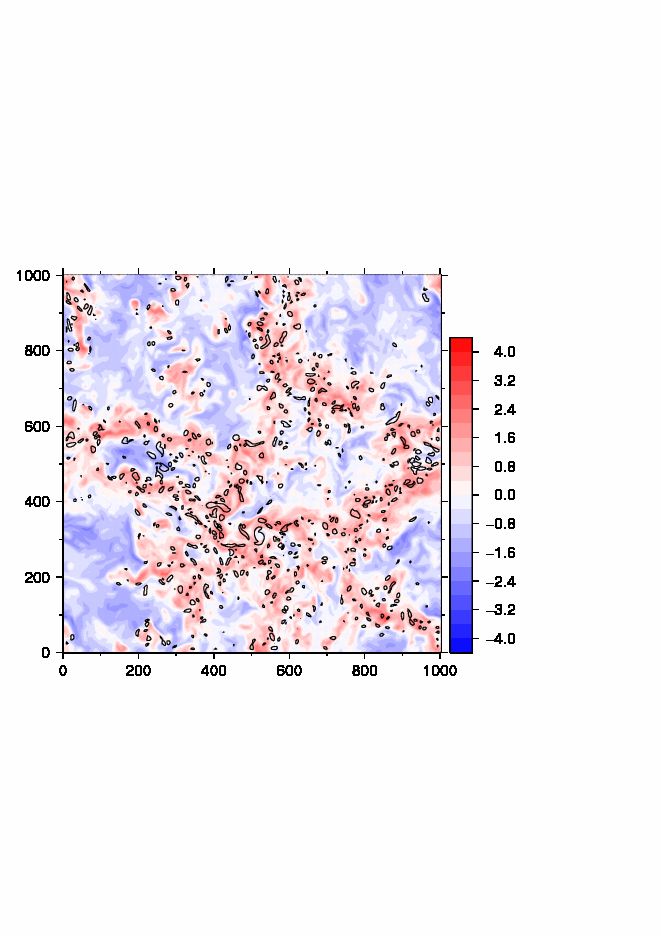 (m/s)
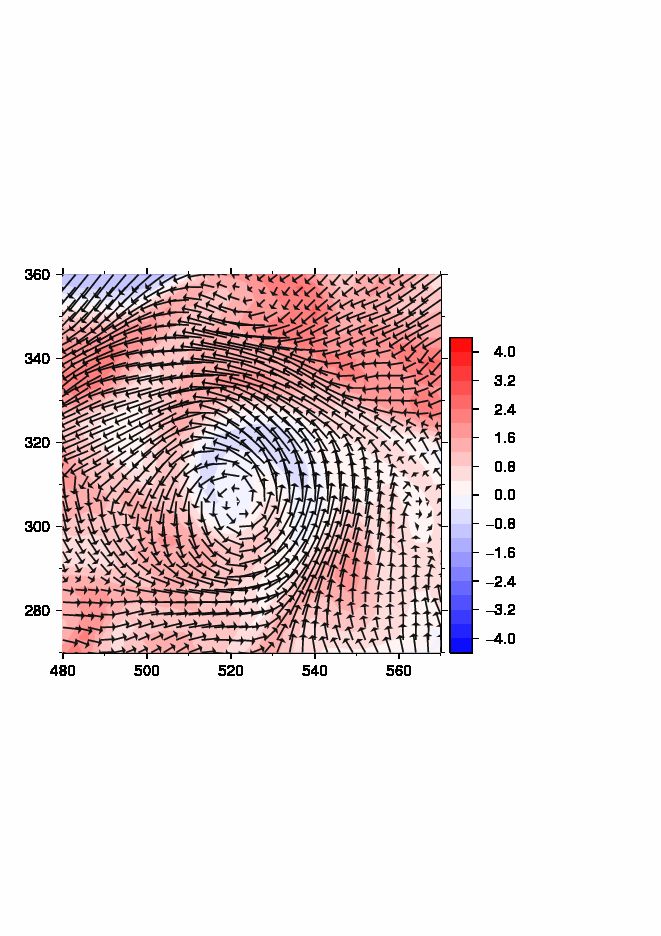 Y(m)
X(m)
図: t=5100sの高度50mにおける鉛直速度(色付)と
   鉛直渦度(等値線：絶対値0.20(1/s)以上)の水平断面図。
圧力偏差と最大風速半径
10秒間隔で180time step間（計算開始後60-90分）に発生していた渦を抽出した結果
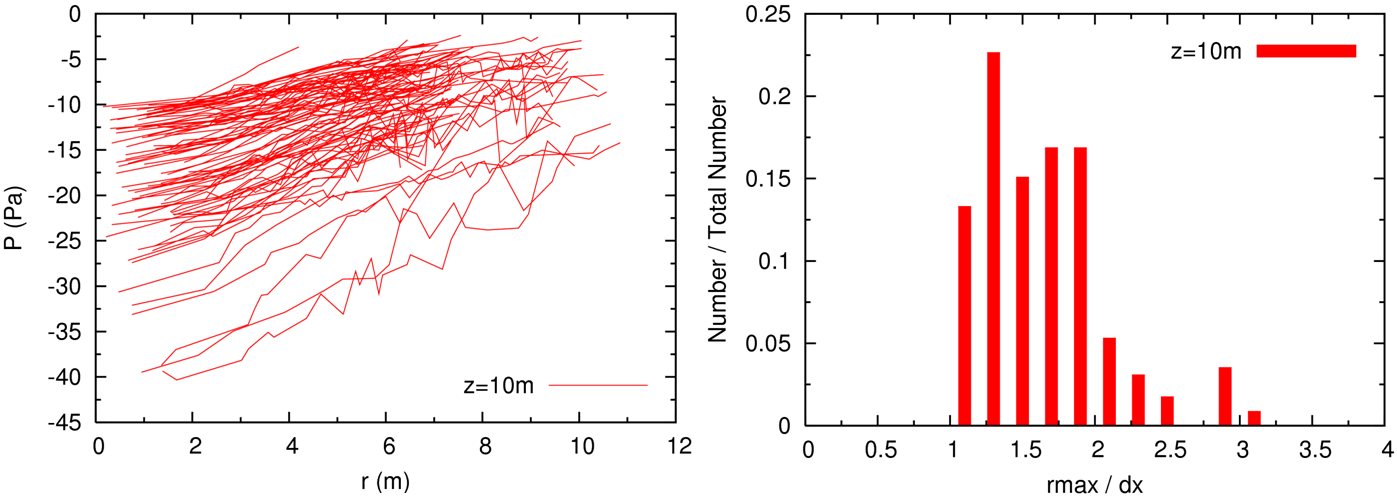 図：横軸が中心からの距離で縦軸が圧力偏差を表す。
図：横軸が最大風速半径を格子幅で、縦軸が渦の発生数を総数(225)で規格化したもの
・発生していた渦の大多数は弱くて小さい渦。ごくまれに強大な渦が発生。
渦の融合
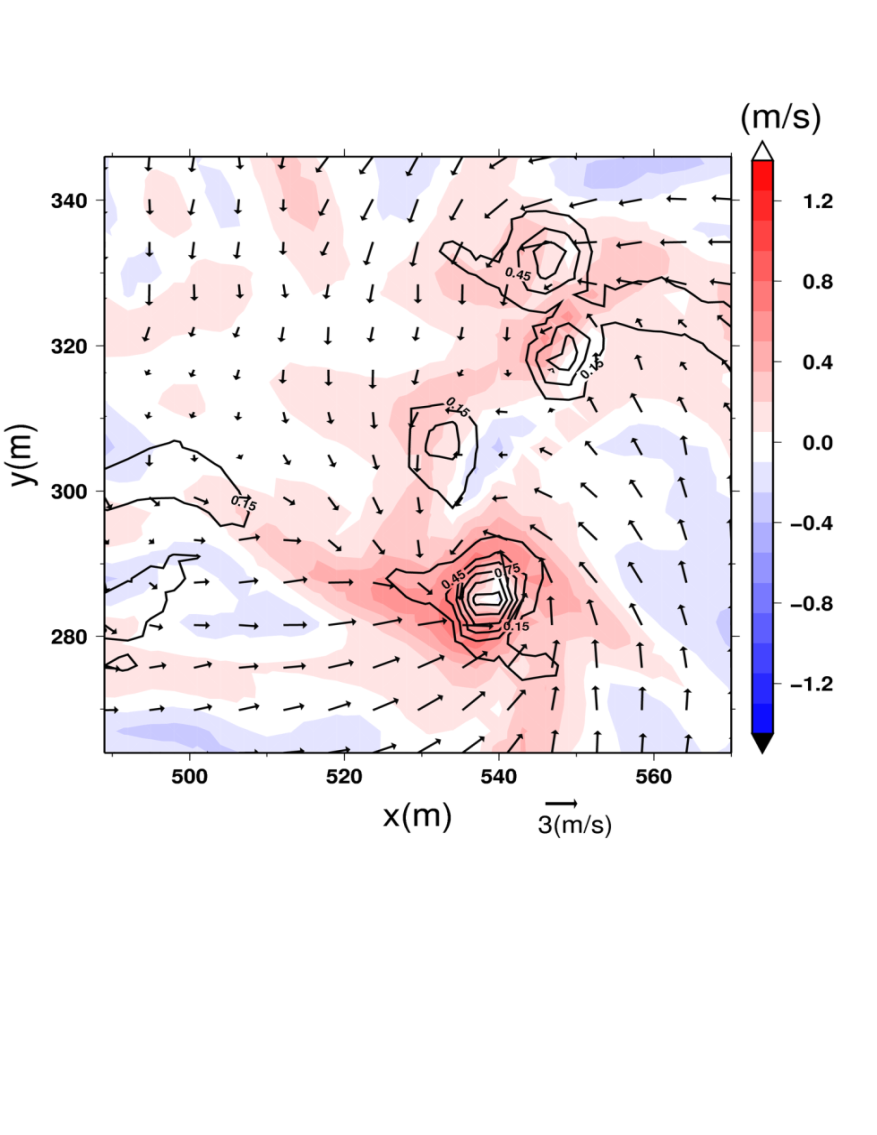 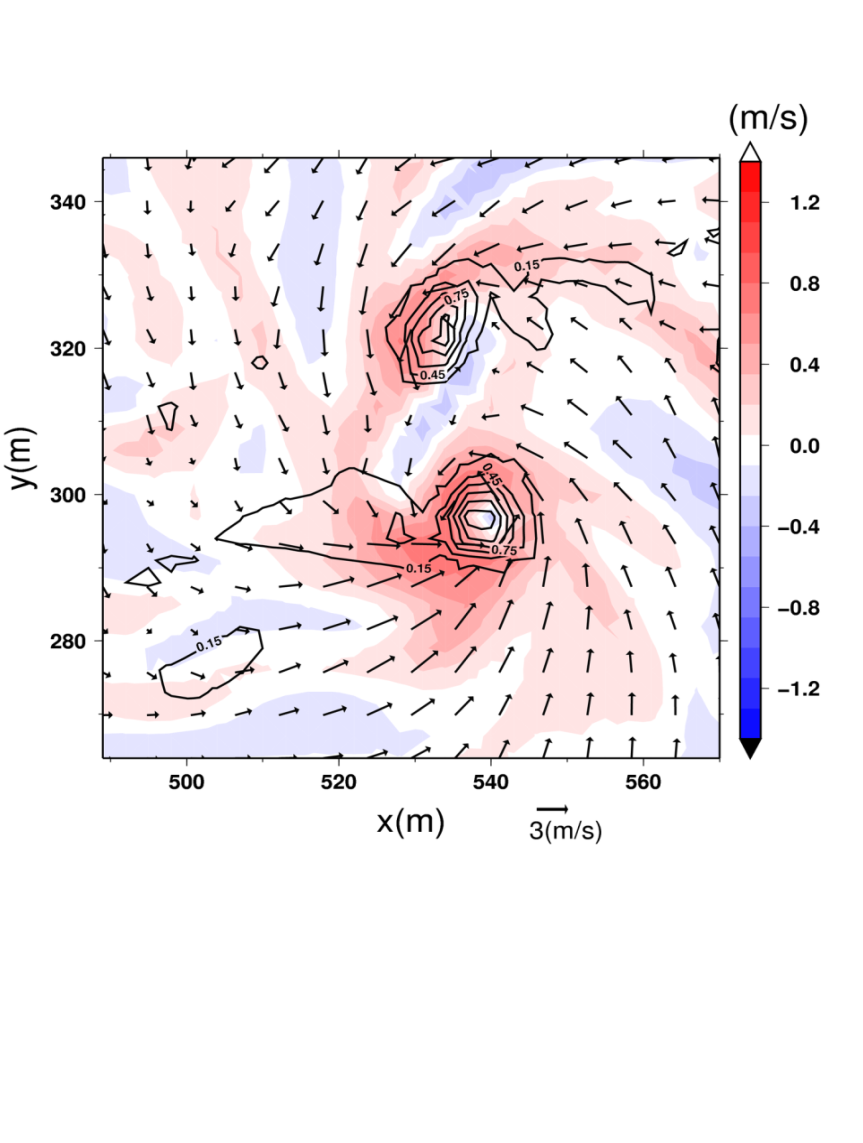 5060s
5050s
高度1.5mの鉛直流（色付）と渦度（等値線：間隔は0.15 s-1）と風速ベクトル
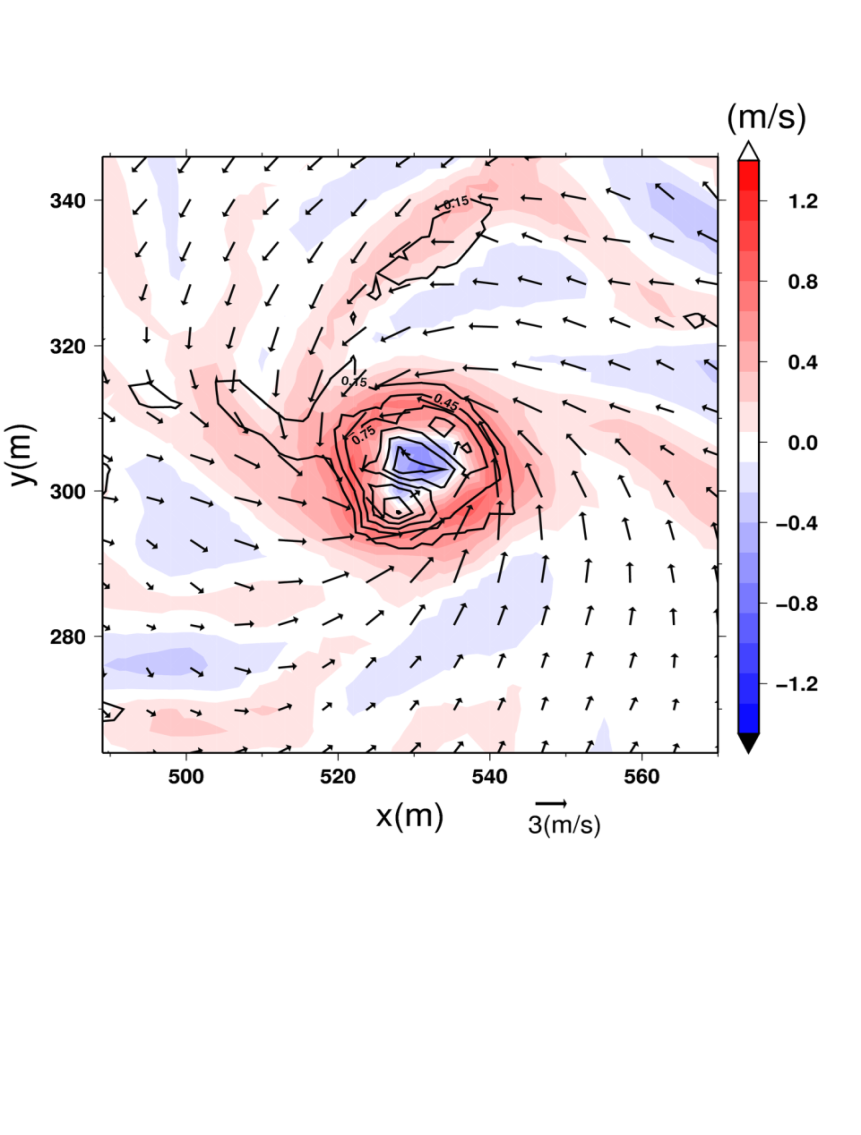 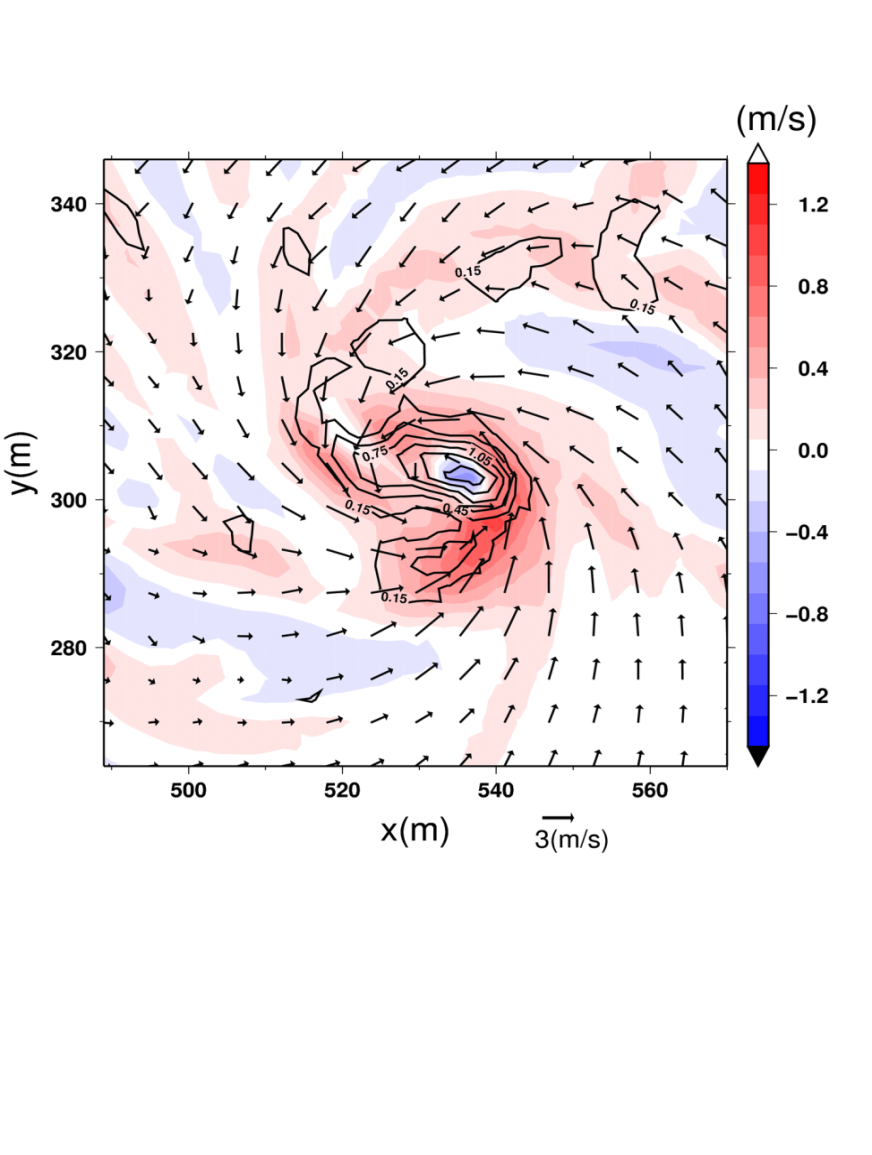 5070s
5080s
Tetsuya Takemi, Disaster Prevention Research Institute, Kyoto University
閾値
|p’| > 10 Pa
|ζ| > 0.15
渦の強度変化
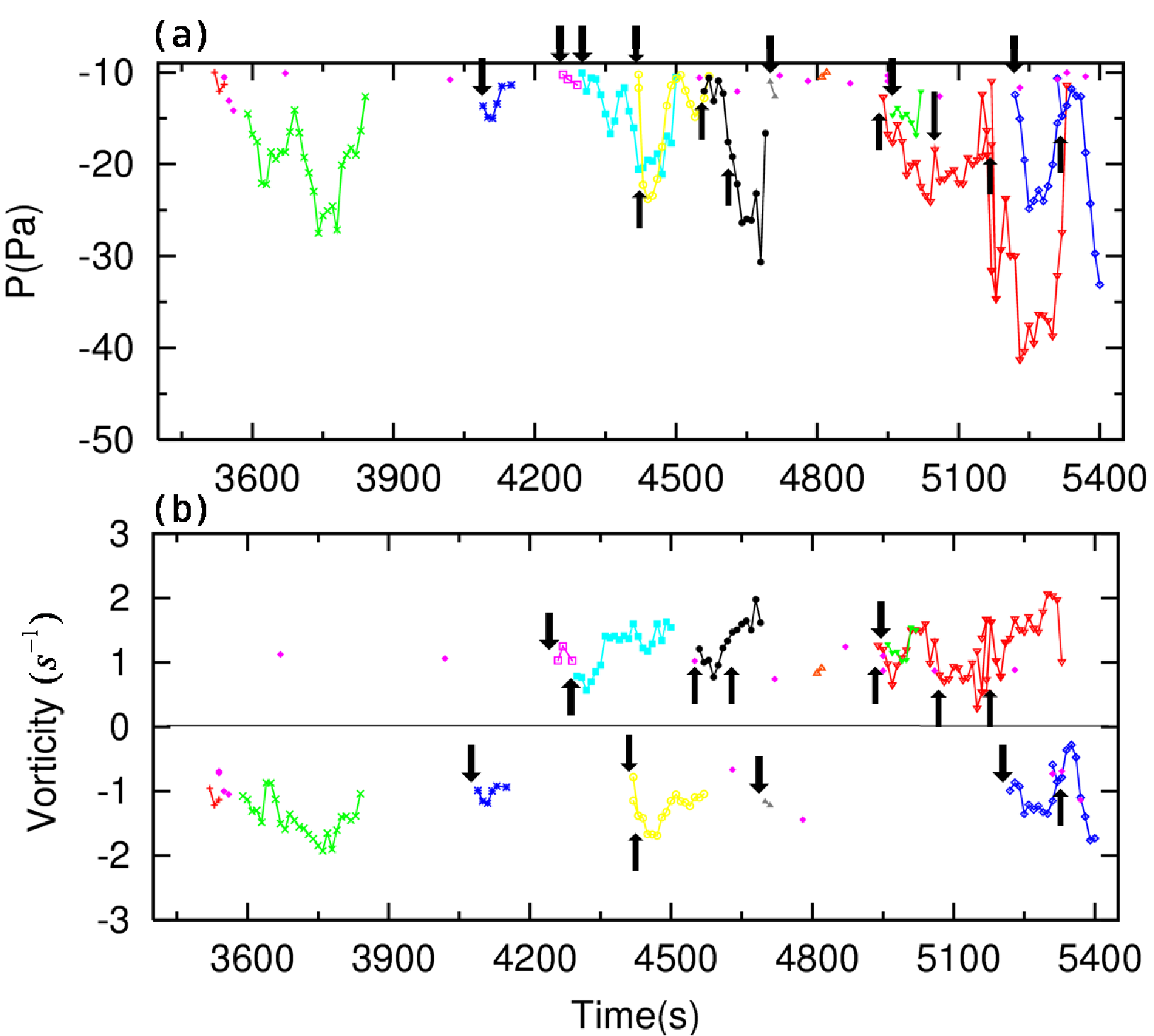 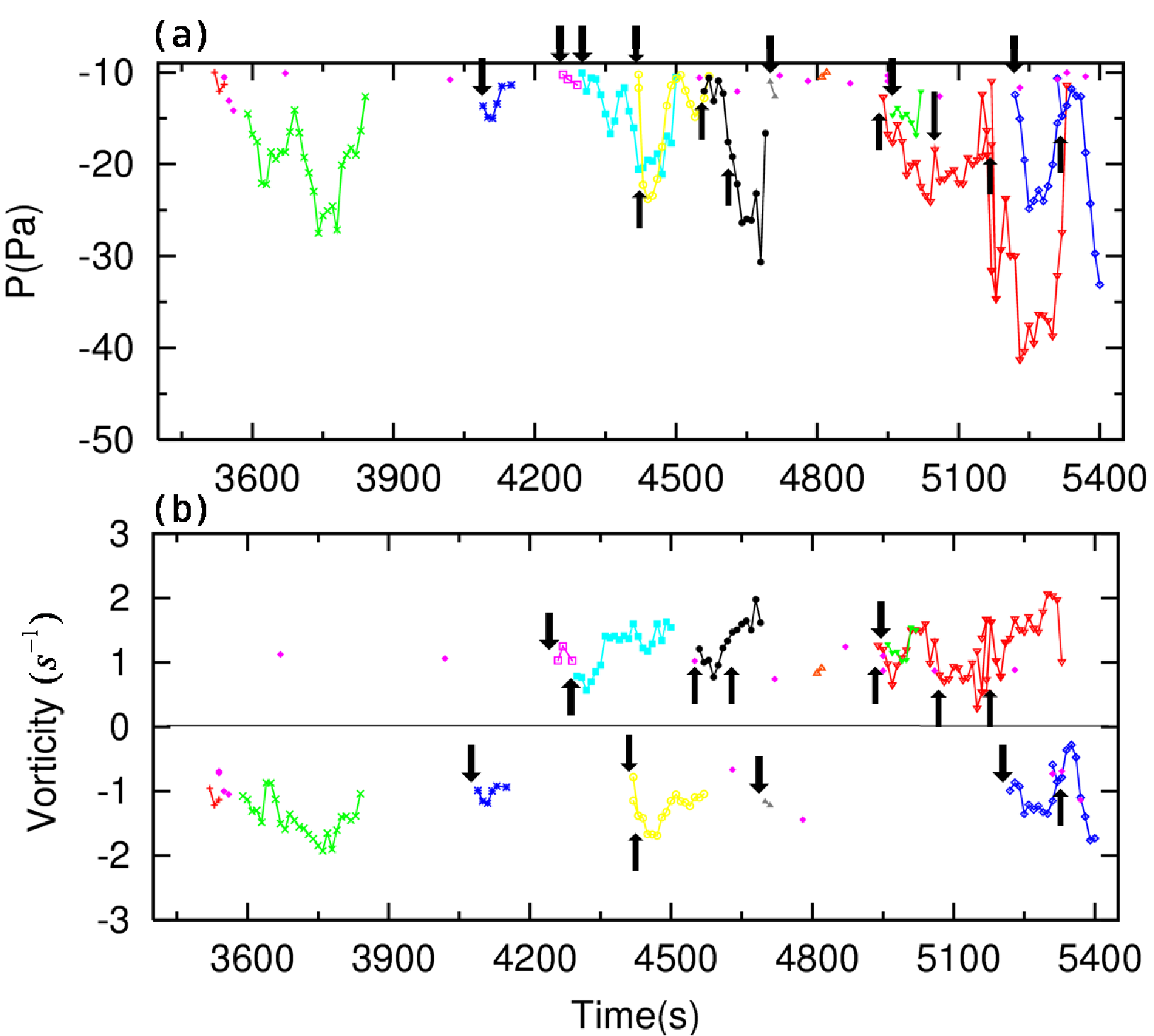 閾値を超える強い渦の中心における(上)圧力偏差と(下)鉛直渦度の時間発展。
各色線が一つ一つの渦を表し, 矢印は渦の融合が起こった時間を示す。
渦の強化過程：立ち上げと引き伸ばし
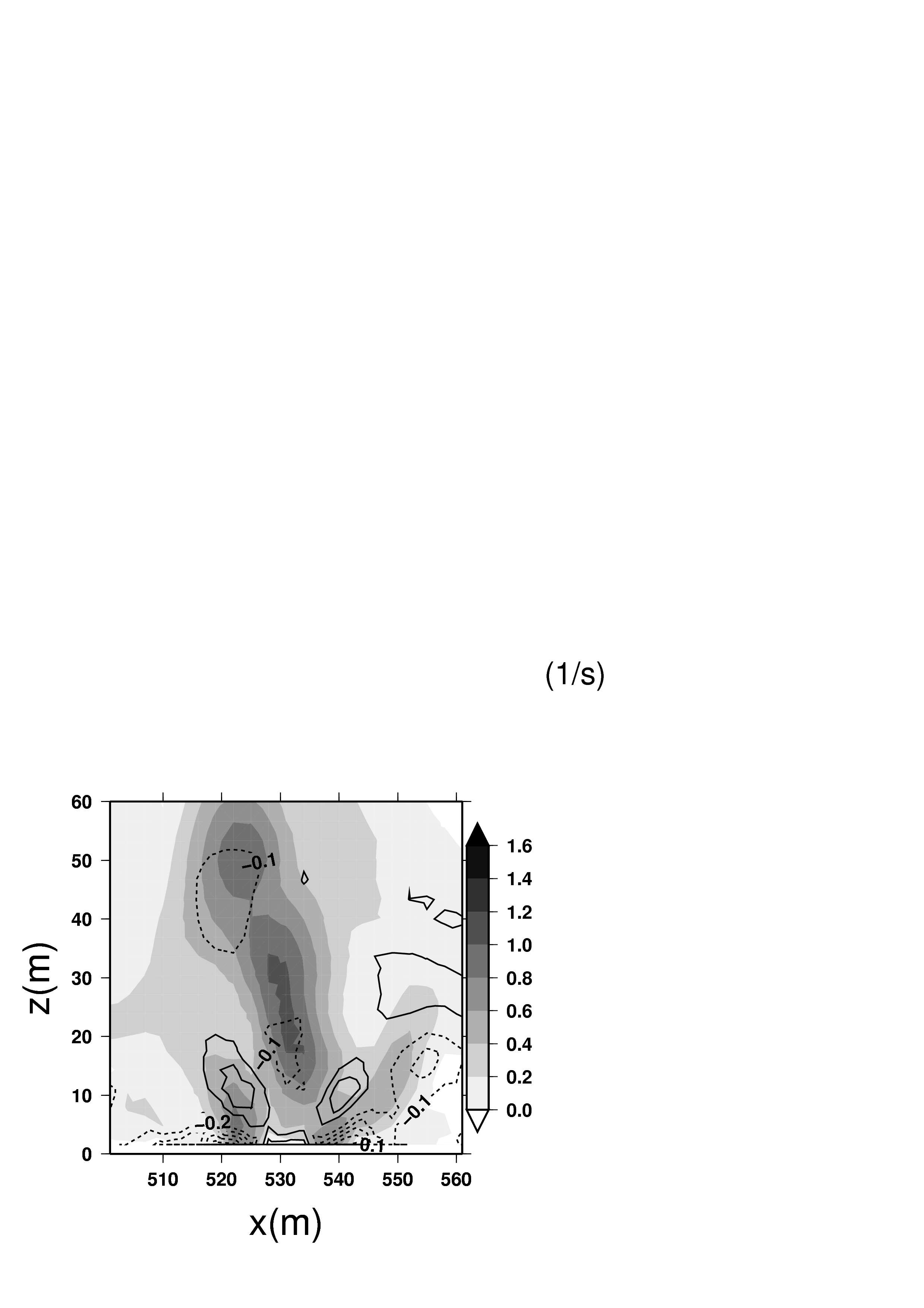 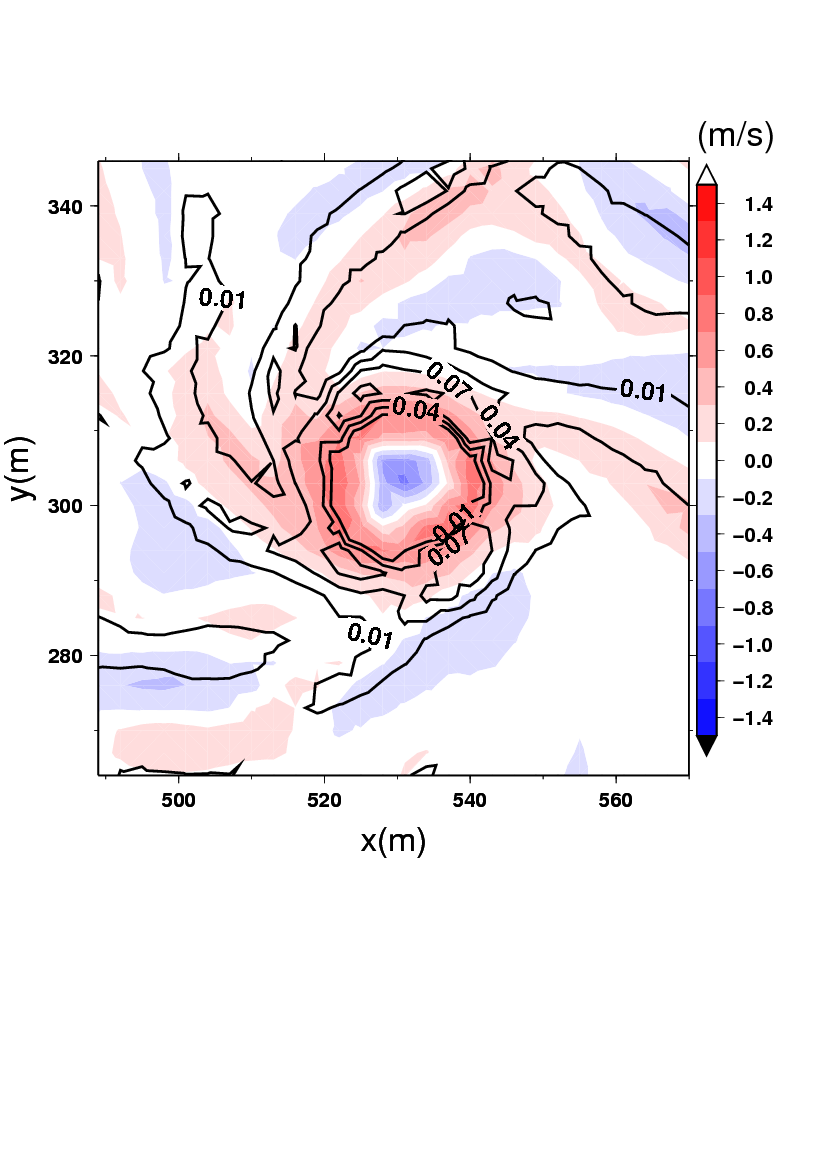 z(m)
x(m)
鉛直流（色付）と立ち上がり項
　　（等値線：間隔は0.03 s-2 ）
渦度（影）と水平発散（等値線：
間隔0.1 s-1）の鉛直断面
実験2
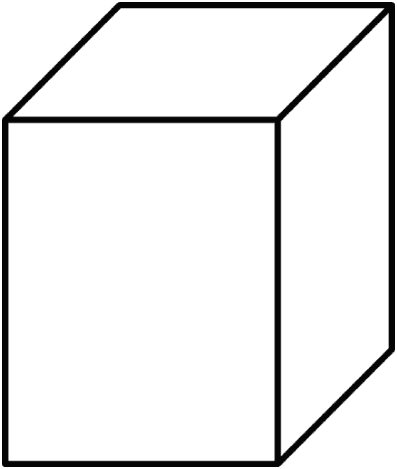 1.5km
2km
2km
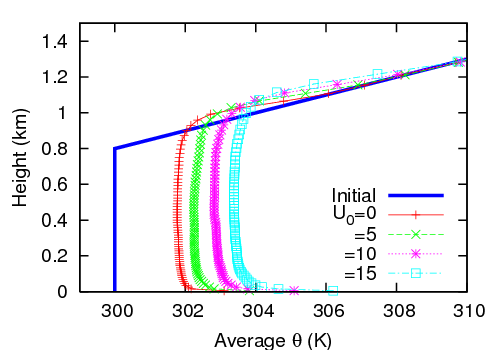 図：　t=3600sにおける温位の鉛直分布
平均プロファイル
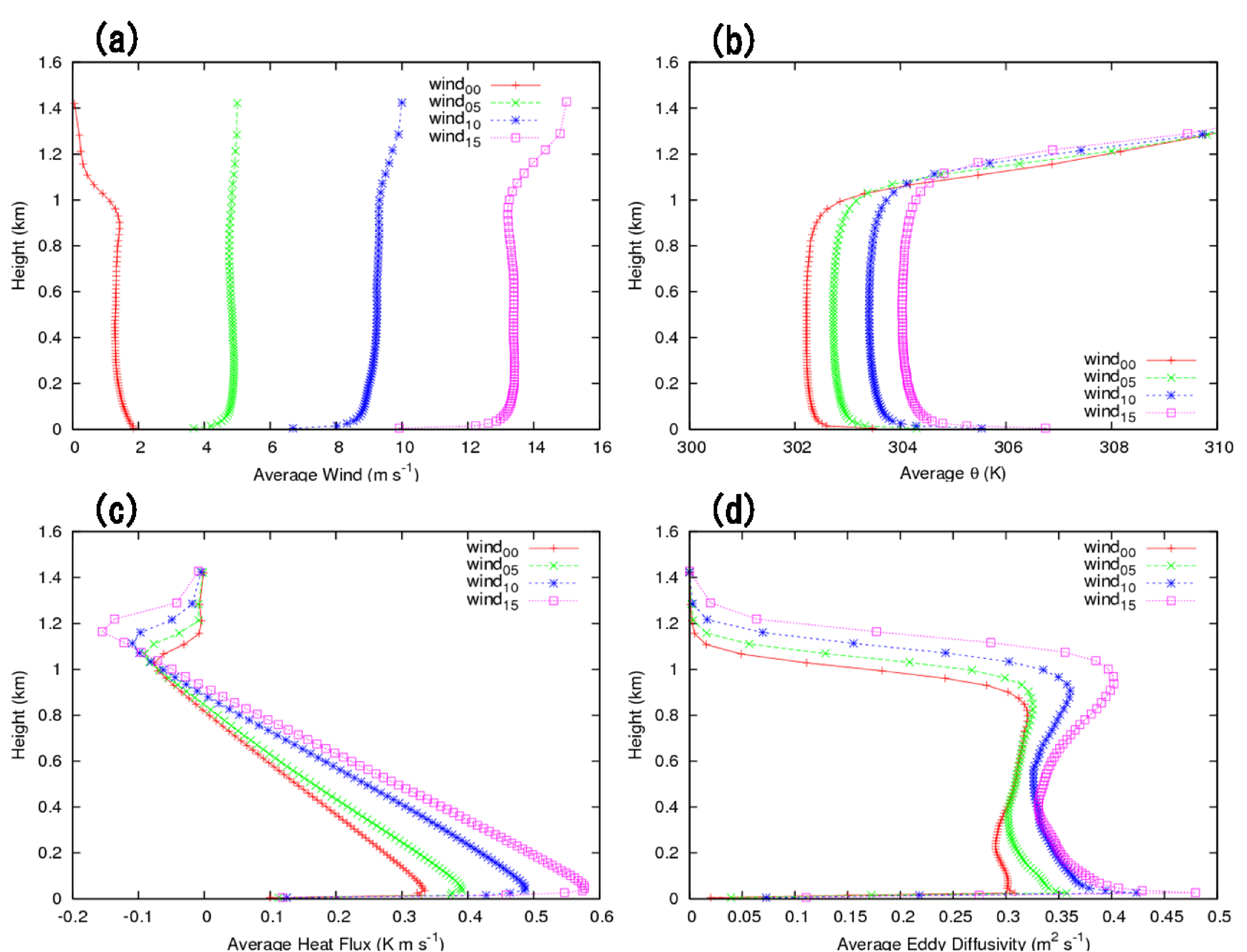 Tetsuya Takemi, Disaster Prevention Research Institute, Kyoto University
一般風の違いによる対流構造の変化
U0=0
U0=5
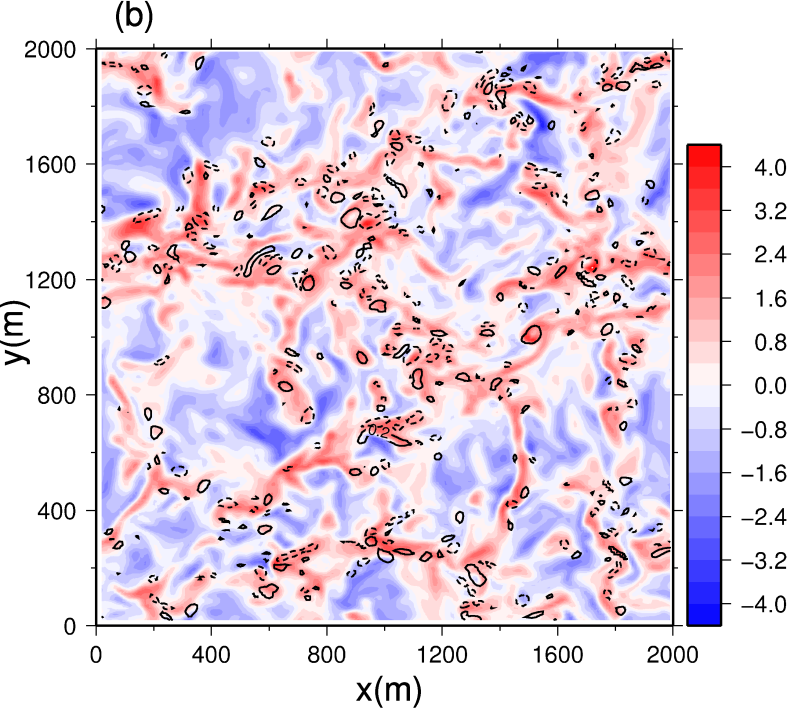 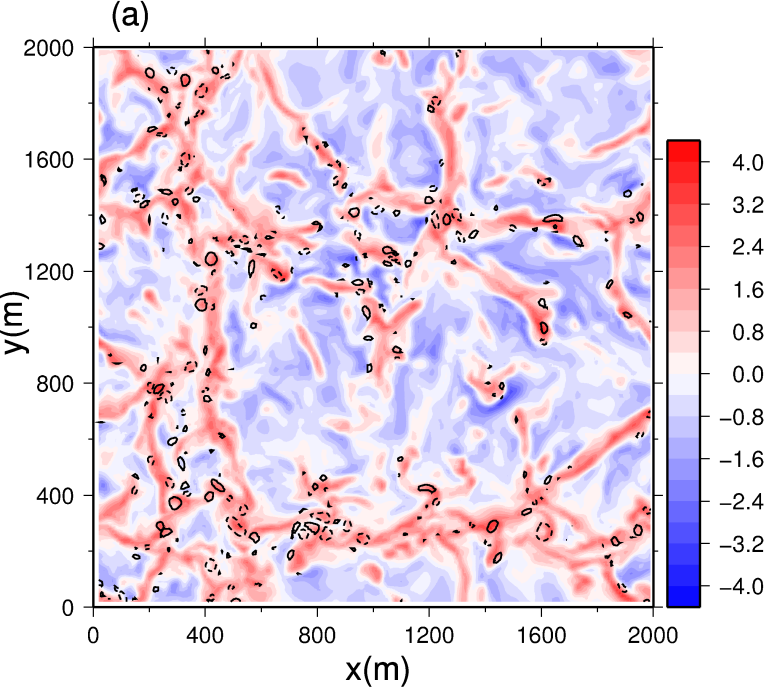 高度50 mでの鉛直速度（カラー）および渦度の鉛直成分（実線）
U0=10
U0=15
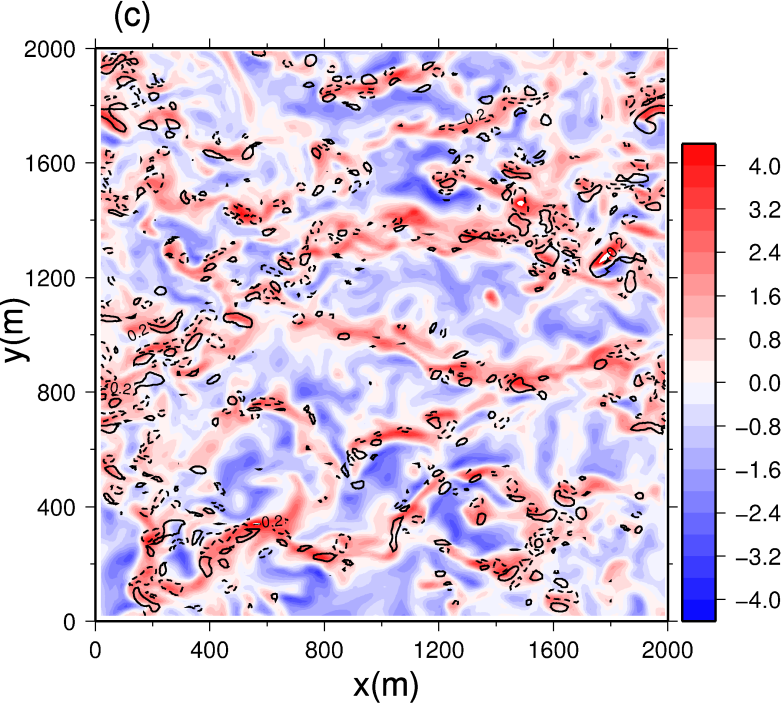 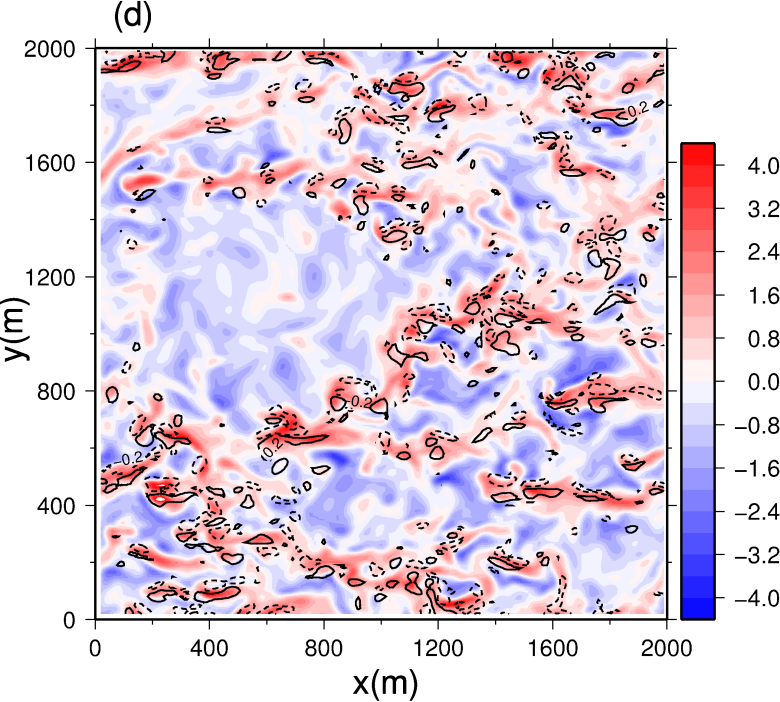 Tetsuya Takemi, Disaster Prevention Research Institute, Kyoto University
気圧偏差と渦度の最大値の違い
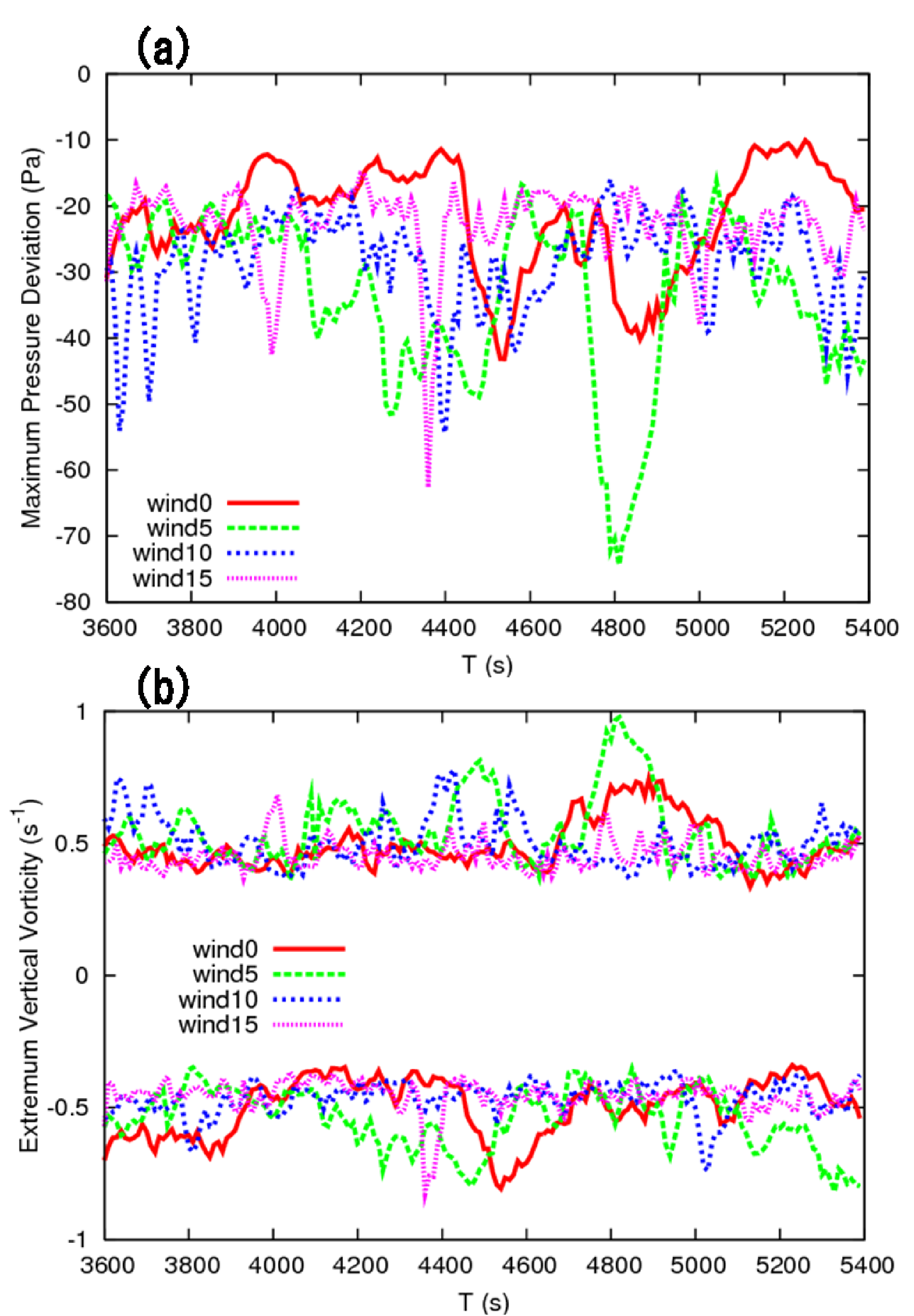 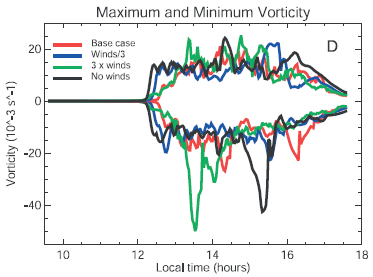 (Toigo et al. 2003)
渦の構造（U0=5）
T=4800s
Z = 15m
z(m)
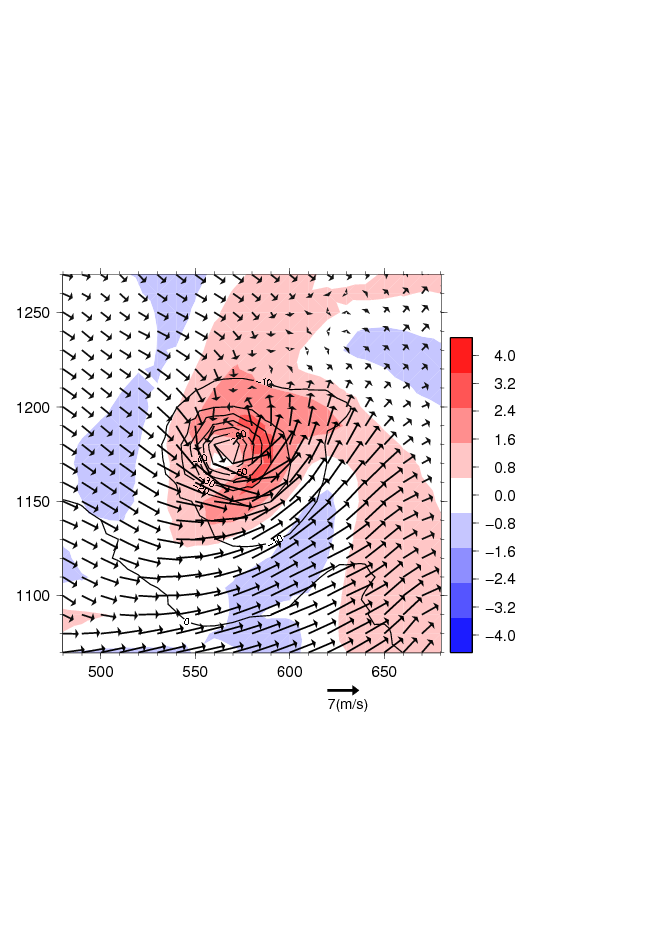 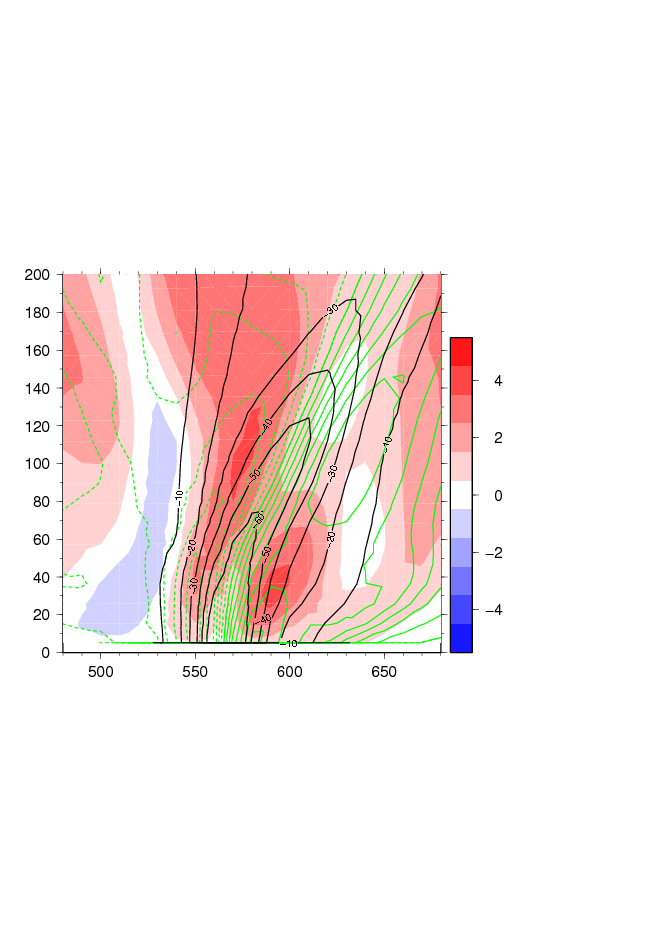 y(m)
x(m)
x(m)
鉛直流（色付）と圧力偏差（10Paごと）
Y=1180の鉛直断面（緑: v 1(m/s)ごと)
渦の構造（U0=15）
T=4800s
Z=15m
z(m)
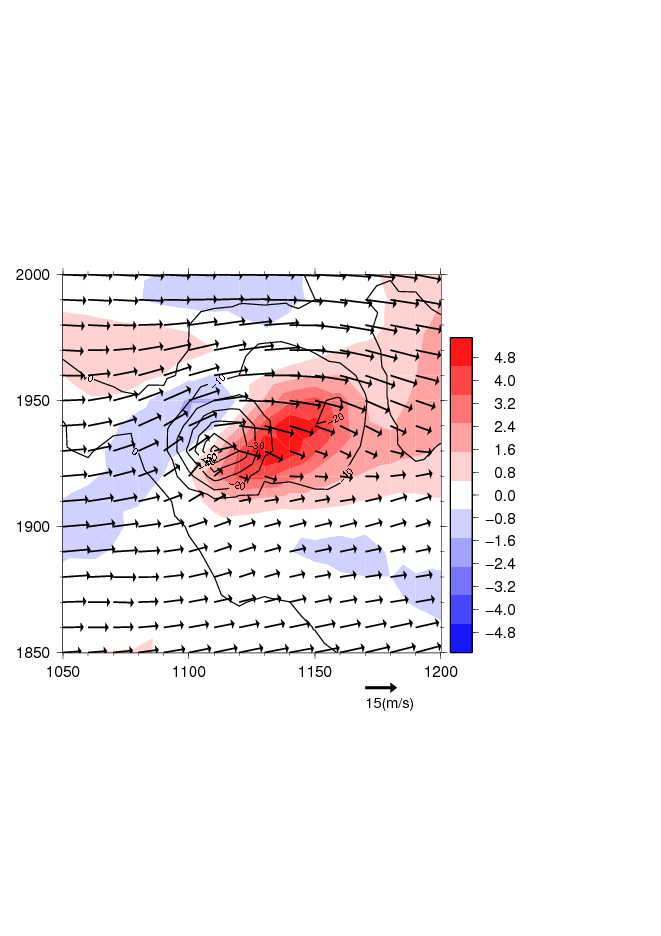 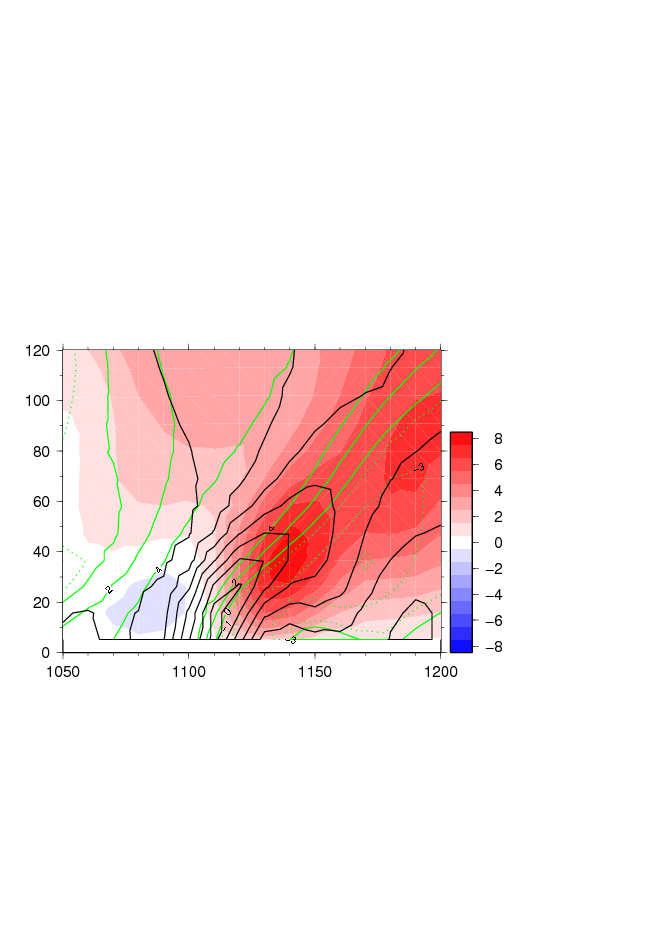 y(m)
x(m)
x(m)
鉛直流（色付）と圧力偏差（10Paごと）
Y=1930の鉛直断面（緑線はv: 1(m/s)ごと)
一般風の違いによる渦の強度変化
閾値
|p’| > 25 Pa
|ζ| > 0.15
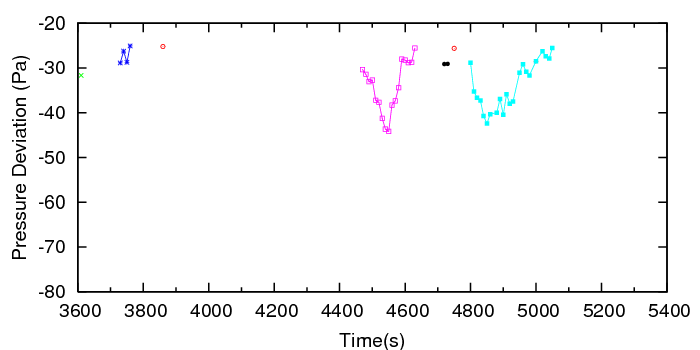 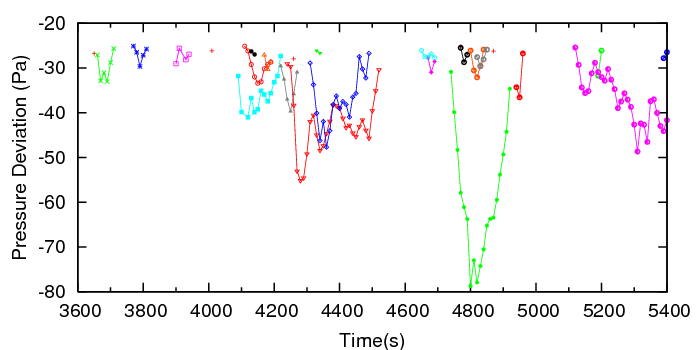 (a) U0 = 0
(b) U0 = 5
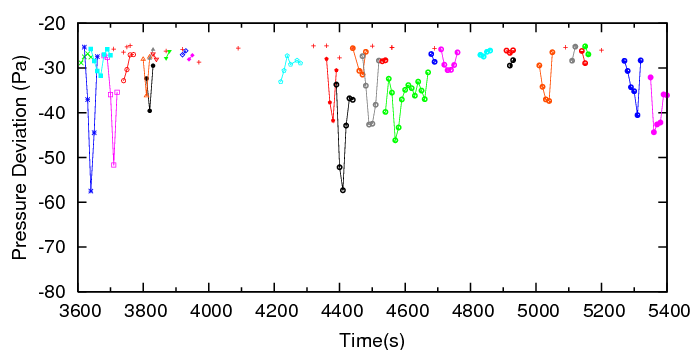 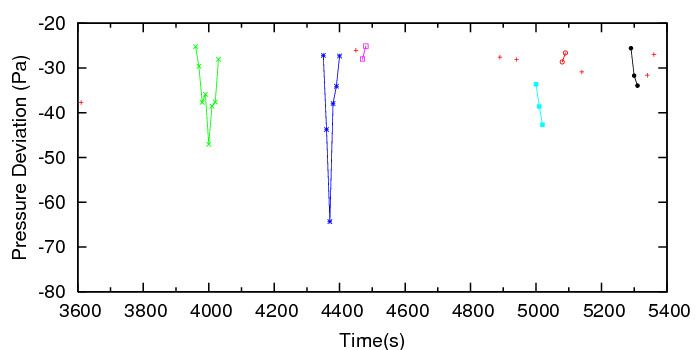 (c) U0 = 10
(d) U0 = 15
閾値を超える強い渦の中心における圧力偏差の時間発展の図。
　　　　各色線が一つ一つの渦を示している。
一般風ごとに違いが見られた要因
考えられる要因
・組織的な（セル状）対流構造が壊れてくる

・風速変動が大きくなり、拡散性が強まる


・地表面からの熱フラックスが増大する
Negative
       role
風速が強く
なると・・・
Positive
       role
安定度との関係
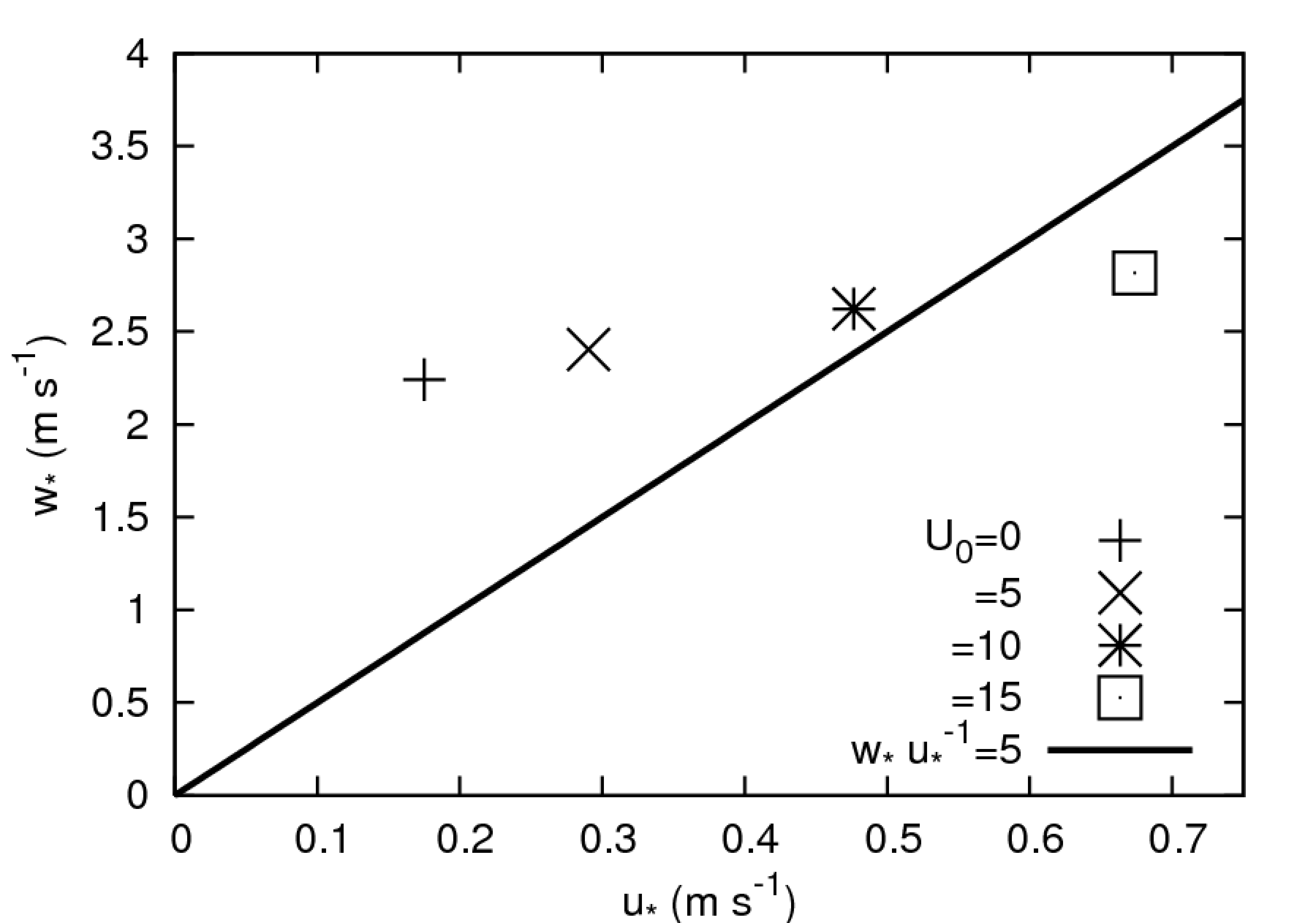 ：対流速度スケール 　　　　　　　　　　　　      ：摩擦速度
まとめと今後の展開
渦の強化・維持においては、複数の渦の融合により強い渦が形成されること、立ち上げ・引き伸ばしによる強い渦の維持、が重要なメカニズム
一般風の影響は、弱から中程度の風速の場合に最も多数・最も強い渦が形成される、ということに表れる

渦の強さは混合層の深さによってどう変化するか？
空気密度の違いはどう影響するか？
Tetsuya Takemi, Disaster Prevention Research Institute, Kyoto University
参考論文
Ohno, H., and T. Takemi, 2010a: Mechanisms for intensification and maintenance of numerically simulated dust devils. Atmospheric Science Letter, Vol. 11, pp. 27-32., doi: 10.1002/asl.24.・・・渦の強化・維持過程
Ohno, H., and T. Takemi, 2010b: Numerical study for the effects of mean wind on the intensity and evolution of dust devils. Scientific Online Letters on the Atmosphere, Vol. 6A, pp. 5-8, doi:10.2151/sola.6A-002.・・・一般風の影響
大野 洋，竹見哲也，2009：数値計算パラメータによって変化する塵旋風の構造の感度実験．京都大学防災研究所年報，第52号B, pp. 465-470. (available online at http://www.dpri.kyoto-u.ac.jp/nenpo/no52/ronbunB/ a52b0p49.pdf )・・・解像度依存性
Tetsuya Takemi, Disaster Prevention Research Institute, Kyoto University
Tetsuya Takemi, Disaster Prevention Research Institute, Kyoto University
参考：積乱雲による渦の形成
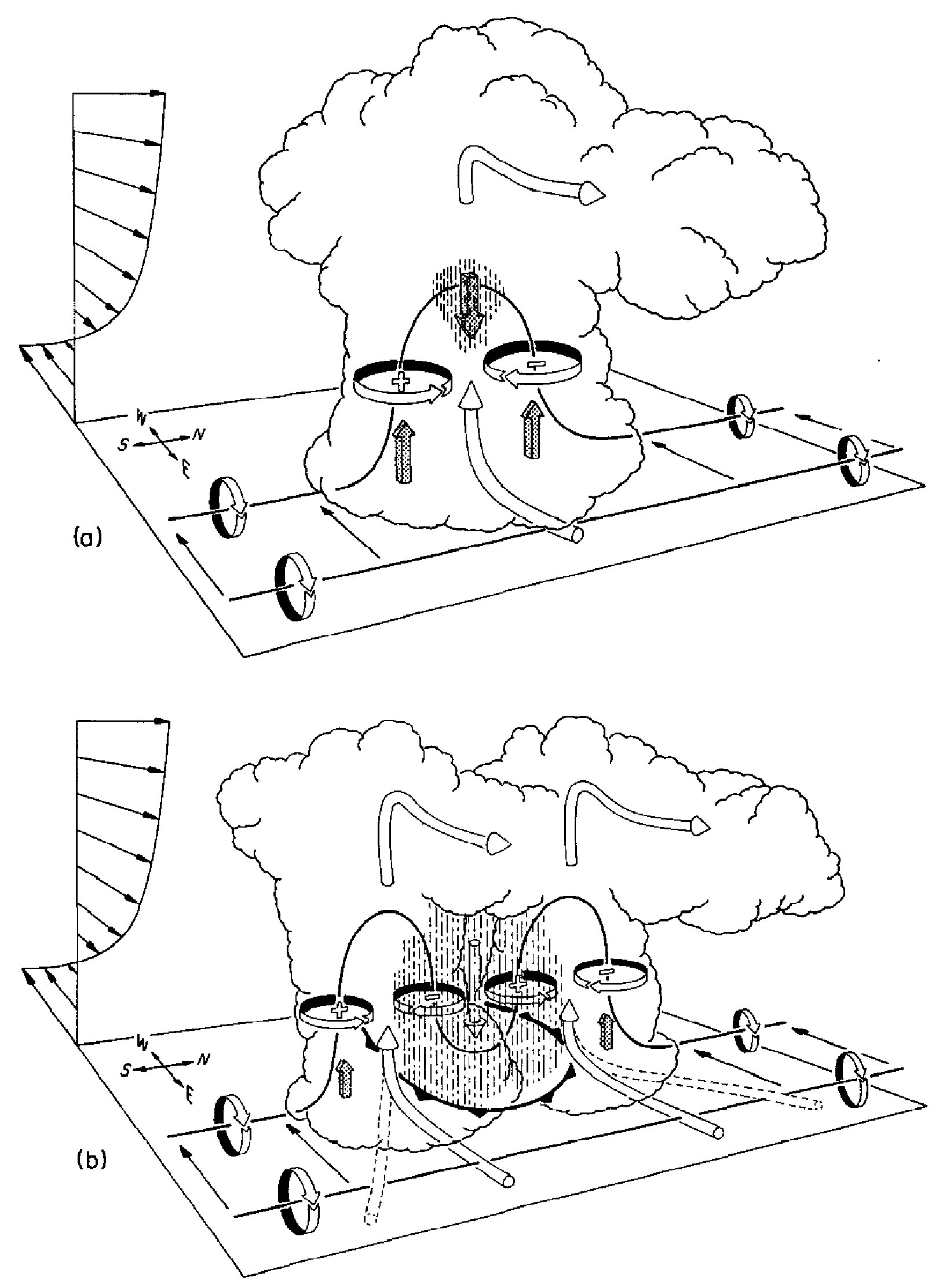 風の鉛直シアー（dvh/dz）が水平方向に軸を持った渦度場を表現している。
簡単のため、風向変化がない鉛直シアーの場を考えると、立ち上げ効果による渦度変化は次式で表せる：
(5)
この式によれば、
上昇流の南側（∂w/∂y>0）では正の渦度（低気圧性循環）が生成され、
北側（∂w/∂y<0）では負の渦度（高気圧性循環）が生成される。
さらに、立ち上げられた渦度は上昇流による引き伸ばし効果により強化される。
(Klemp 1987, cf. Rotunno 1981)
Tetsuya Takemi, Disaster Prevention Research Institute, Kyoto University
CBL
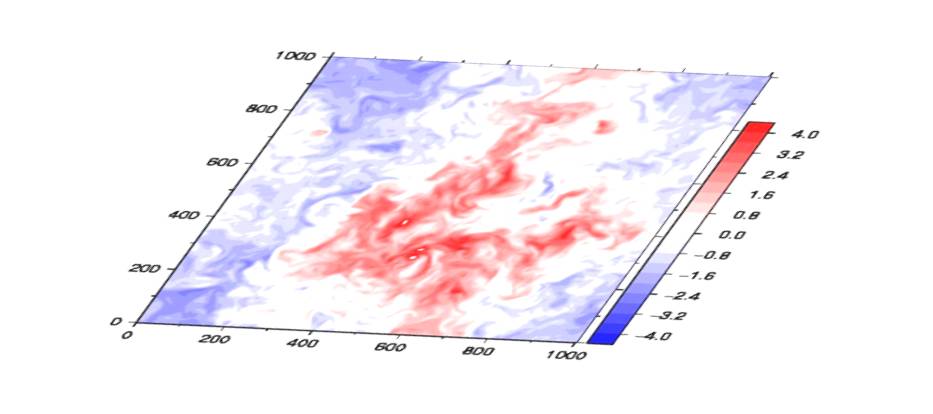 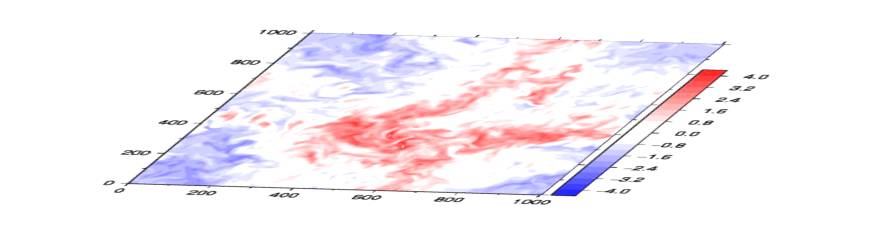 （対流混合層）
T =  5100s
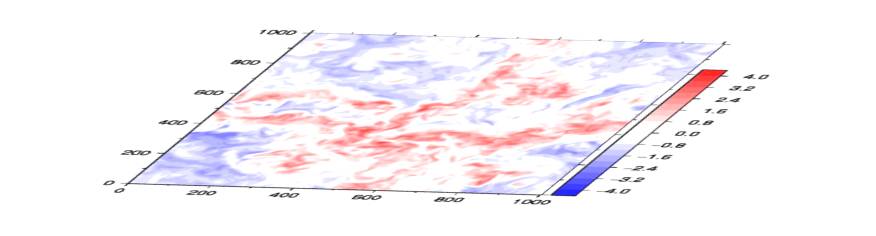 z = 300m
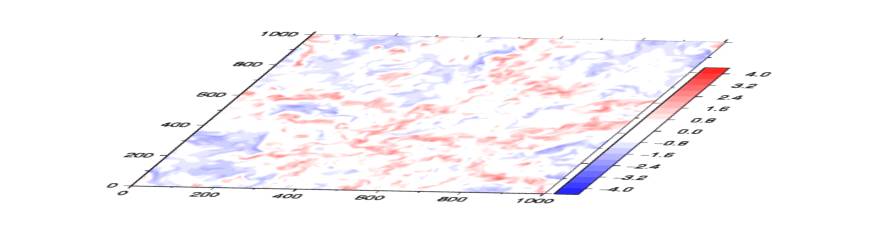 z = 200m
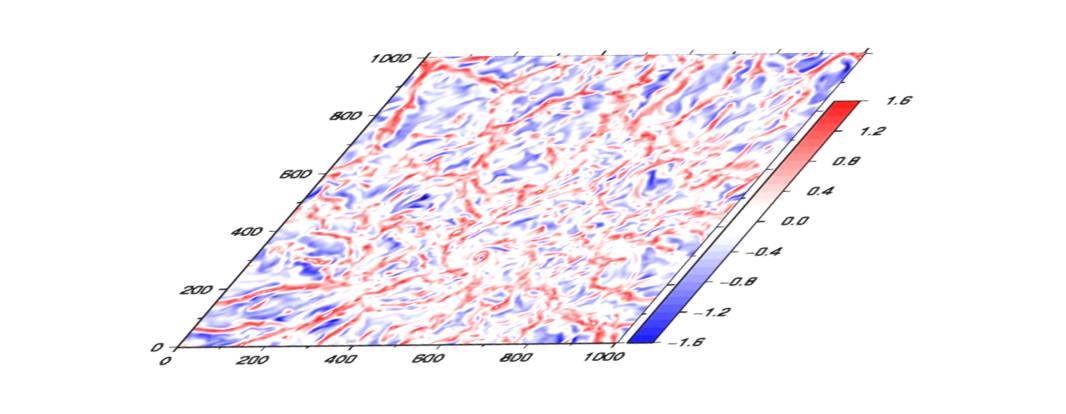 z = 100m
z = 50m
Y(m)
z = 10m
X(m)
渦の選出の方法
閾値
(i-1, j-1)
(i, j+1)
(i+1, j+1)
圧力偏差　　　　・・・　10(Pa)
渦度の絶対値　・・・　0.15(1/s)
1)閾値を超え、なお且つ周囲よりも圧力
　偏差が大きい地点を仮の中心とした。
2)格子間を40等分し、ランキン渦の圧　
　力分布からのずれを最小二乗法で評　
　価することにより真の中心を決定する。
3)各格子点の風速を動径方向と回転方
　向に分解して、周囲の中から最大風
　速半径を決める。
4)これらの操作を180time step繰り返す。
Real
center
(i-1, j)
(i+1, j)
Temporal
center
20 lines
(i, j-1)
(i+1, j-1)
(i-1, j-1)
20 lines
渦度収支（U0=5）
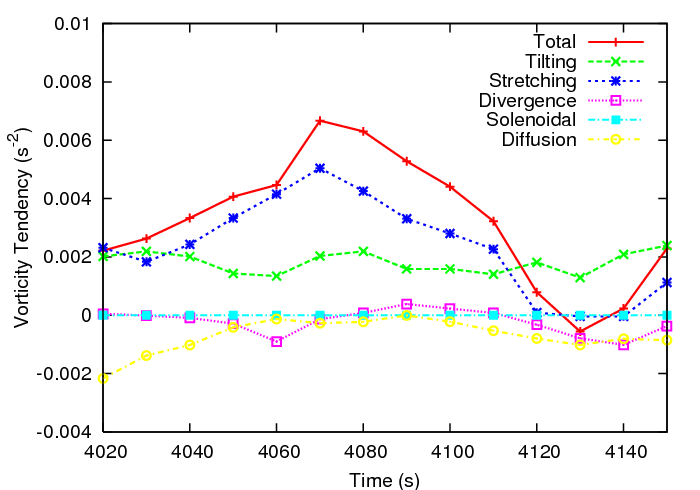 Tilting
Stretching
Divergence
Solenoidal
Diffusion
Total
渦中心を中央にして、9格子×9格子の領域で各項を平均した時系列
渦度収支（U0=15）
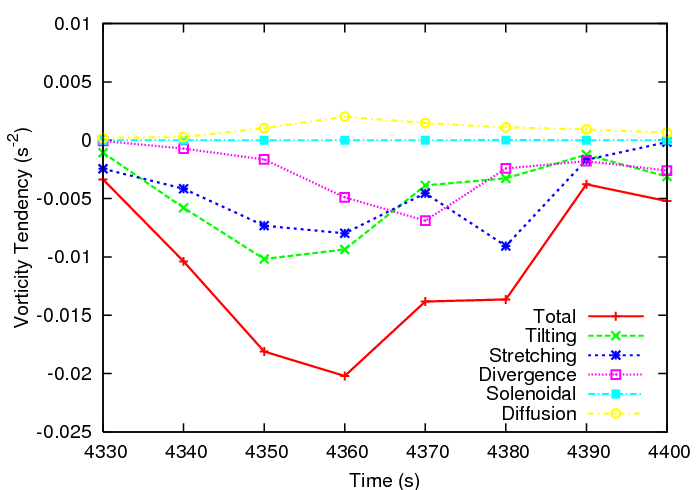 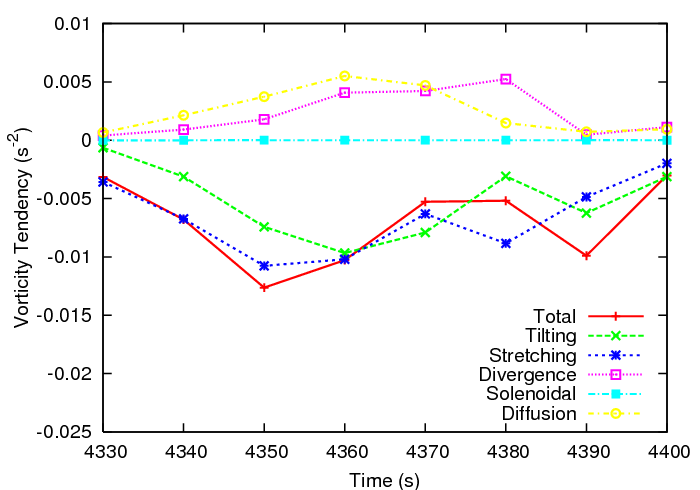 Z=5m
Z=15m
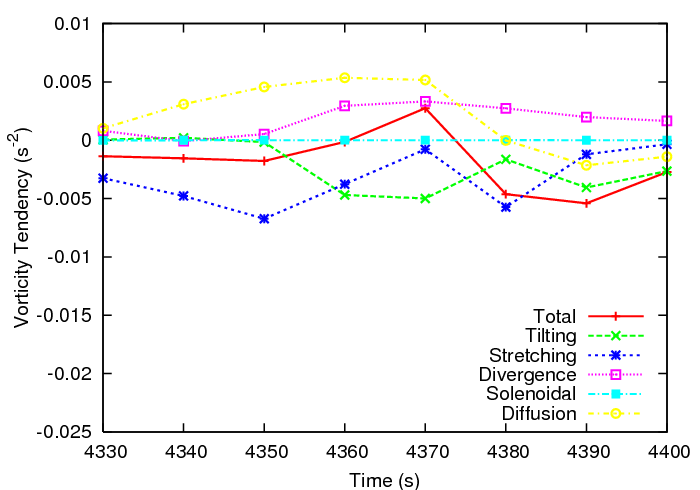 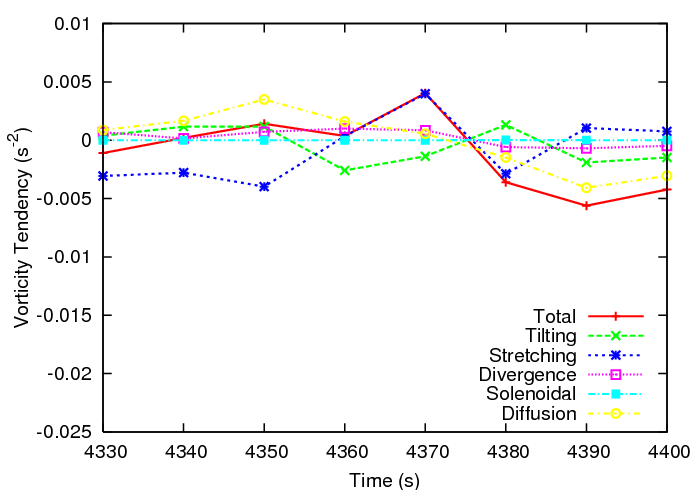 Z=33m
Z=50m
水平断面：セル状構造（高度約50m）
15m
20m
10m
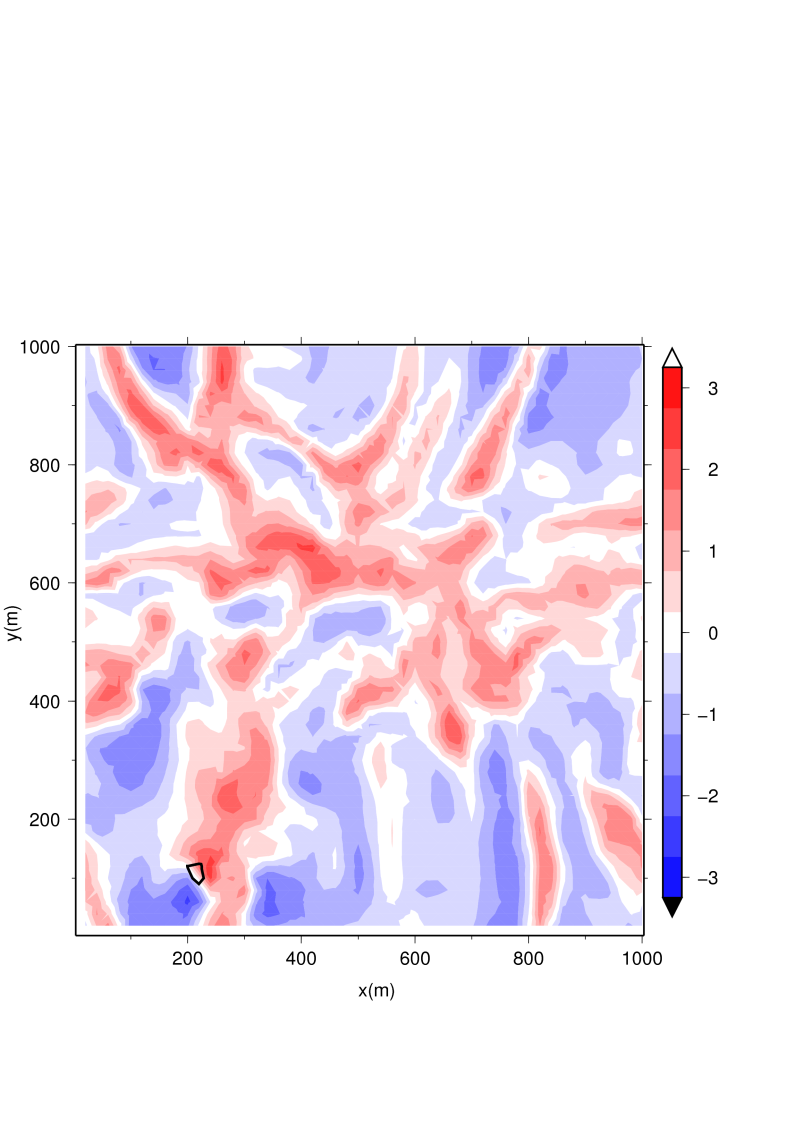 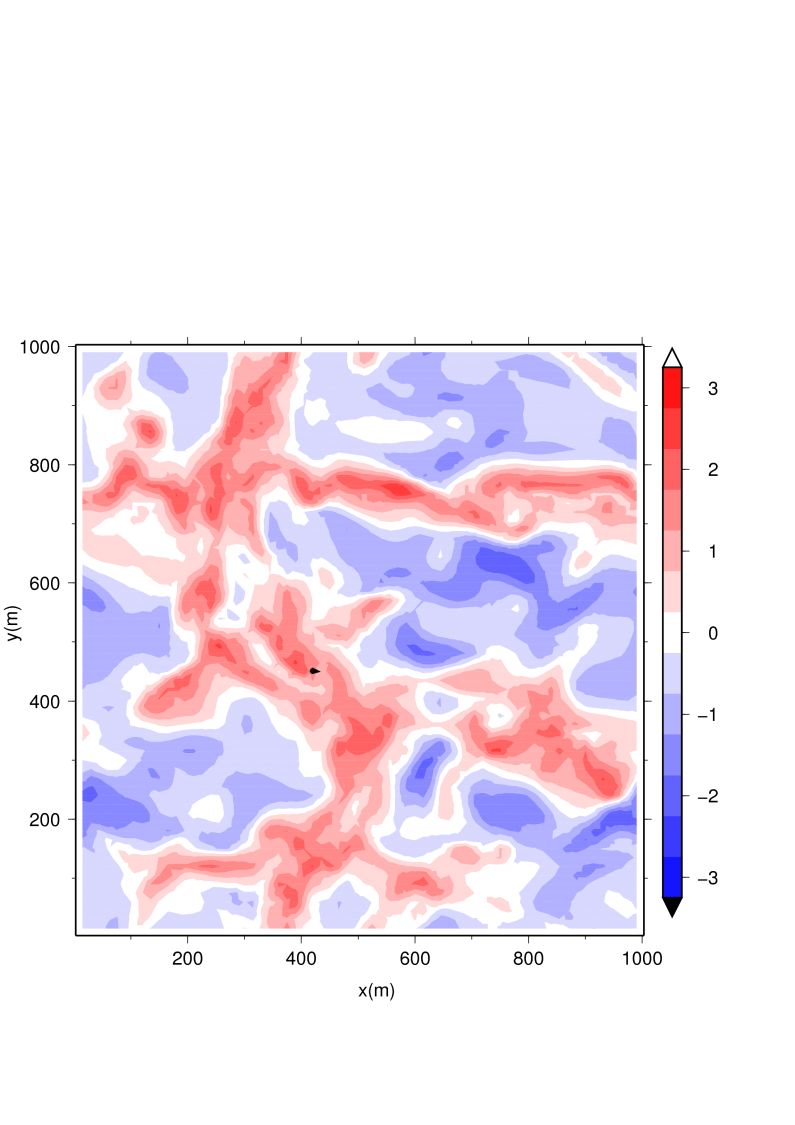 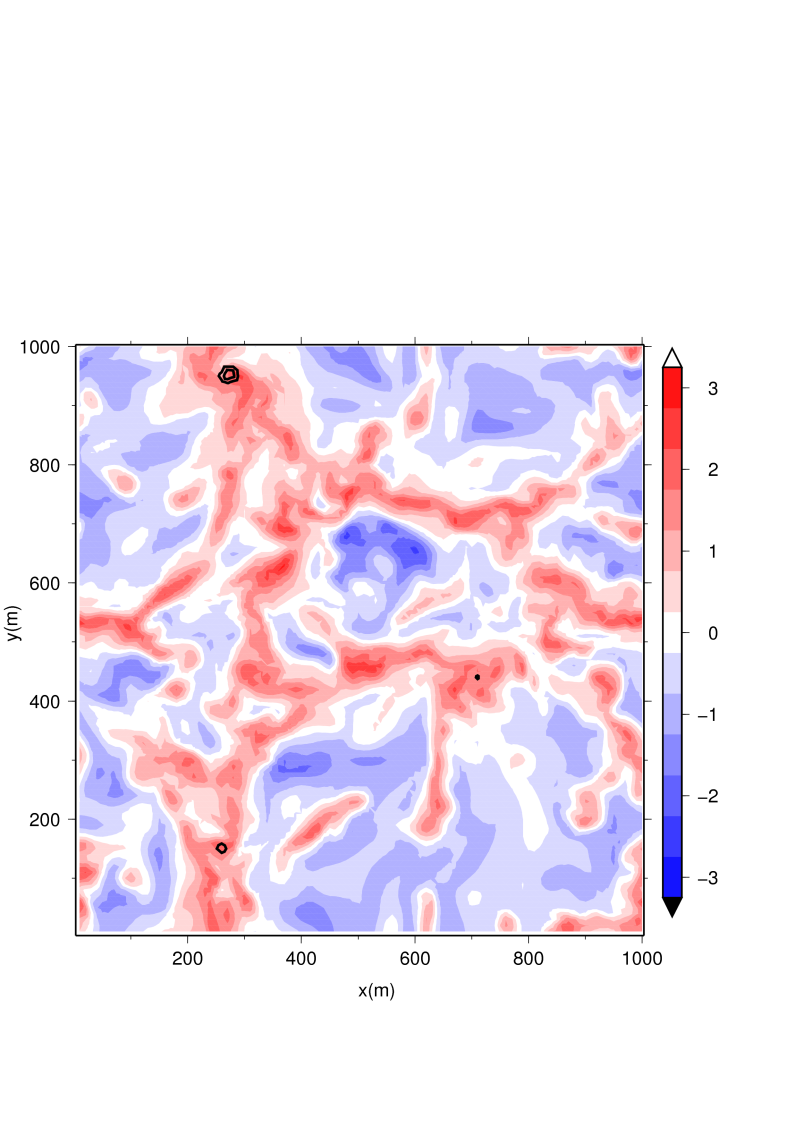 3m
5m
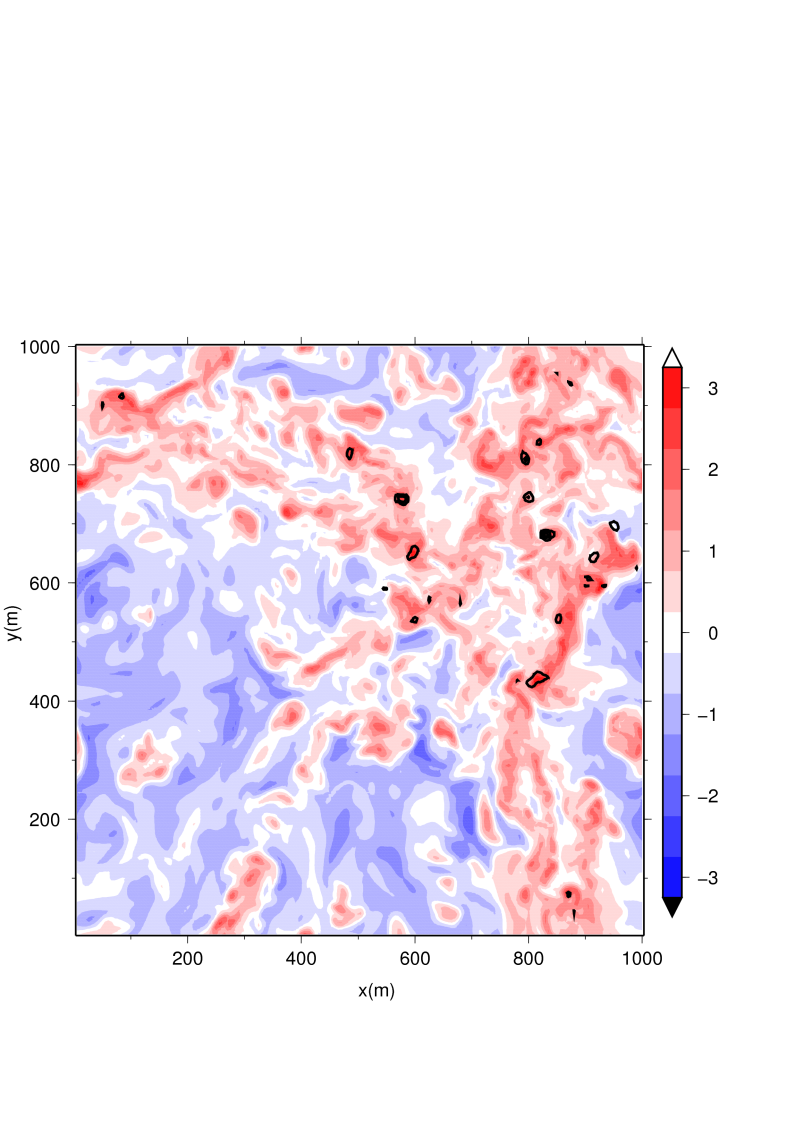 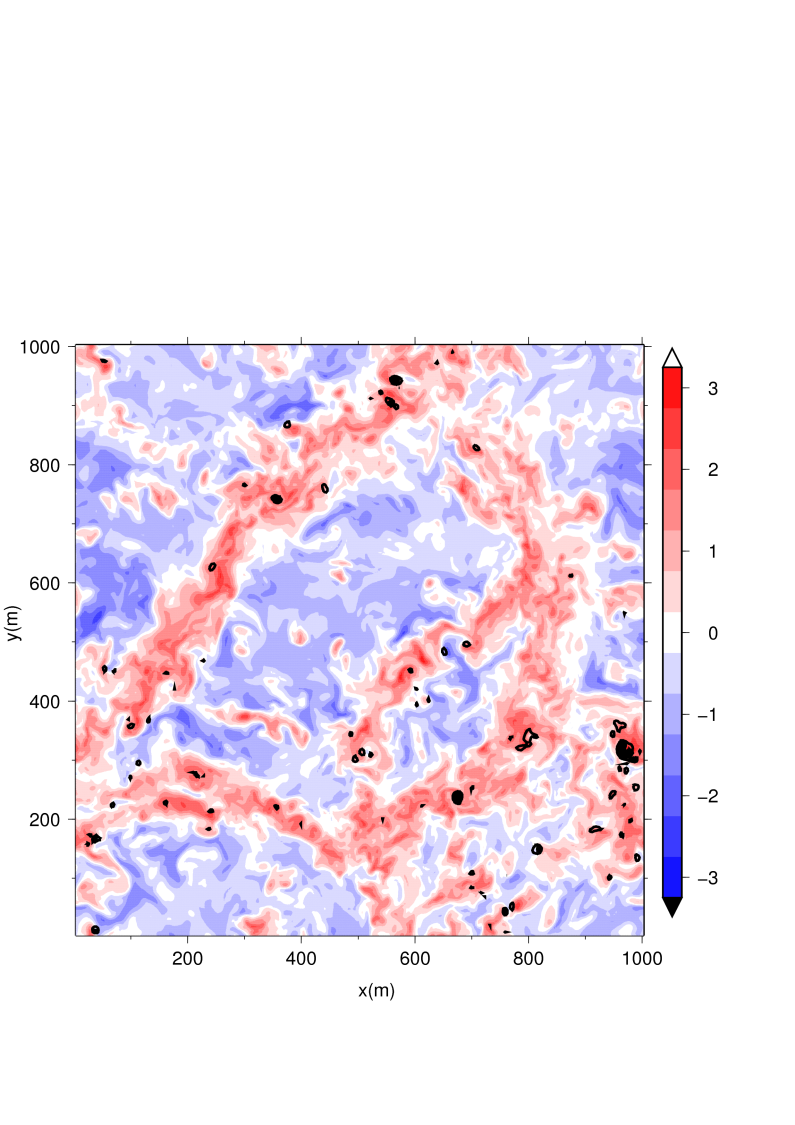 色付：鉛直流
等値線：圧力偏差　5(Pa),　
　　　　 　渦度　0.15(1/s) 
　　　　　 以上の領域
風速分布
横軸：中心からの距離　　　縦軸：速度の回転成分
20m
15m
10m
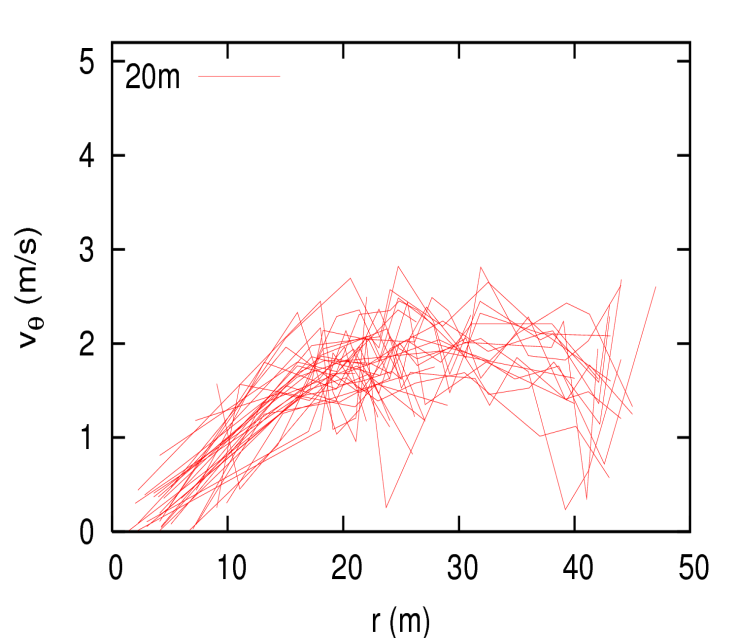 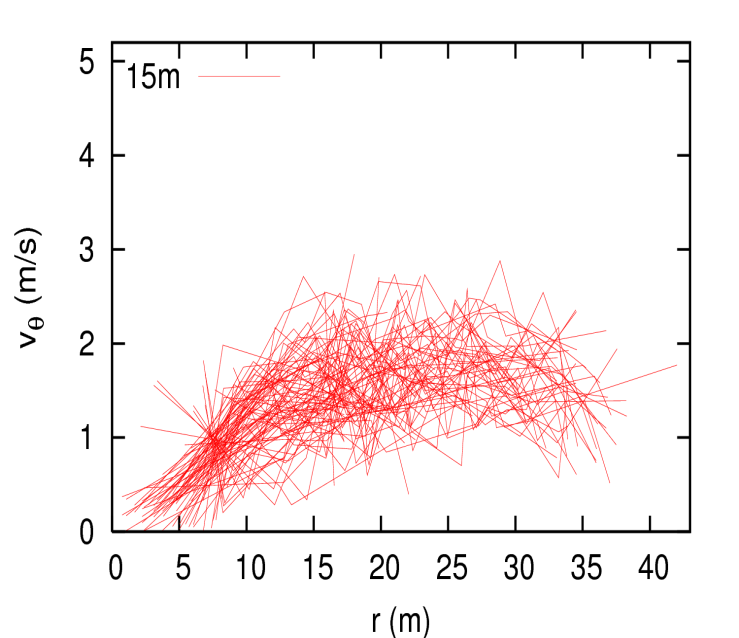 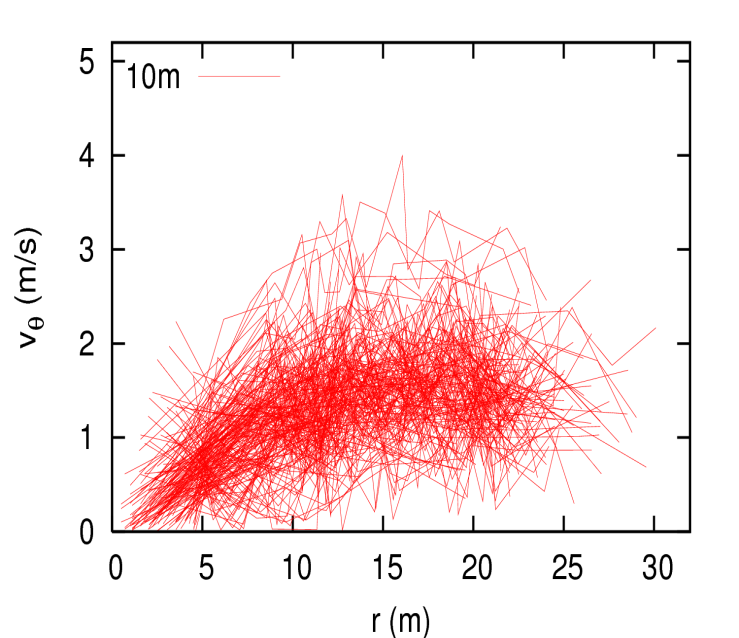 3m
5m
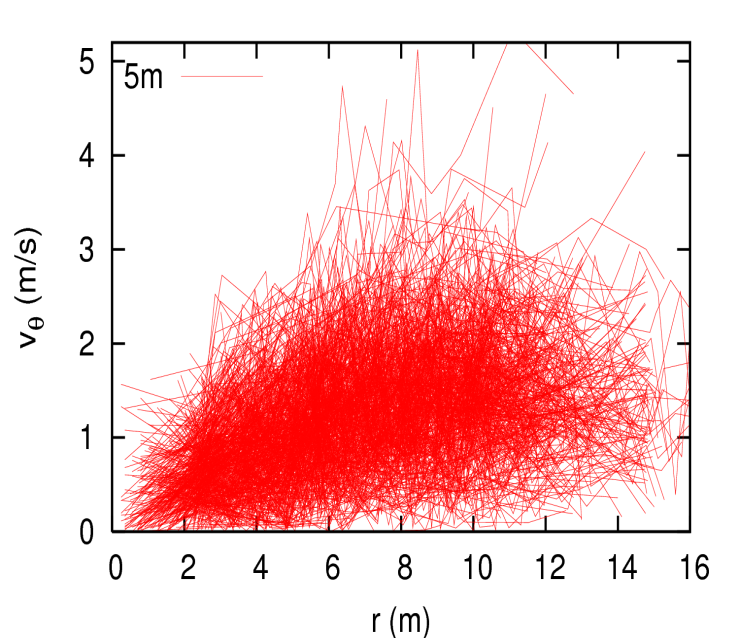 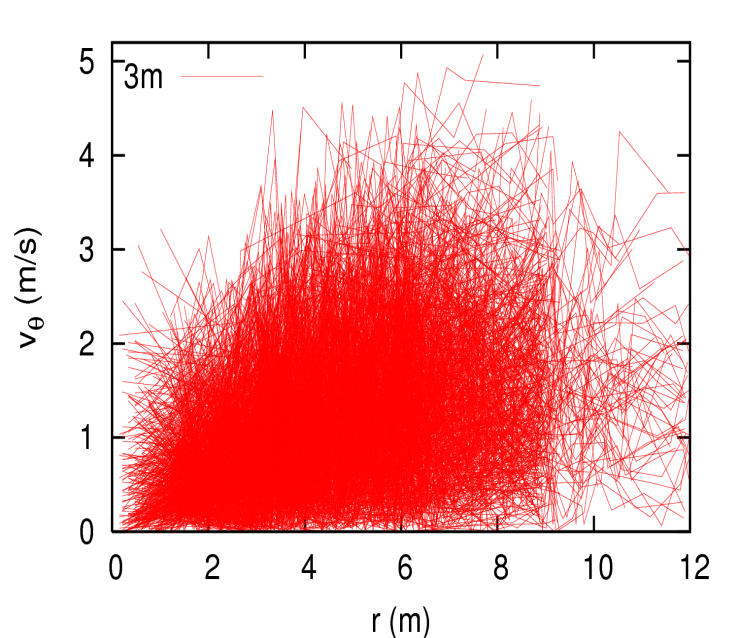 圧力分布
横軸：中心からの距離　　　縦軸：圧力偏差
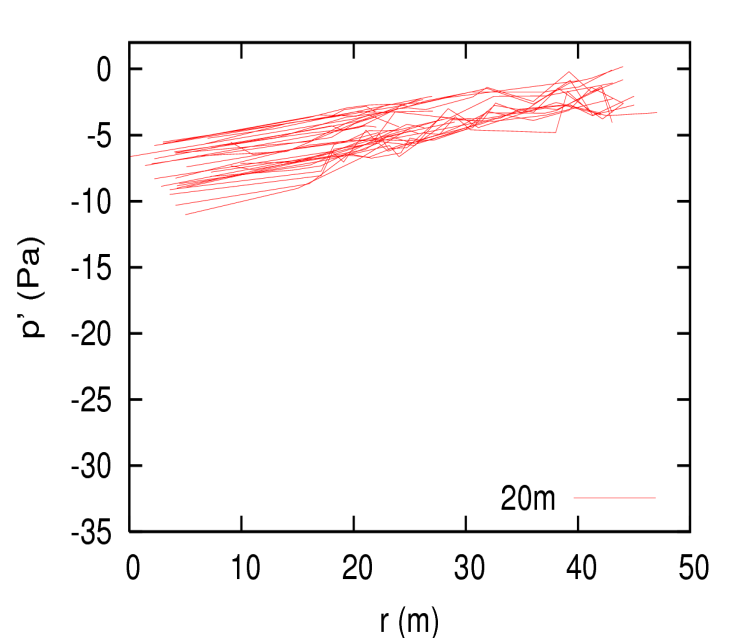 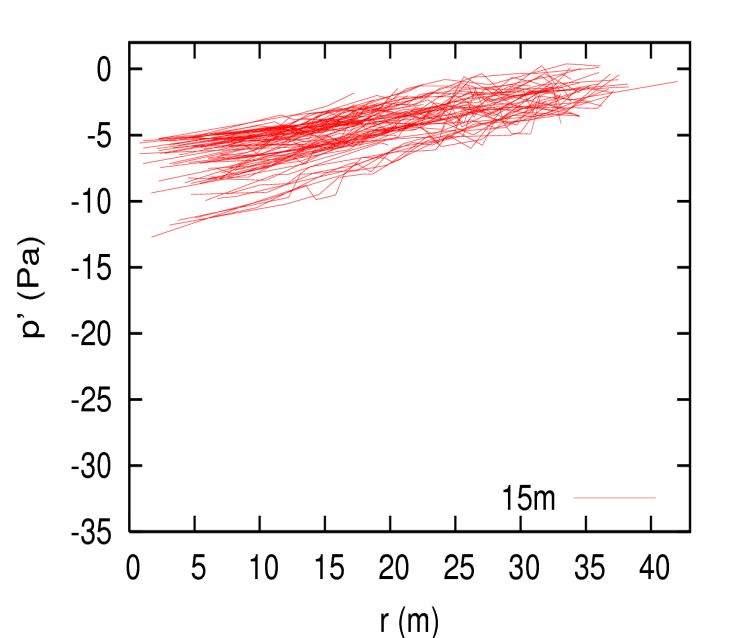 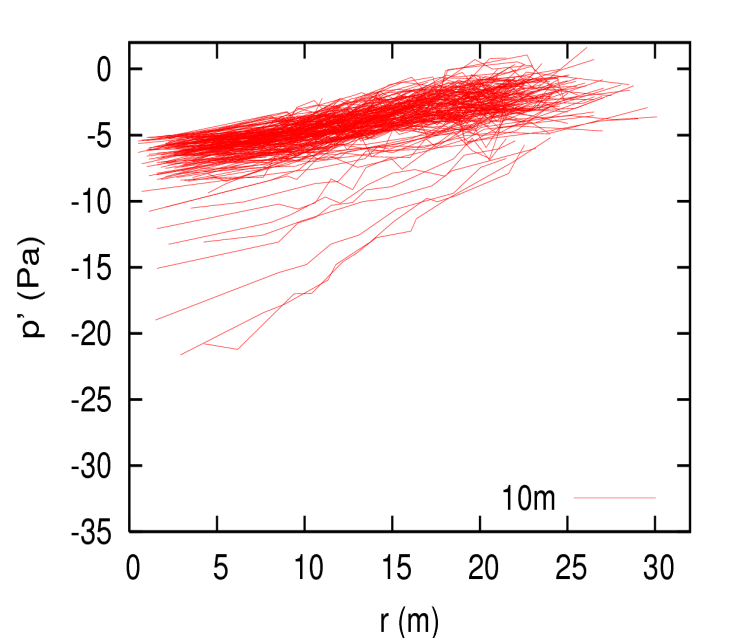 20m
15m
10m
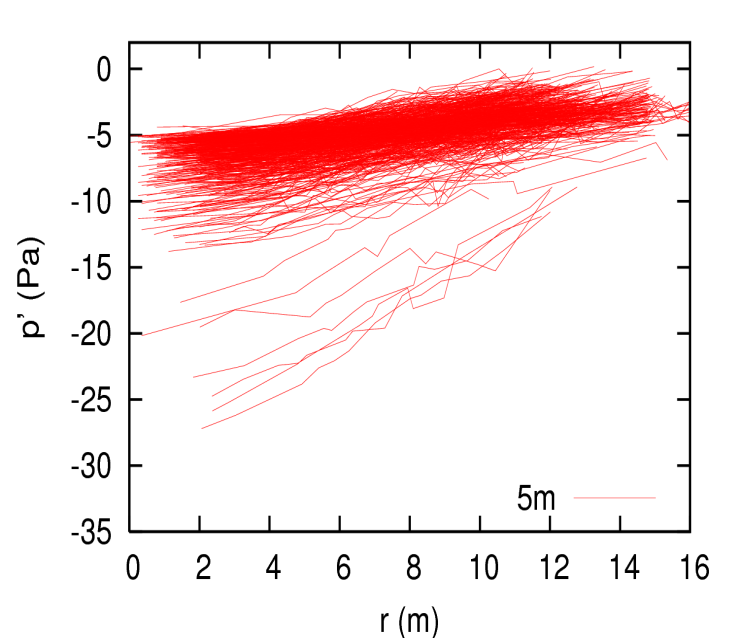 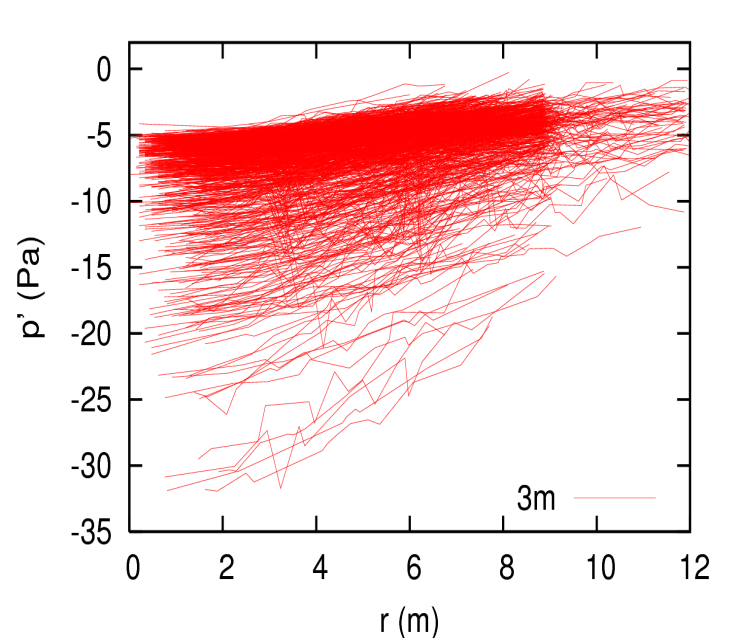 5m
3m
最大風速半径の頻度分布
横軸：最大風速半径/格子幅　　　縦軸：全渦数に対する割合
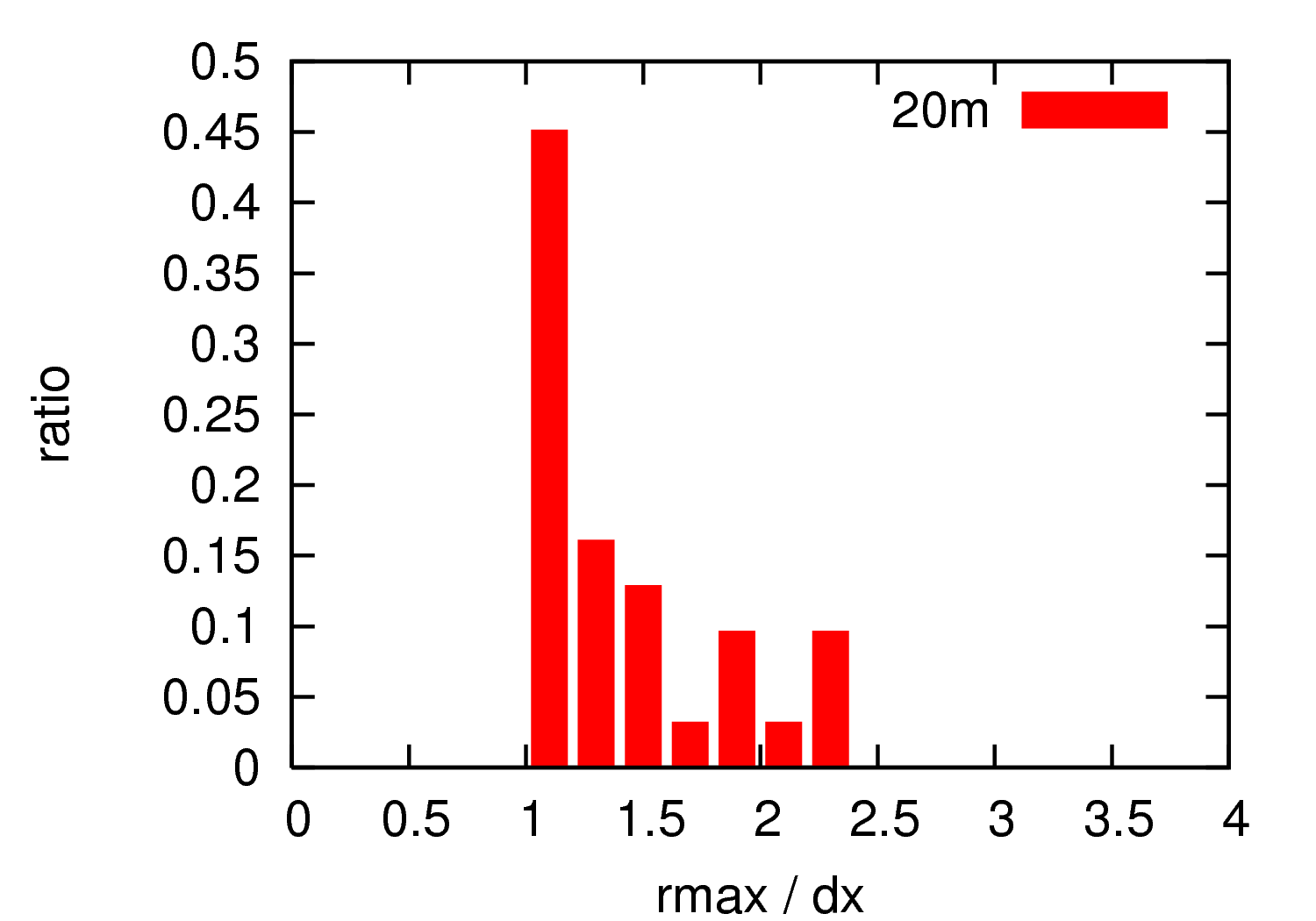 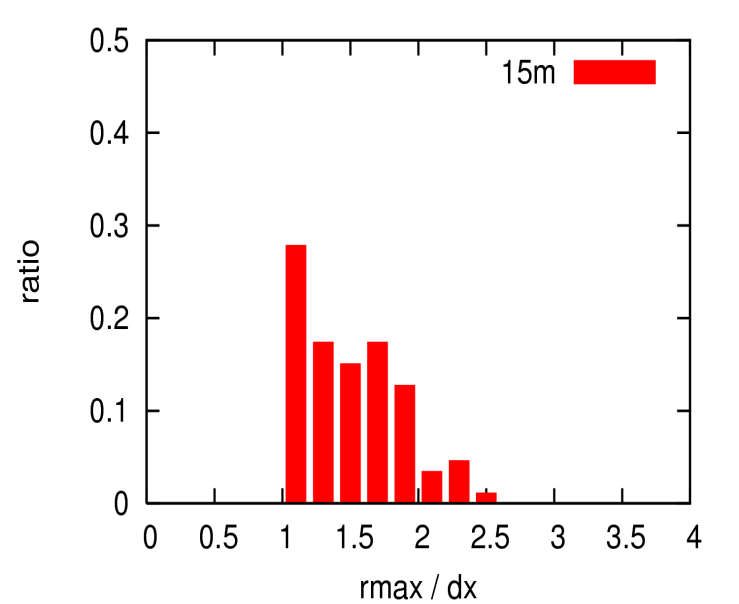 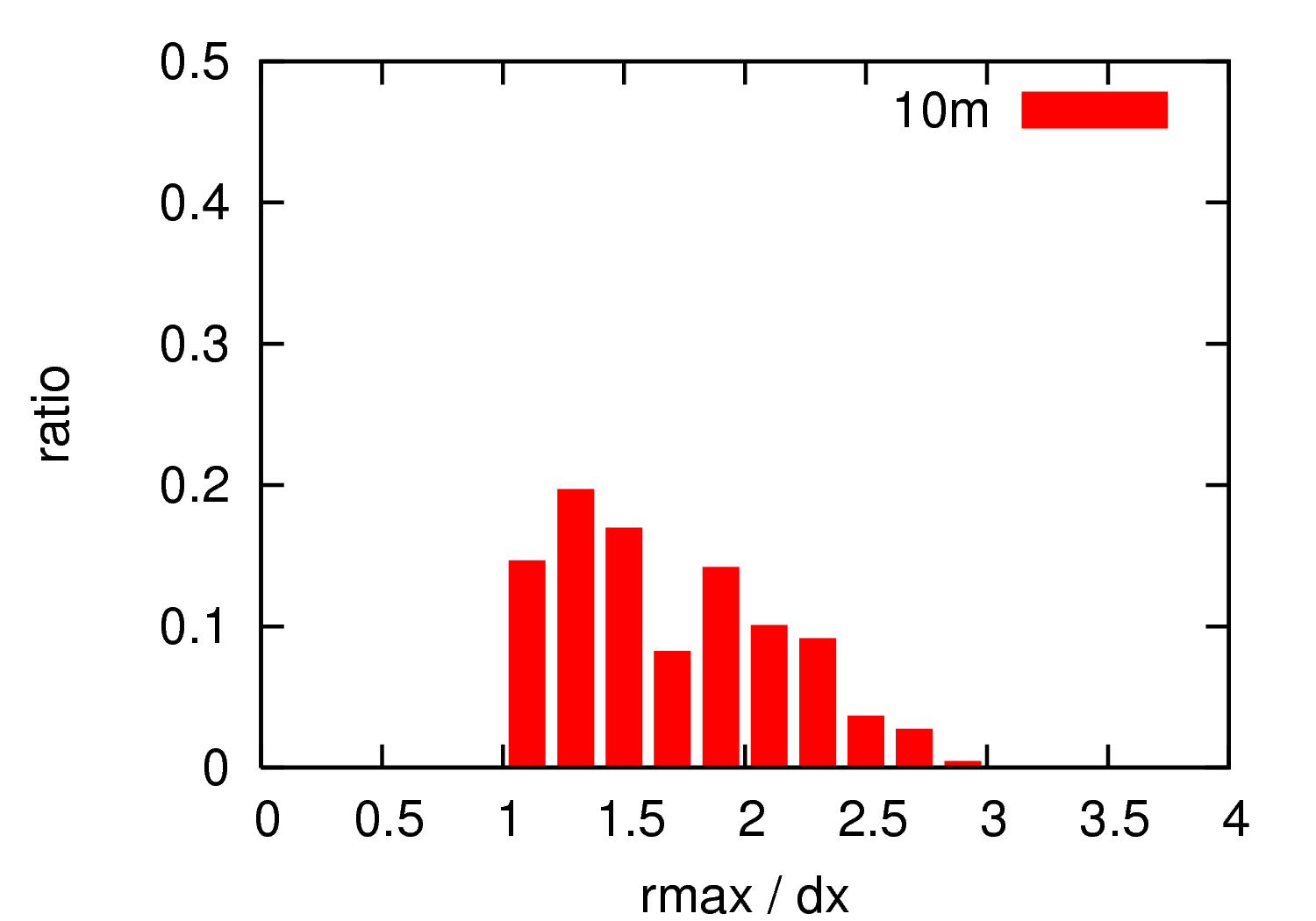 TOTAL:31
TOTAL:86
TOTAL:218
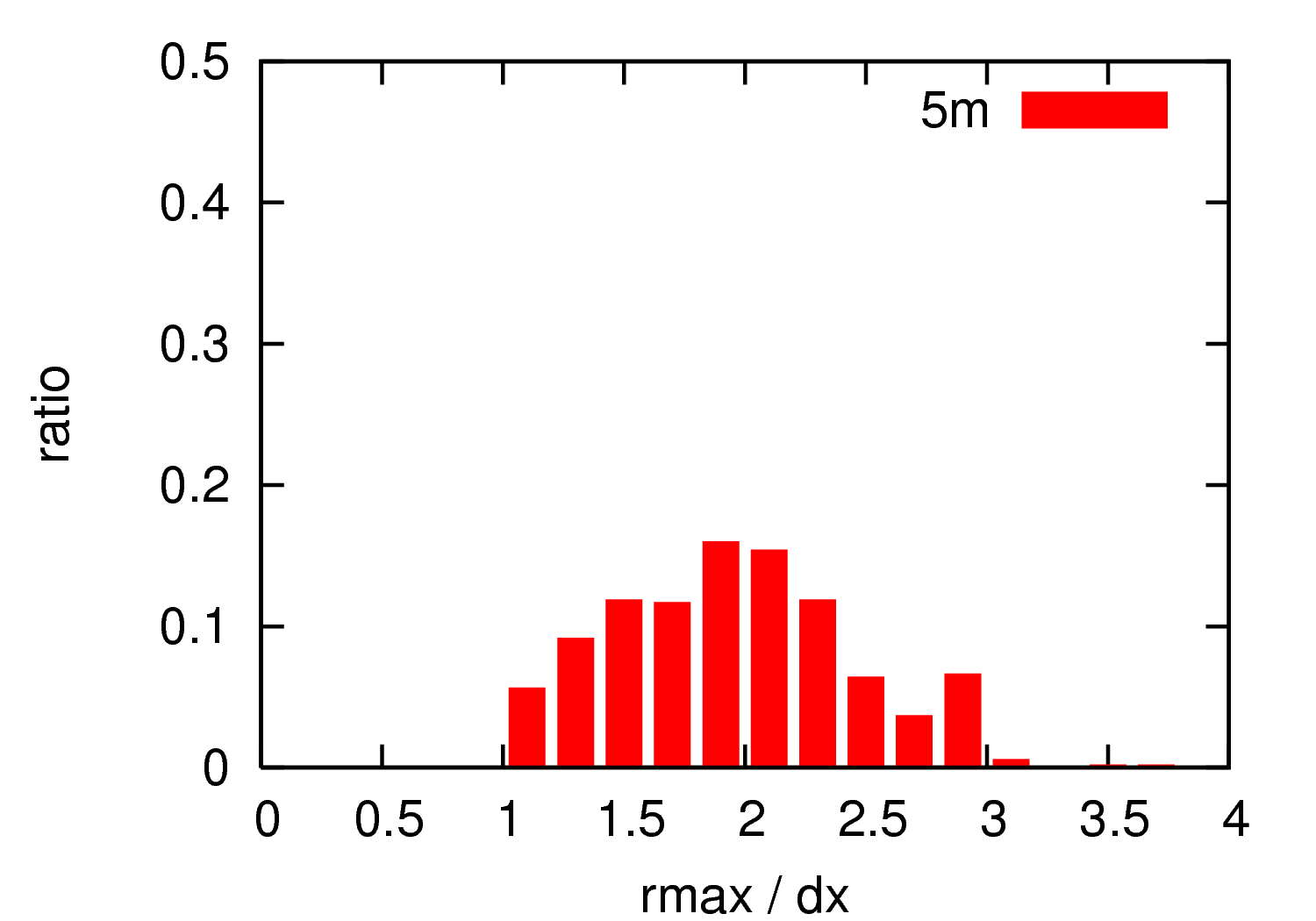 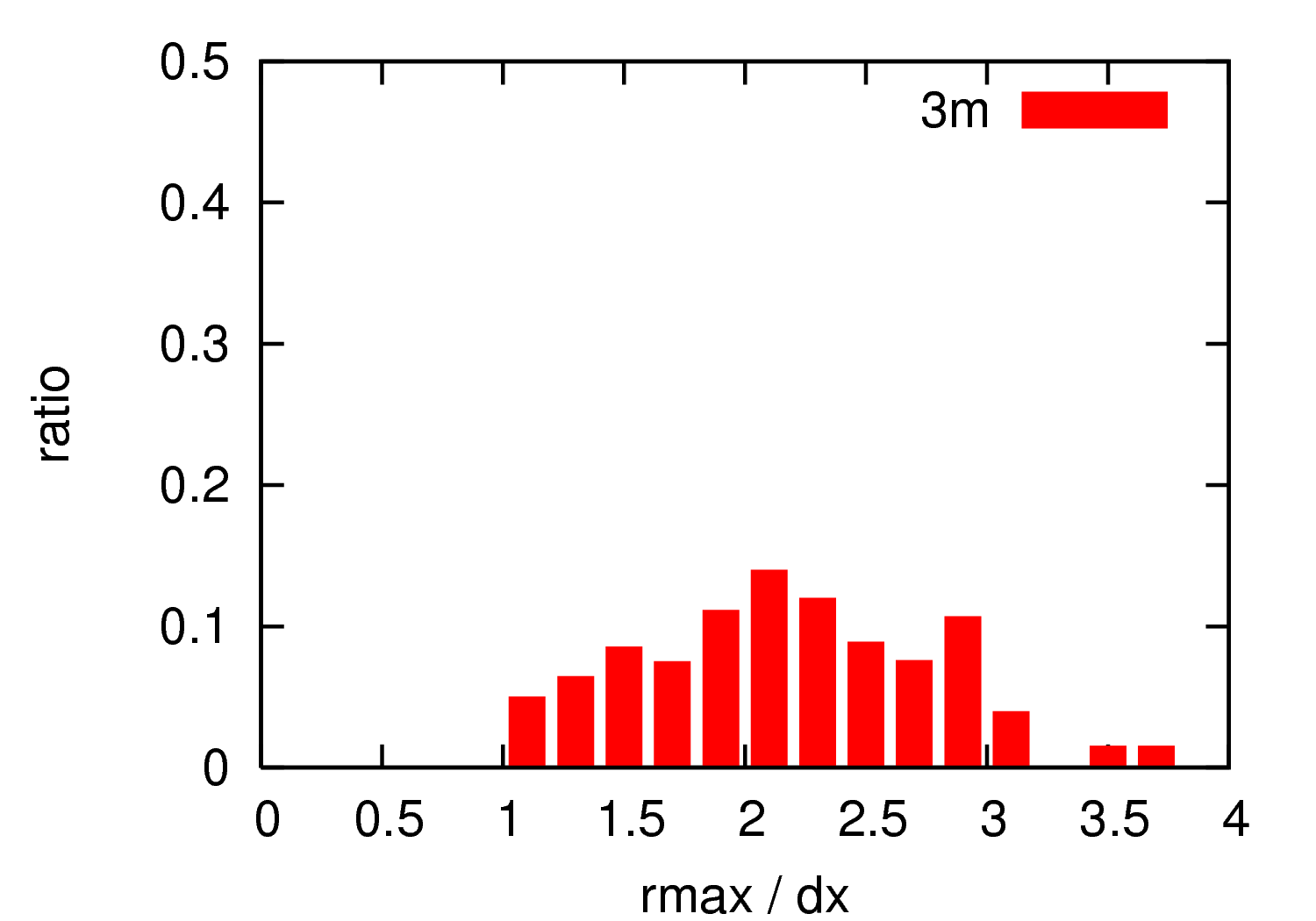 TOTAL:512
TOTAL:1157